WHAT YOU NEED TO KNOW ABOUT thefirst steps of the asylum procedure
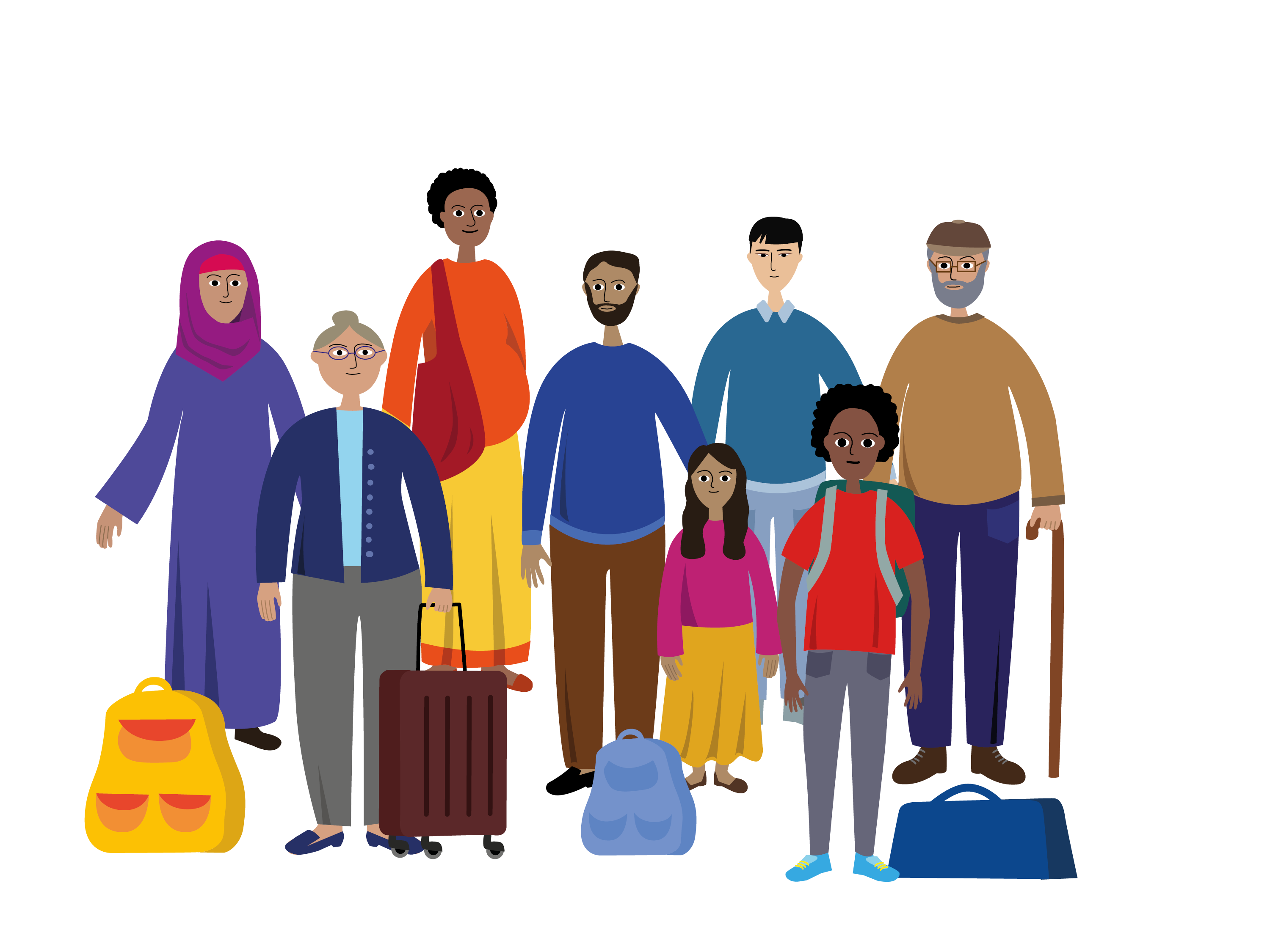 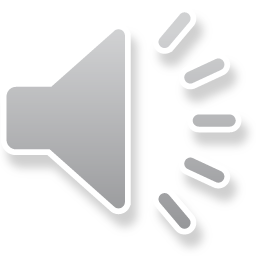 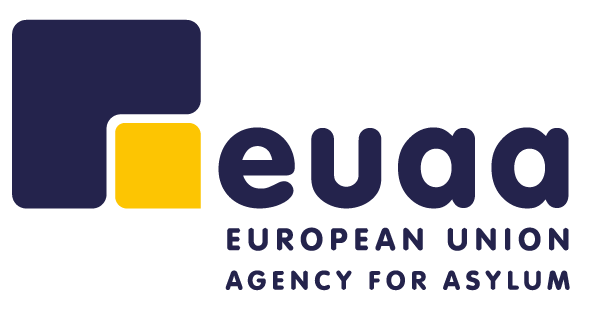 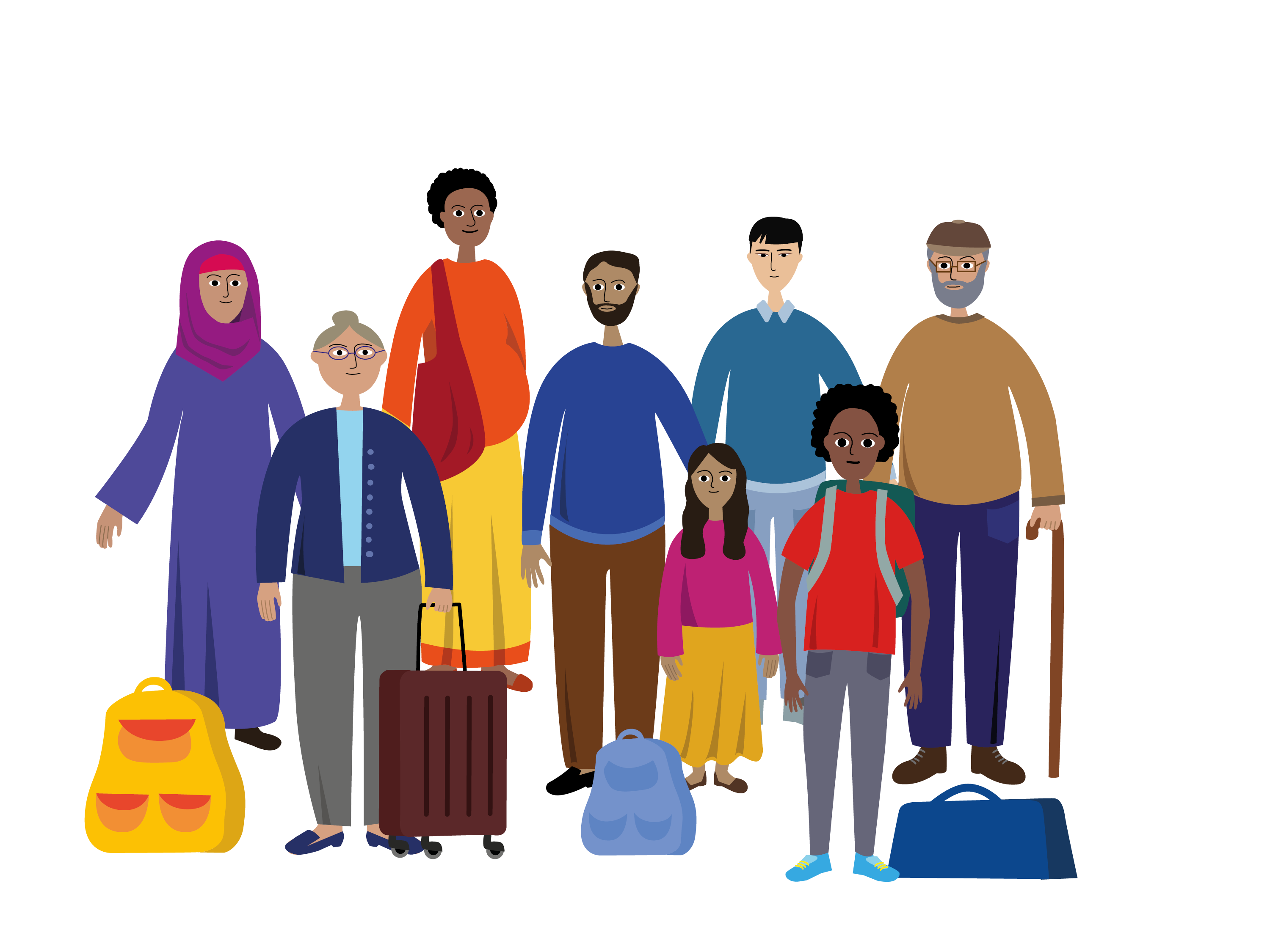 You have arrived INthe european union
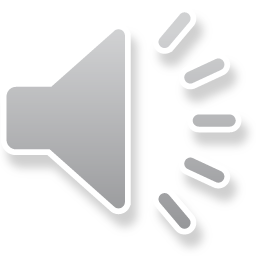 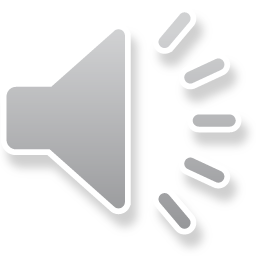 You are safe here.
You can apply for international protection, which is also known as asylum.
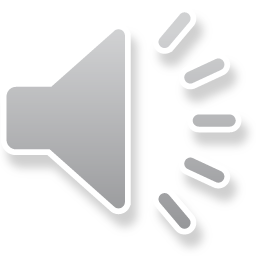 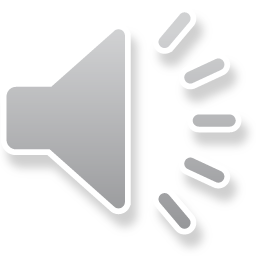 You may need international protection
if you cannot go back to your country
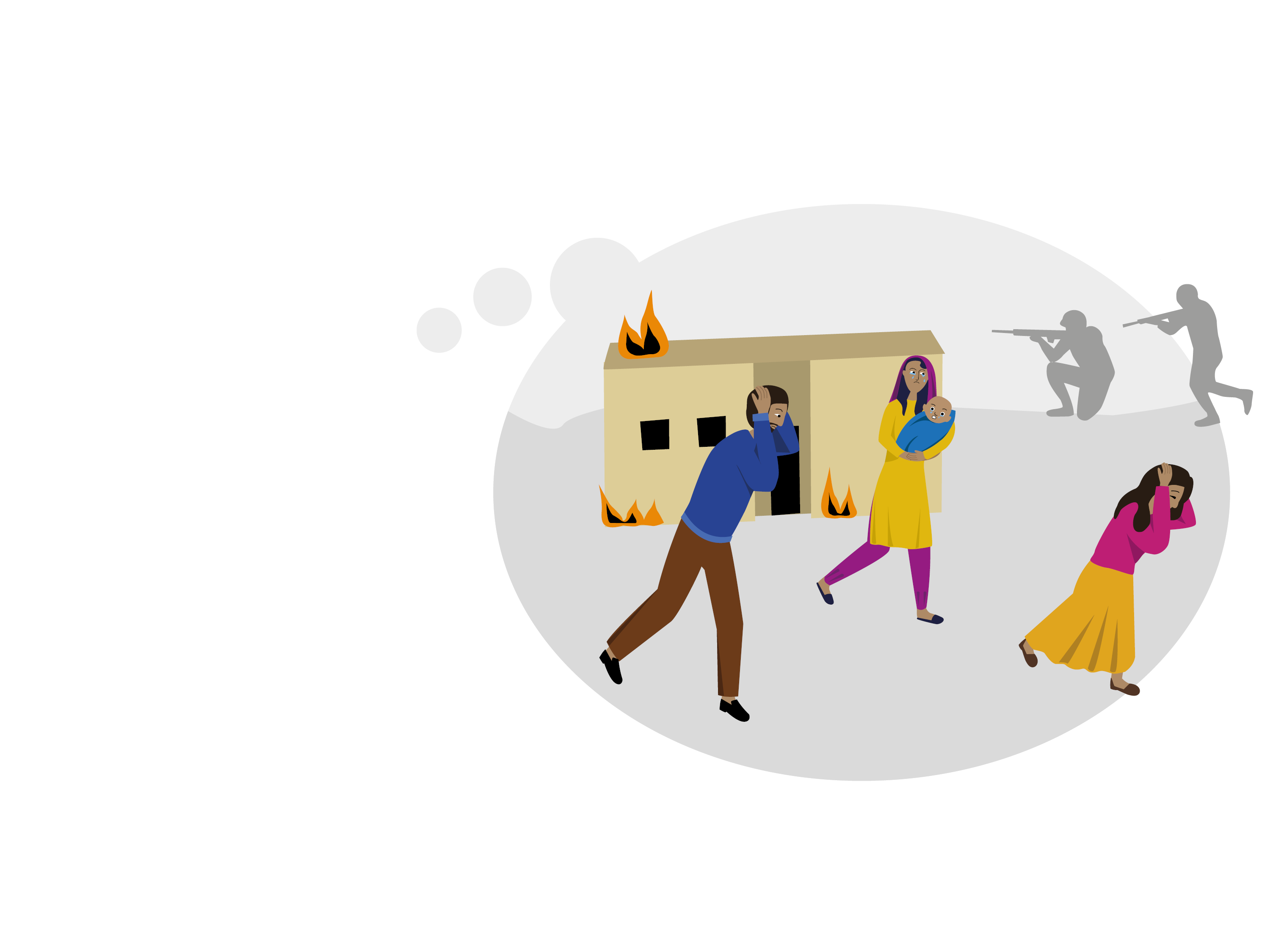 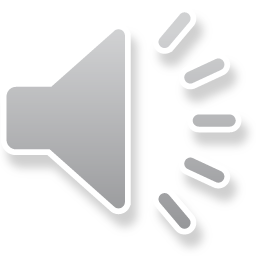 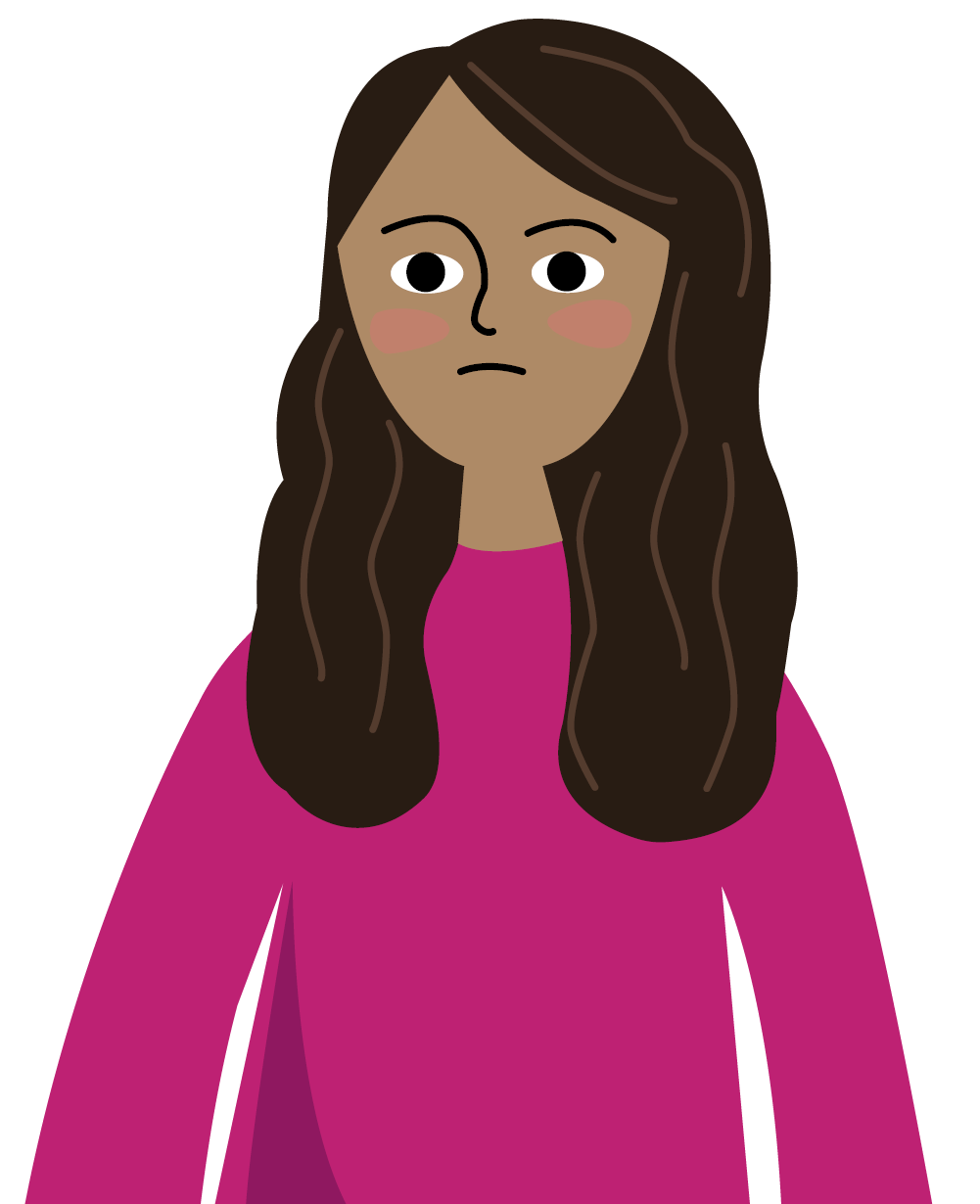 because you are afraid for your life
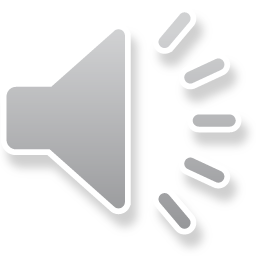 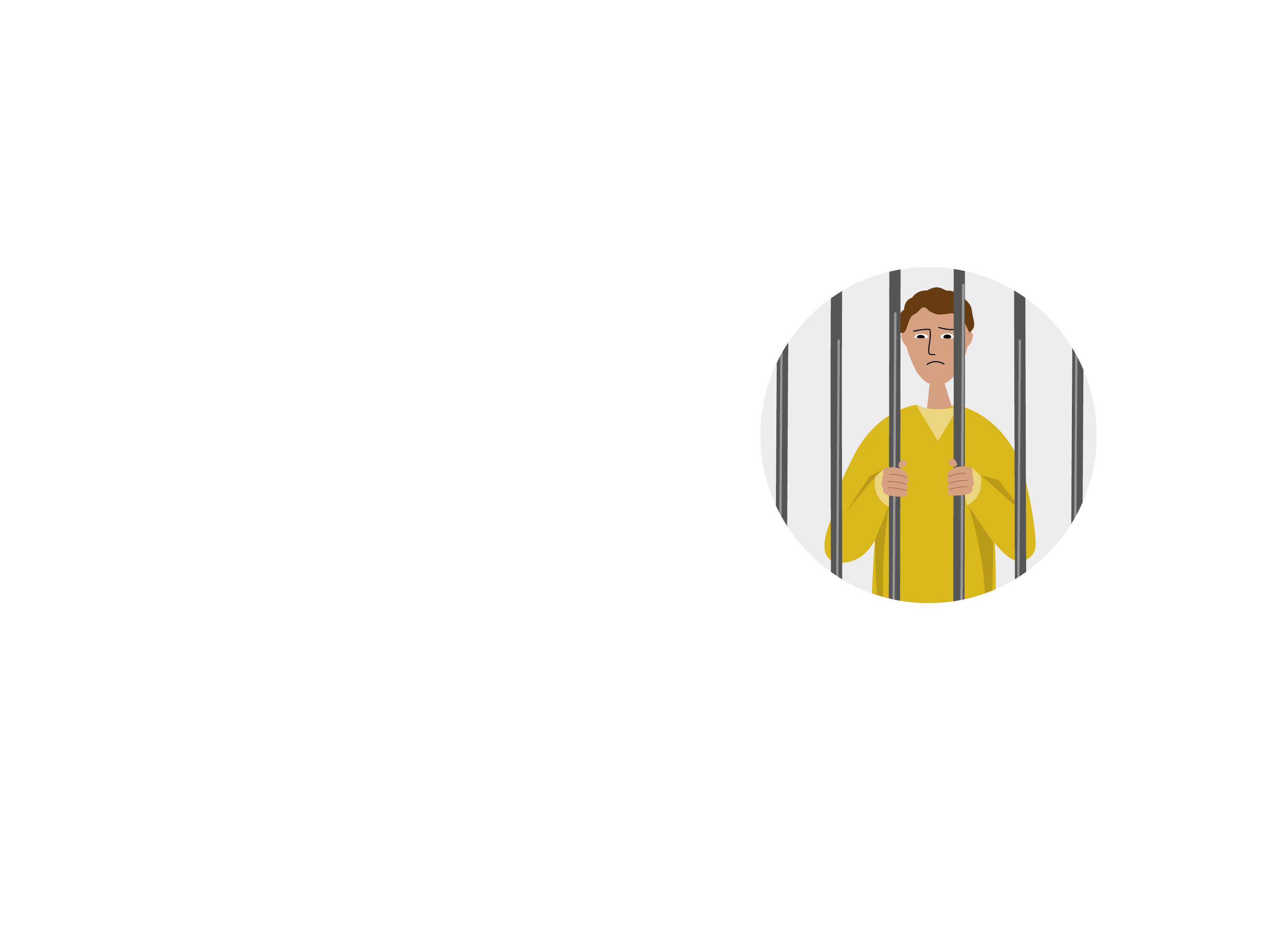 You may need international protection
if you cannot go back to your country
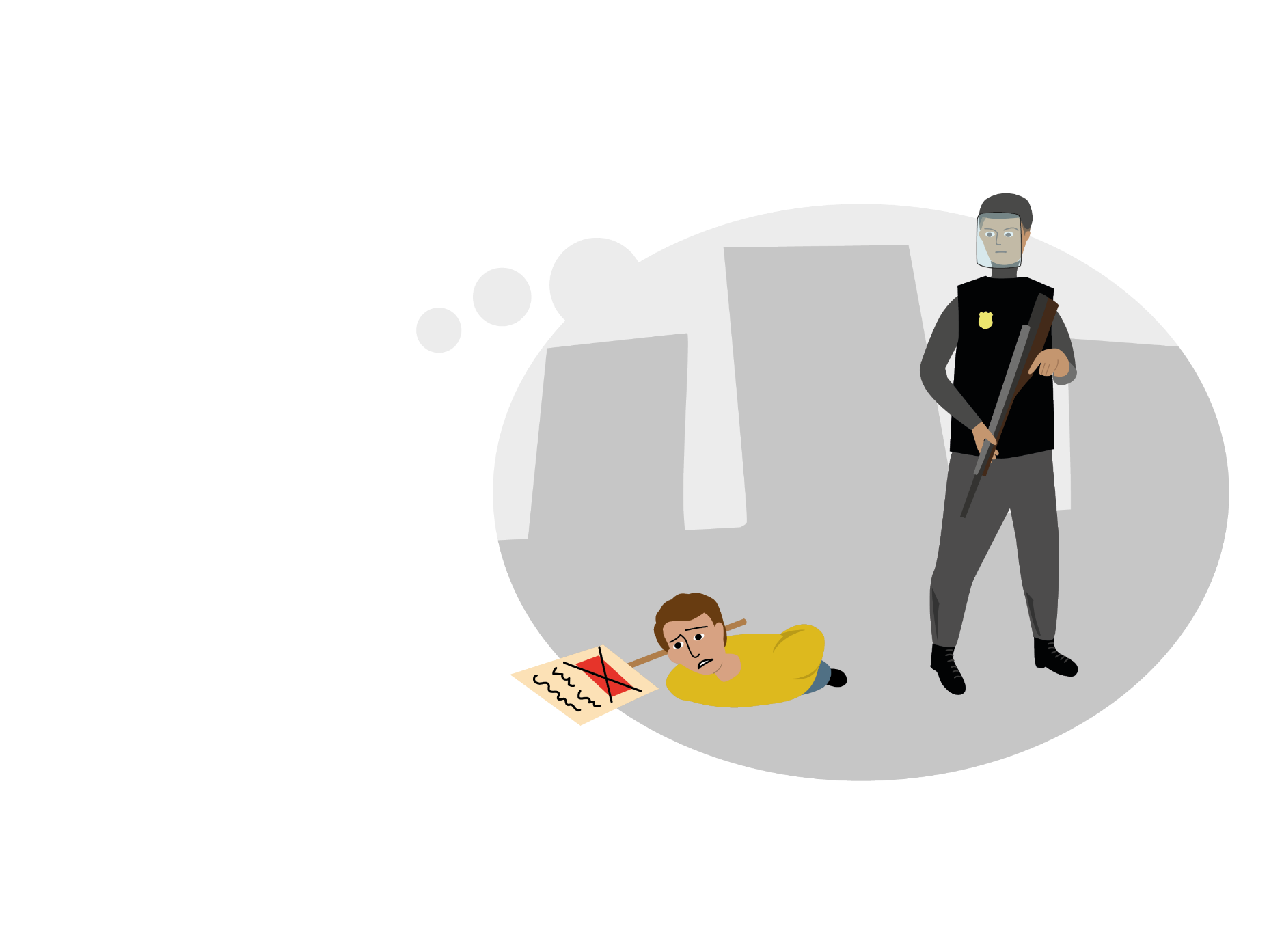 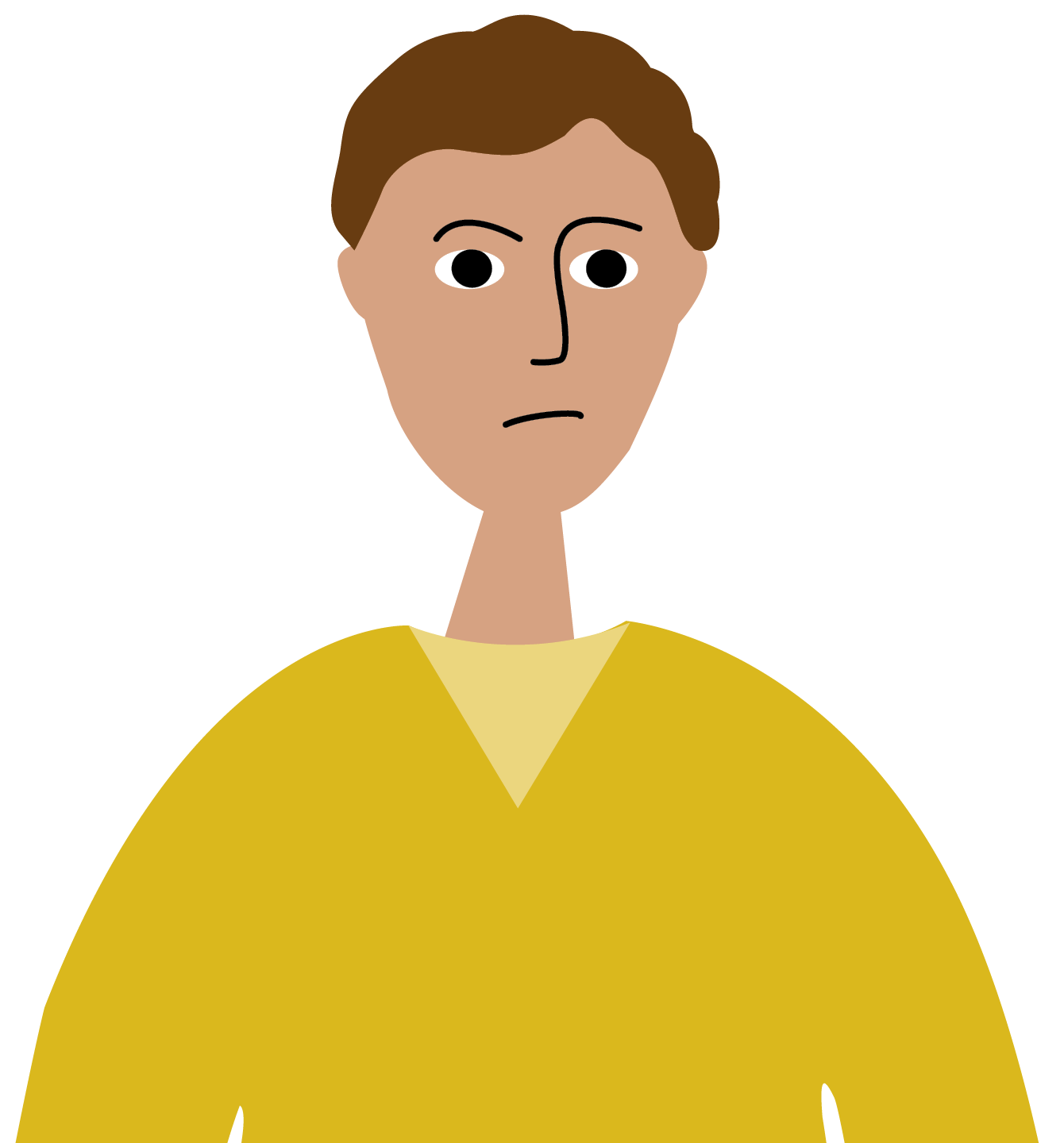 because your freedom will be threatened
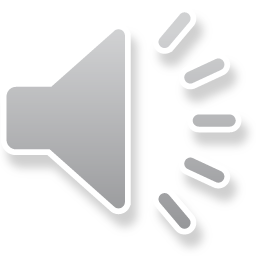 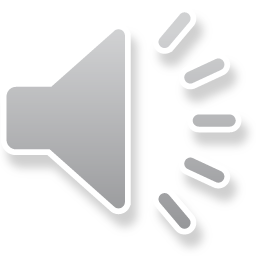 You may need international protection
if you cannot go back to your country
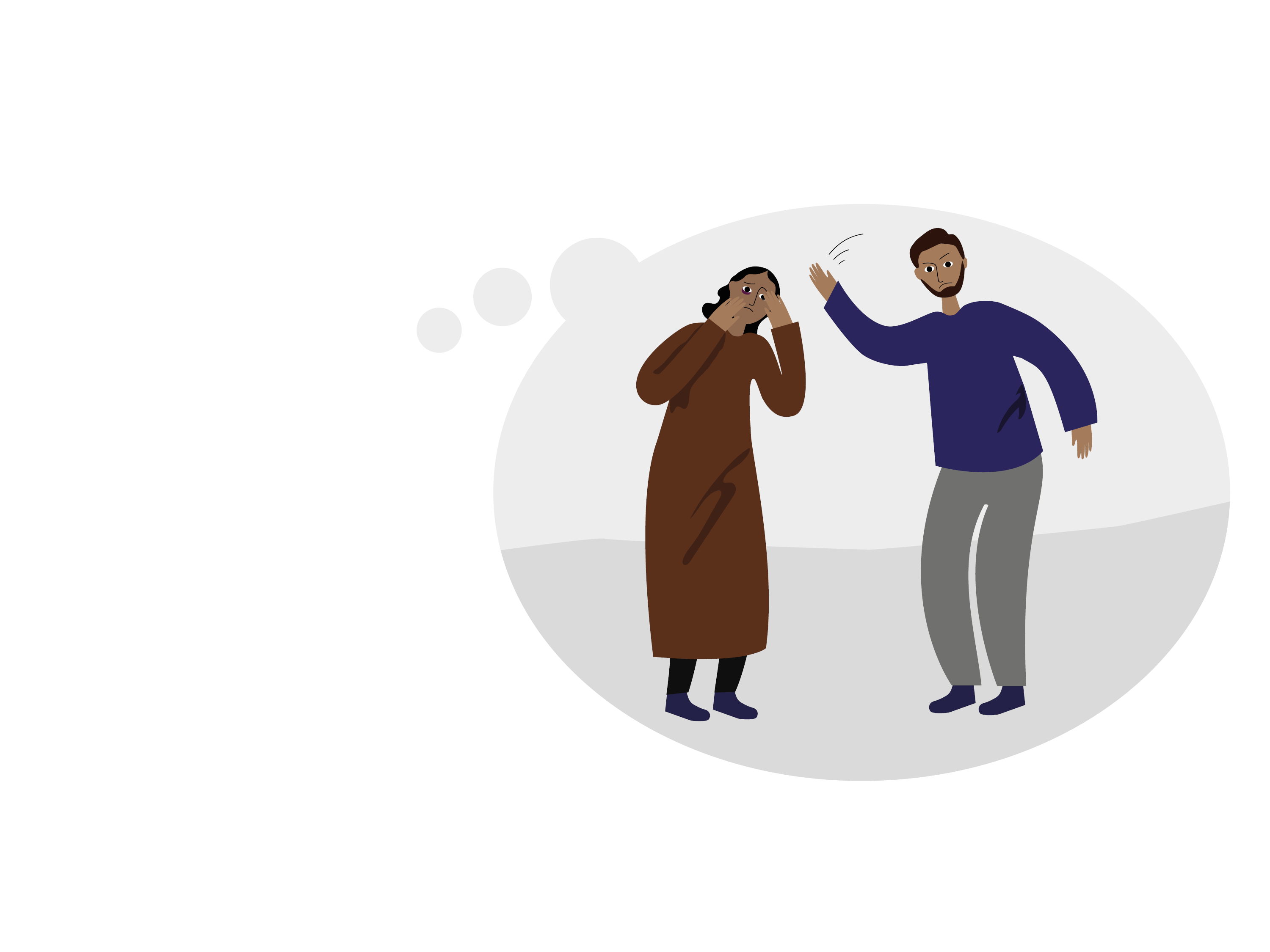 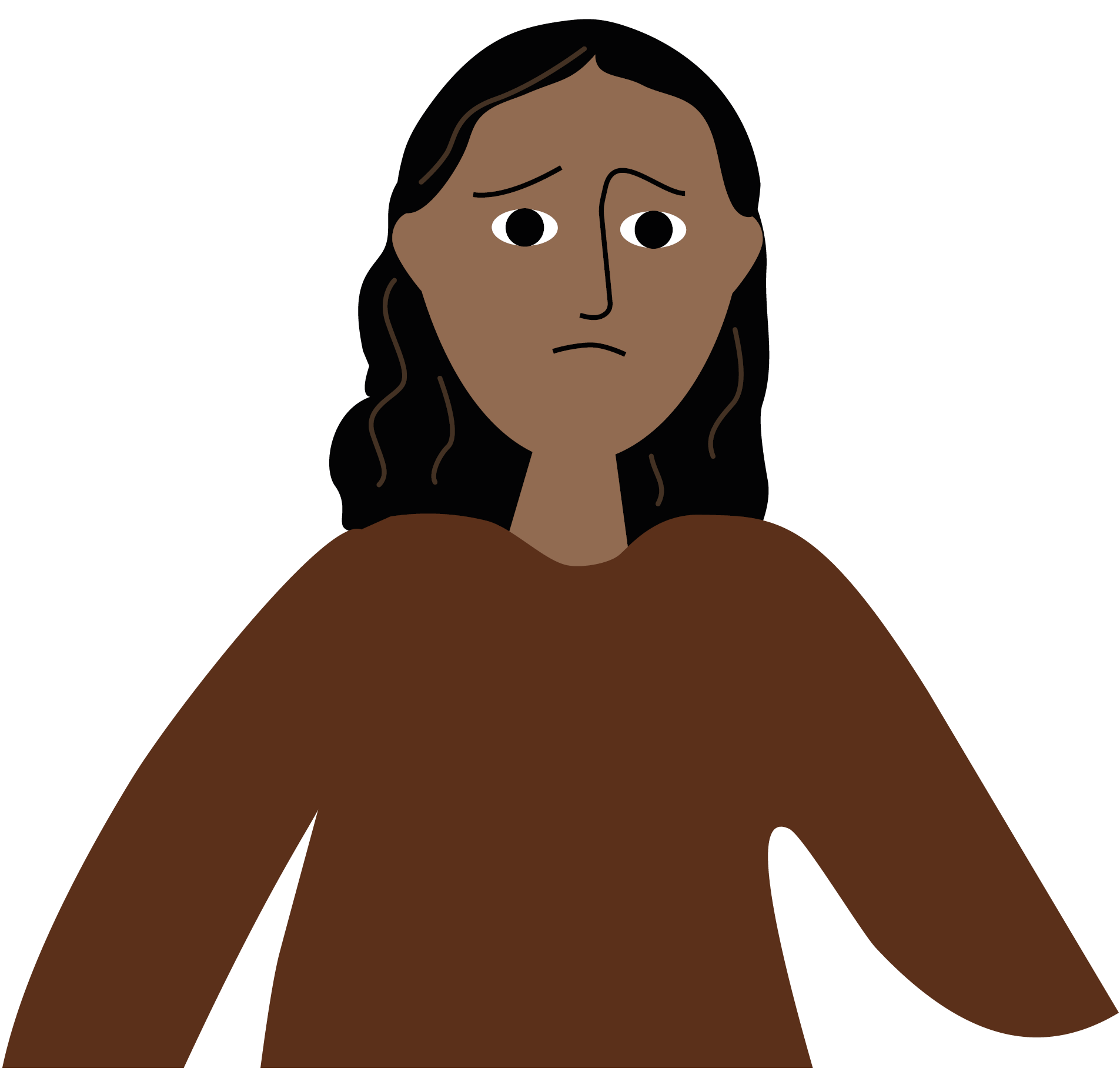 because you are threatened                       by other persons and the authorities of your country will not protect you.
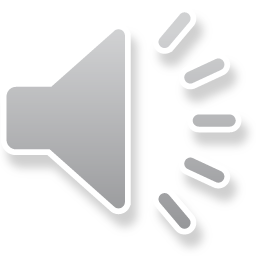 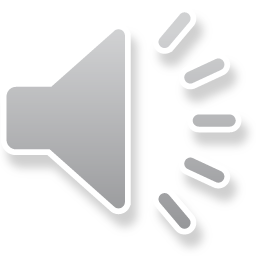 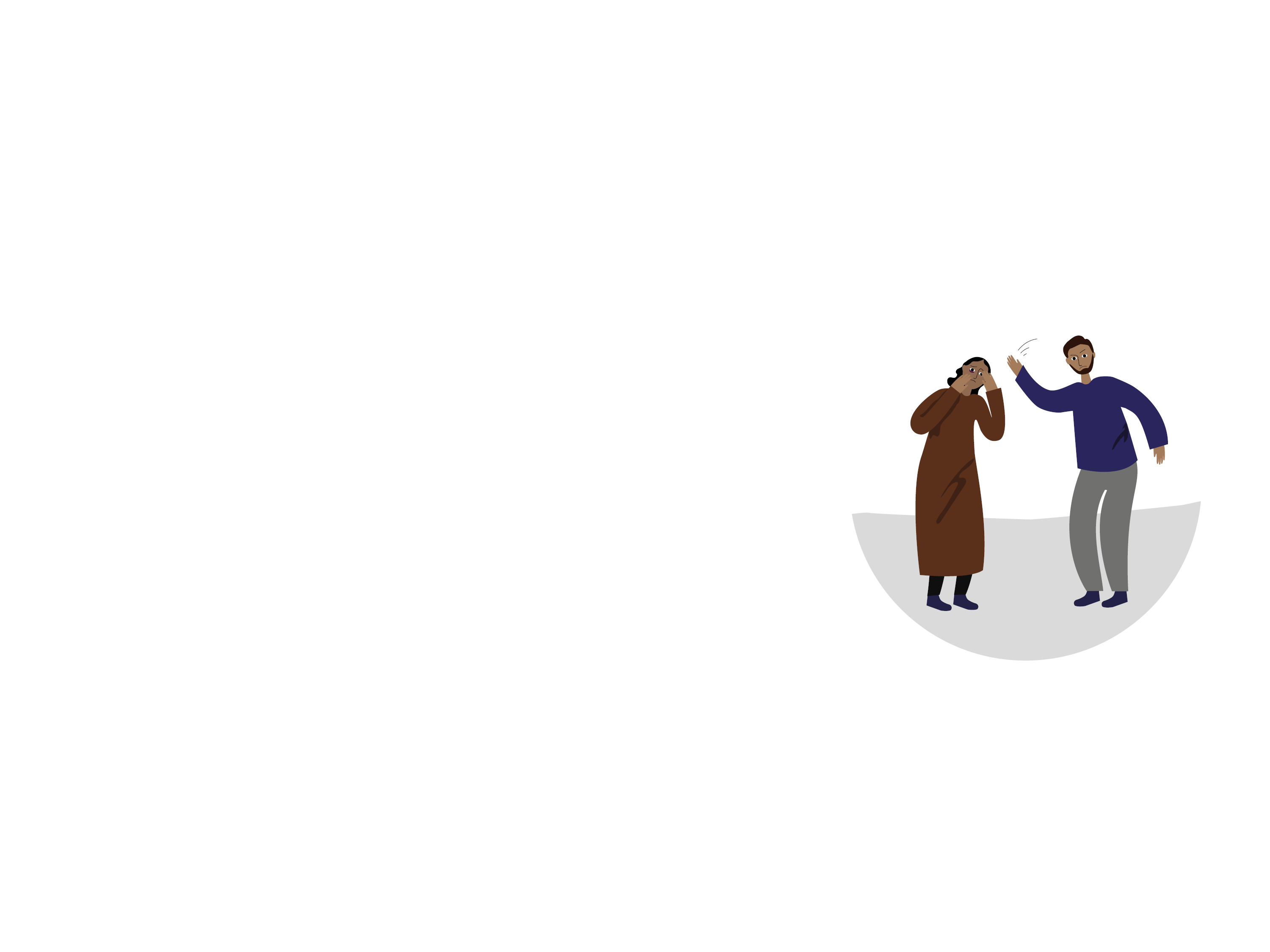 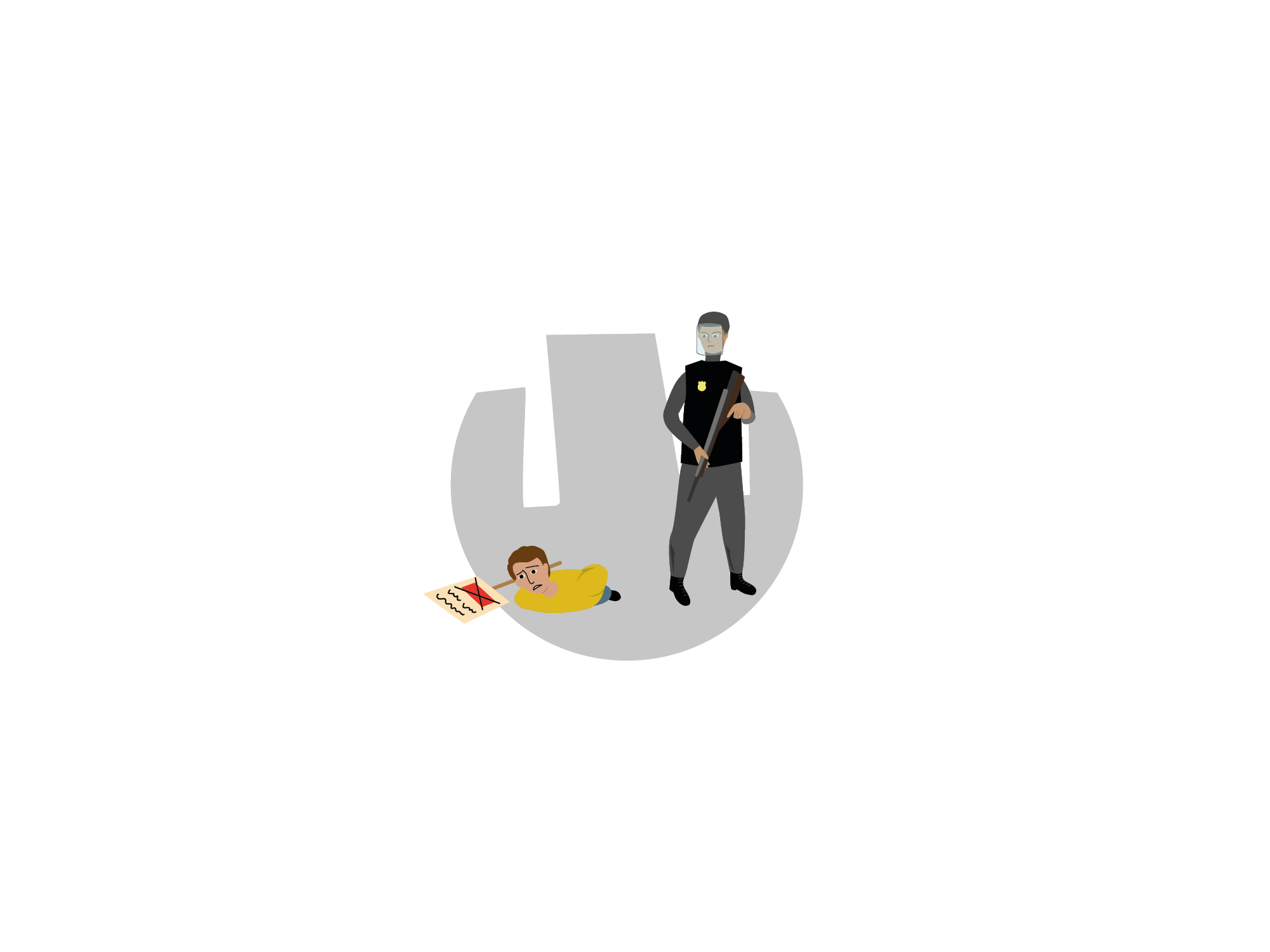 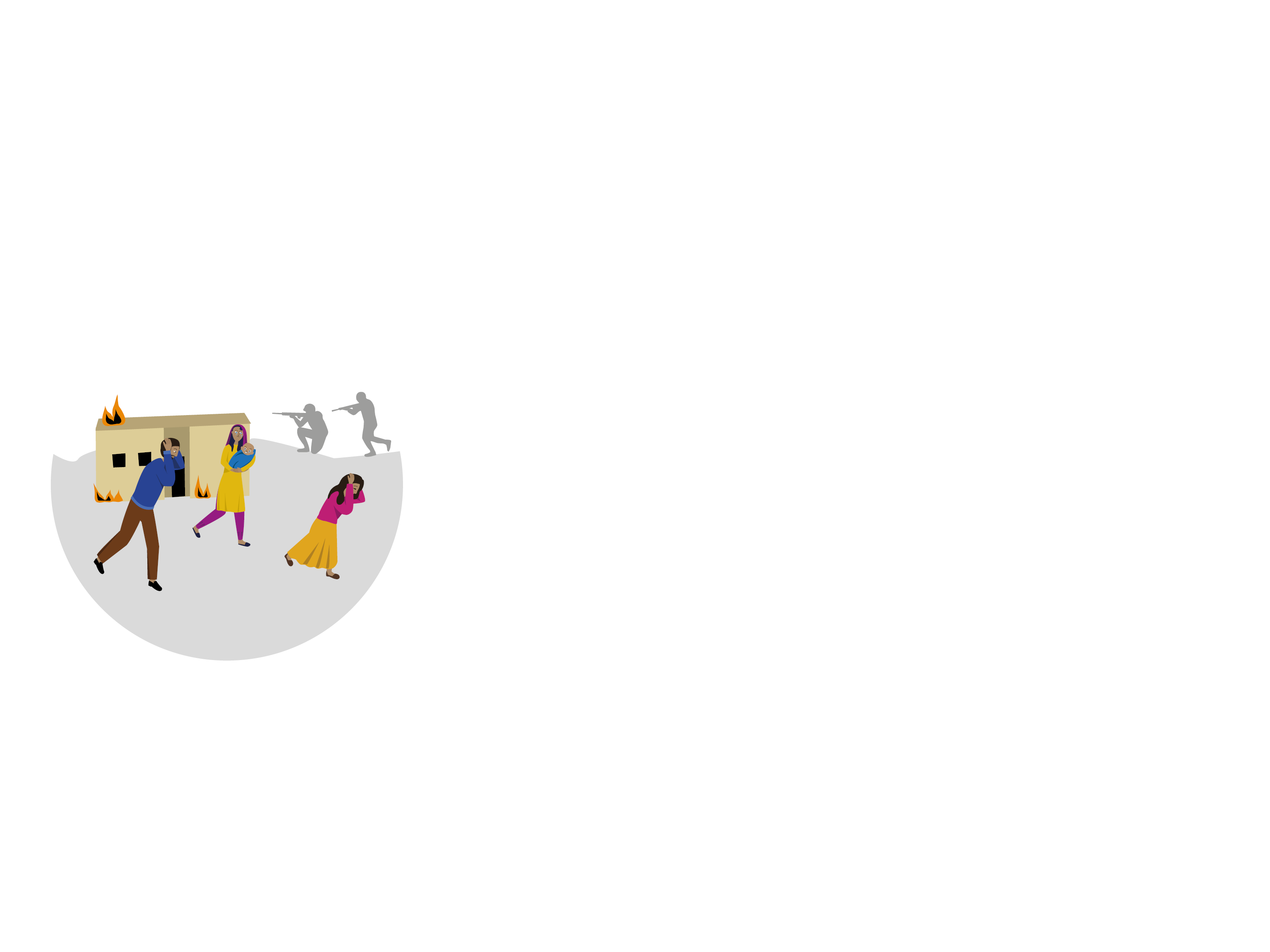 You may need international protection if you cannot go back to your country
OR
OR
because you are afraid for your life
because your freedom will be threatened
because you are threatened by other persons and the authorities of your country will not protect you
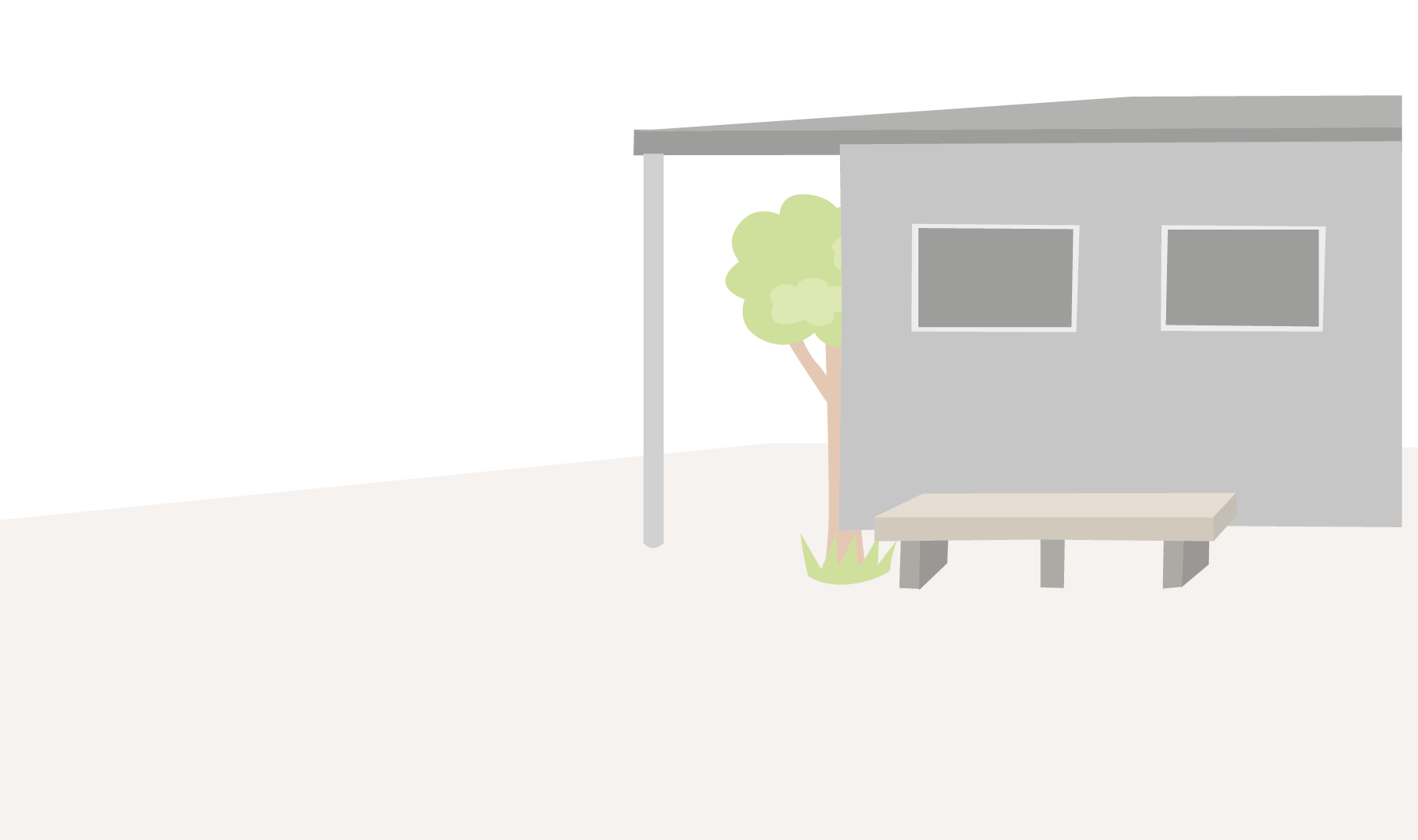 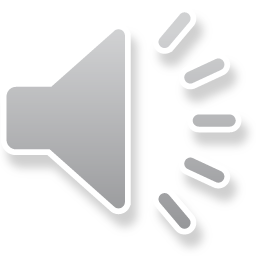 Applying for asylum gives youthe right to stay until a final decision is made.
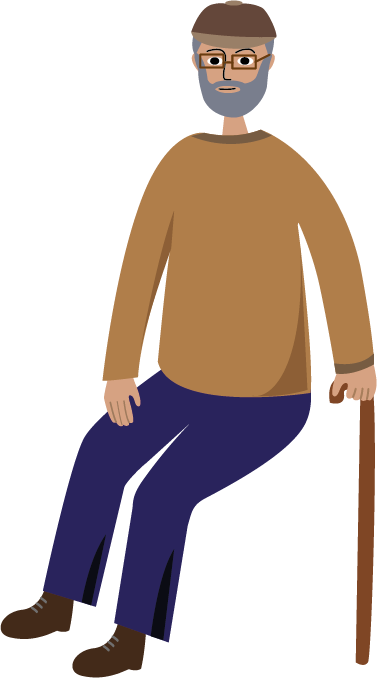 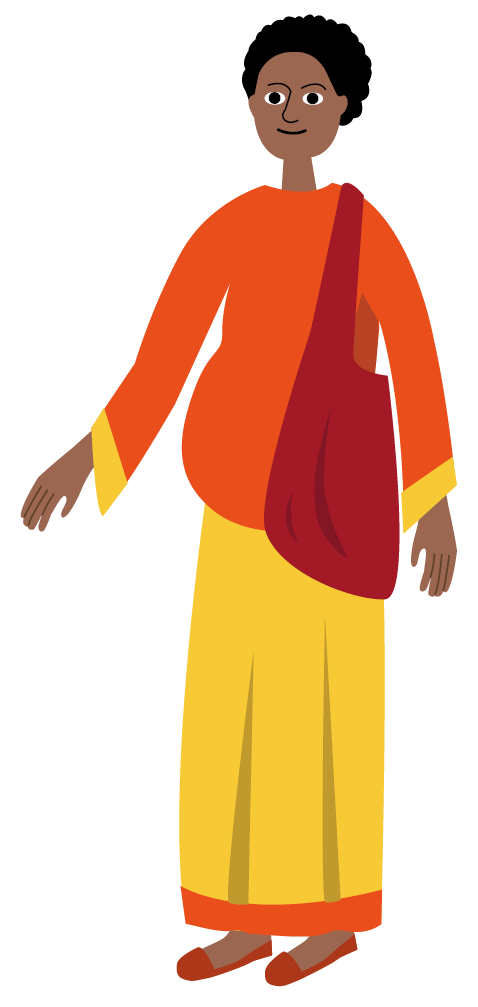 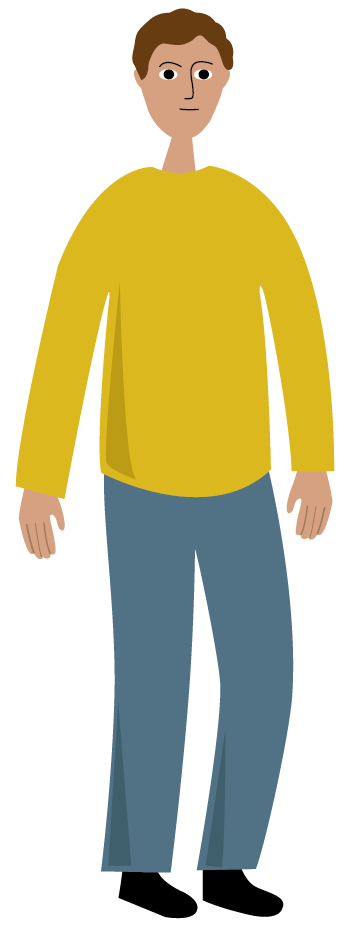 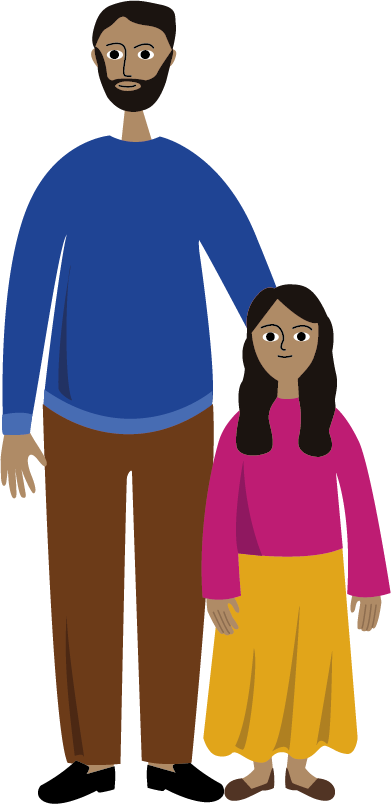 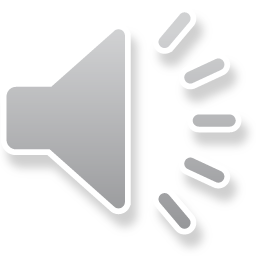 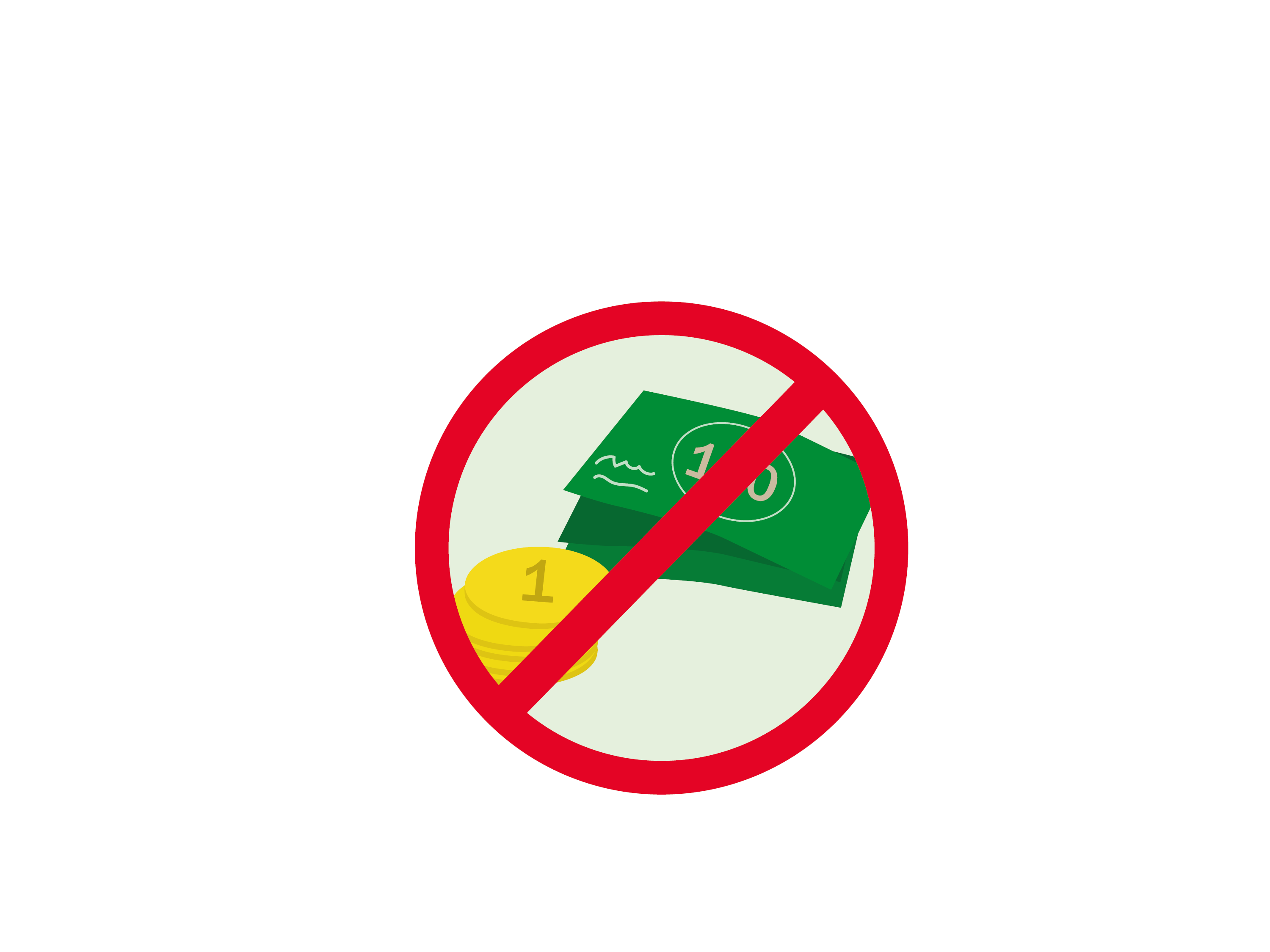 DO NOT PAY ANYONE FOR YOUR ASYLUM APPLICATION
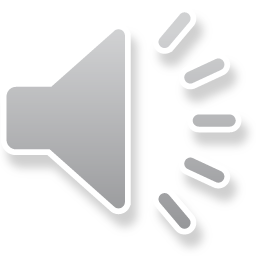 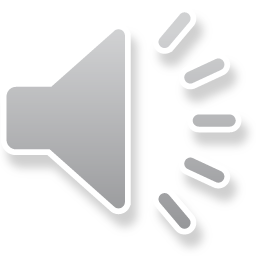 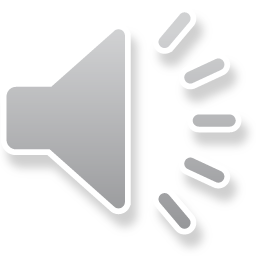 Be cautious of people offering help in exchange for favours or money as they may take advantage of your situation.
Tell the authorities if somebody is forcing you to do something against your will.
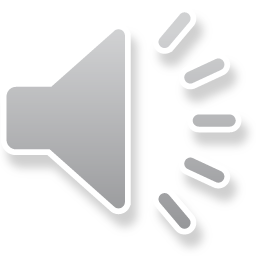 The asylum application must be registered
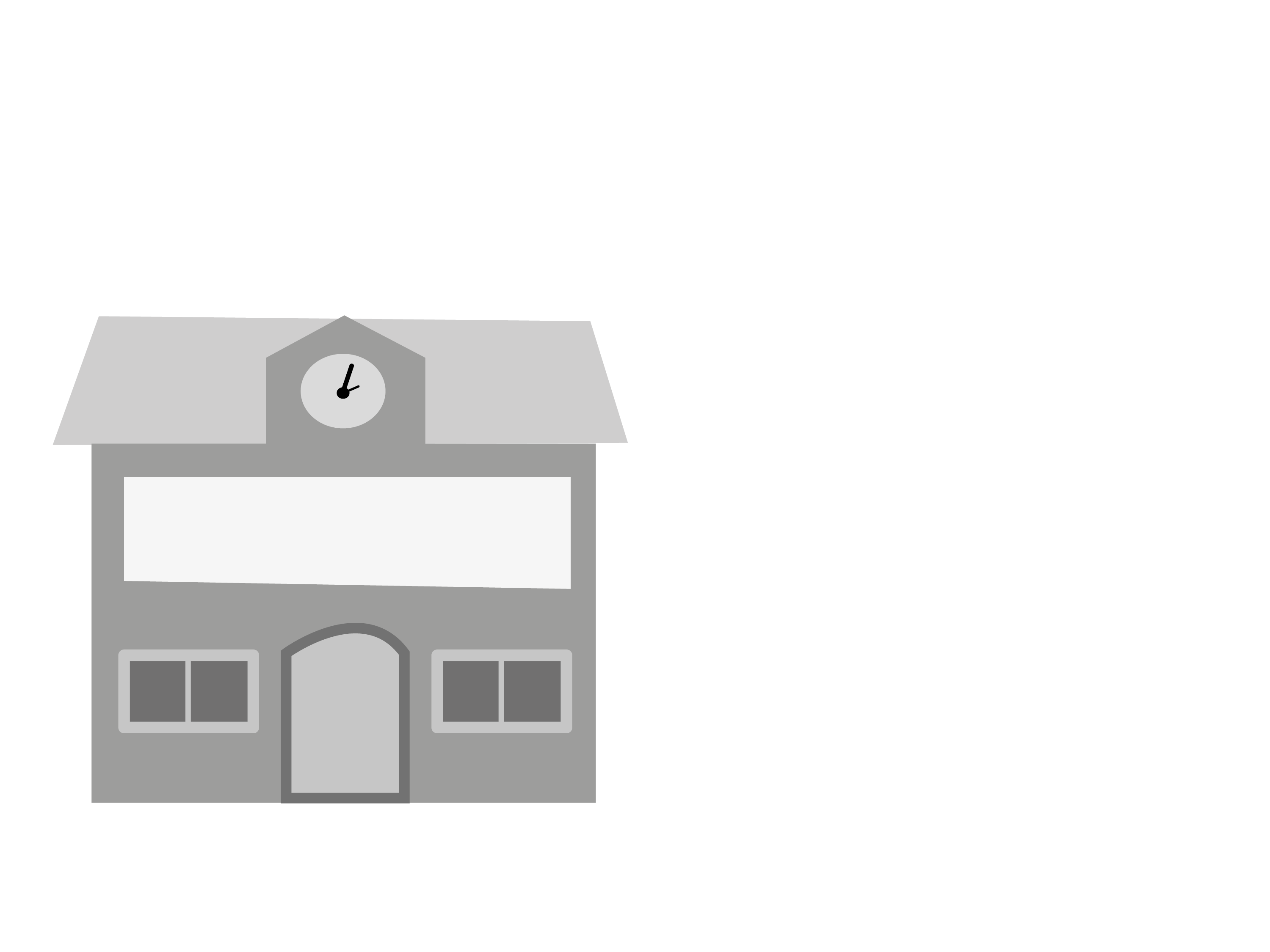 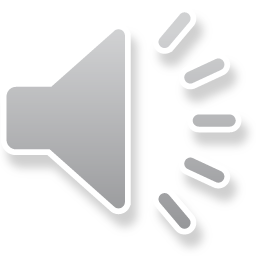 Ask the national authorities how and where to register your application.
REGISTRATION
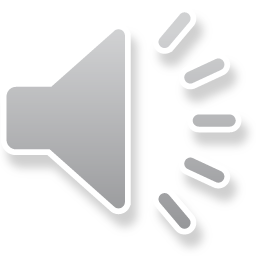 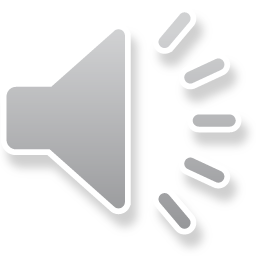 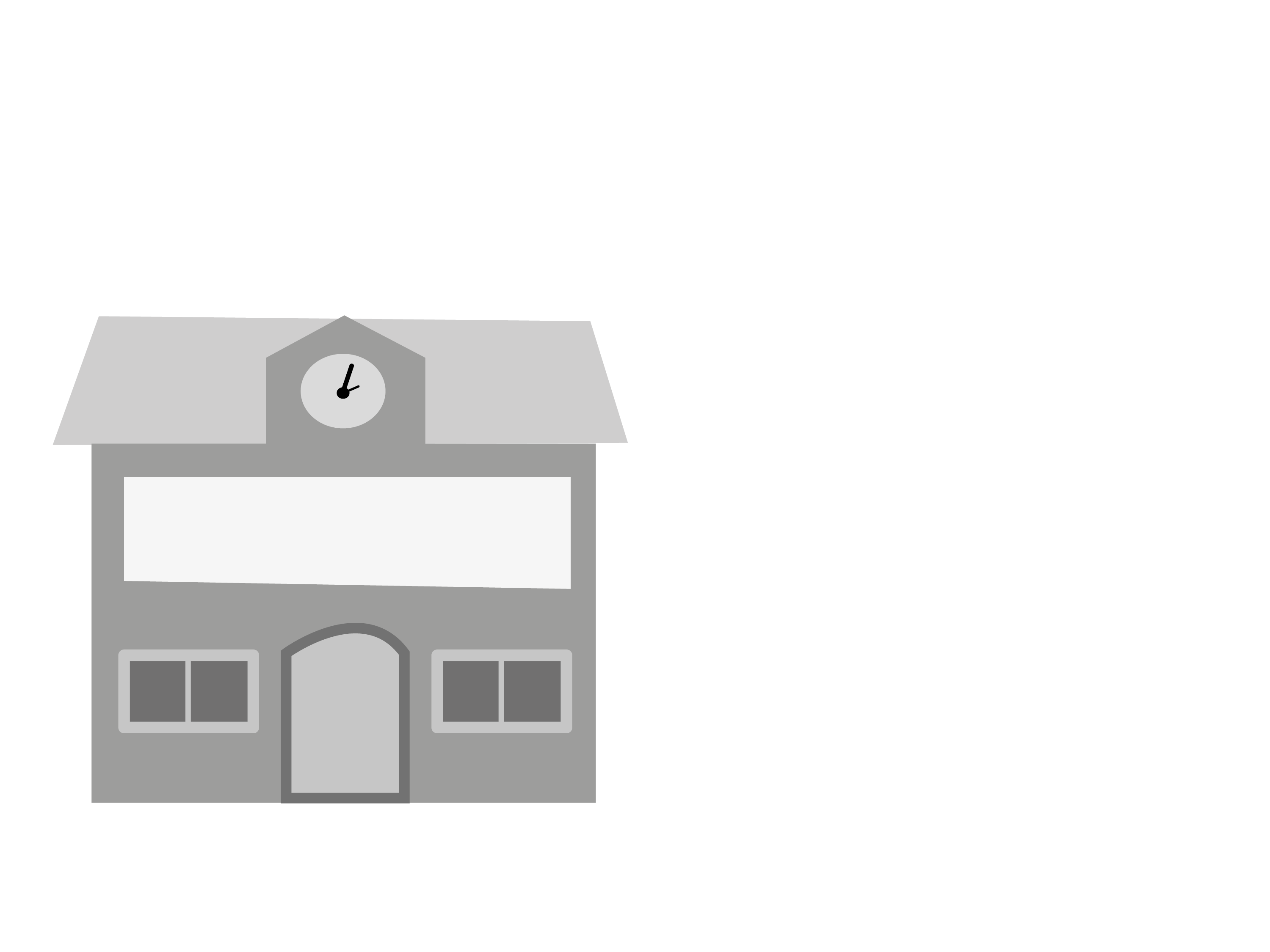 The asylum application must be registered
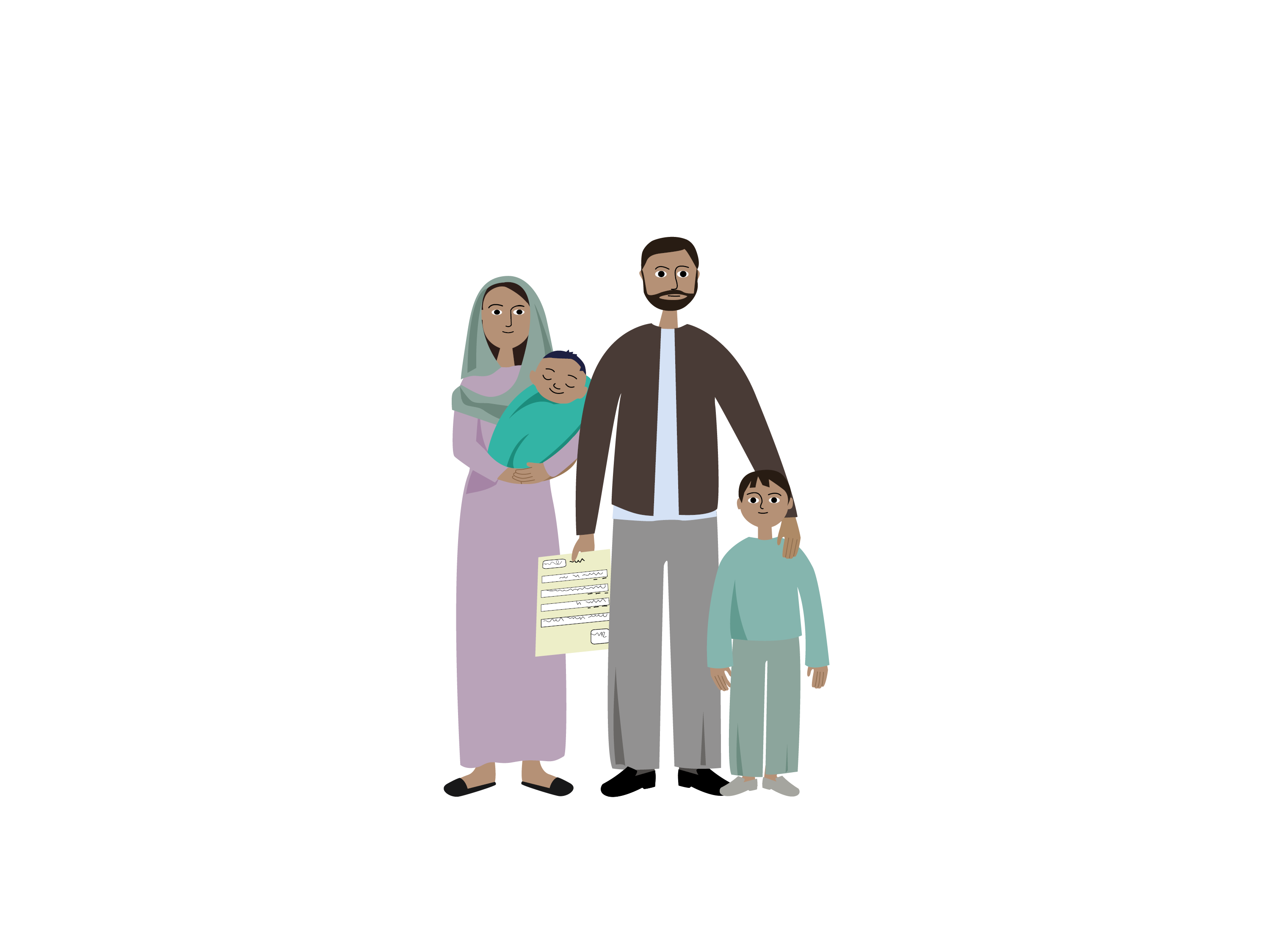 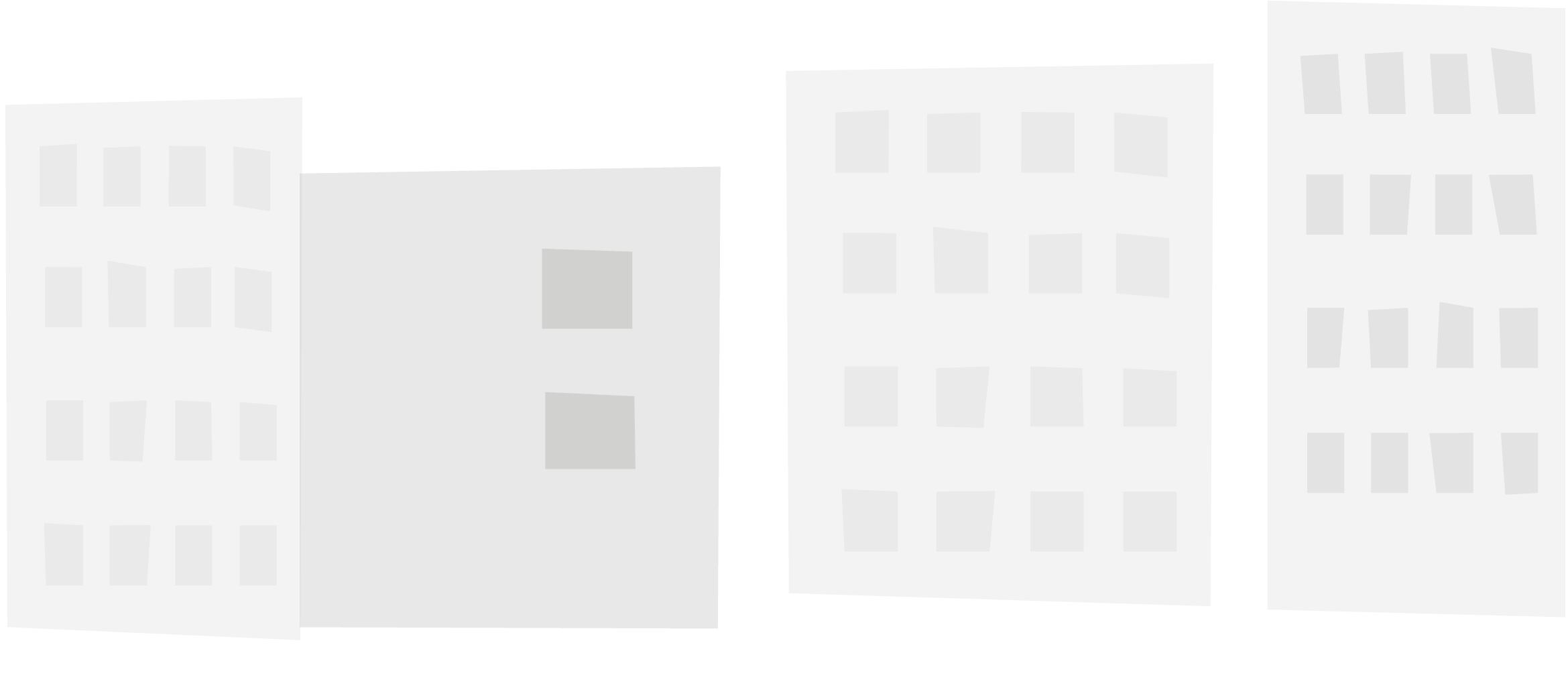 REGISTRATION
If you arrived with your family, ensure that all your family members are registered.
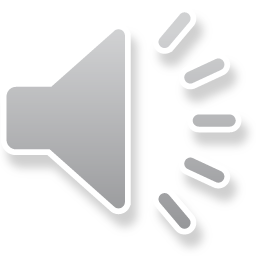 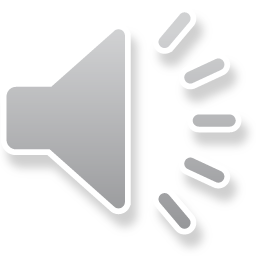 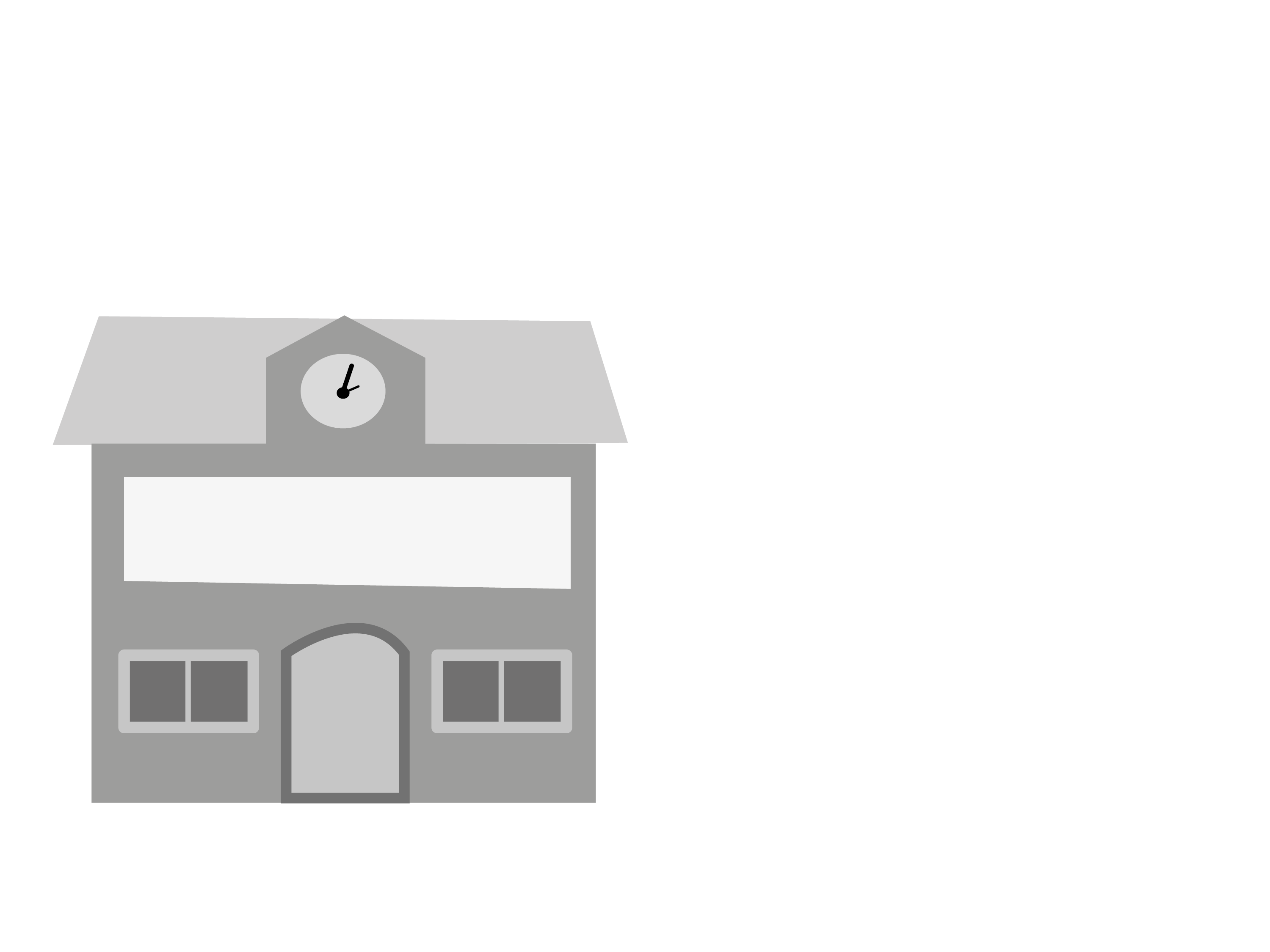 The asylum application must be registered
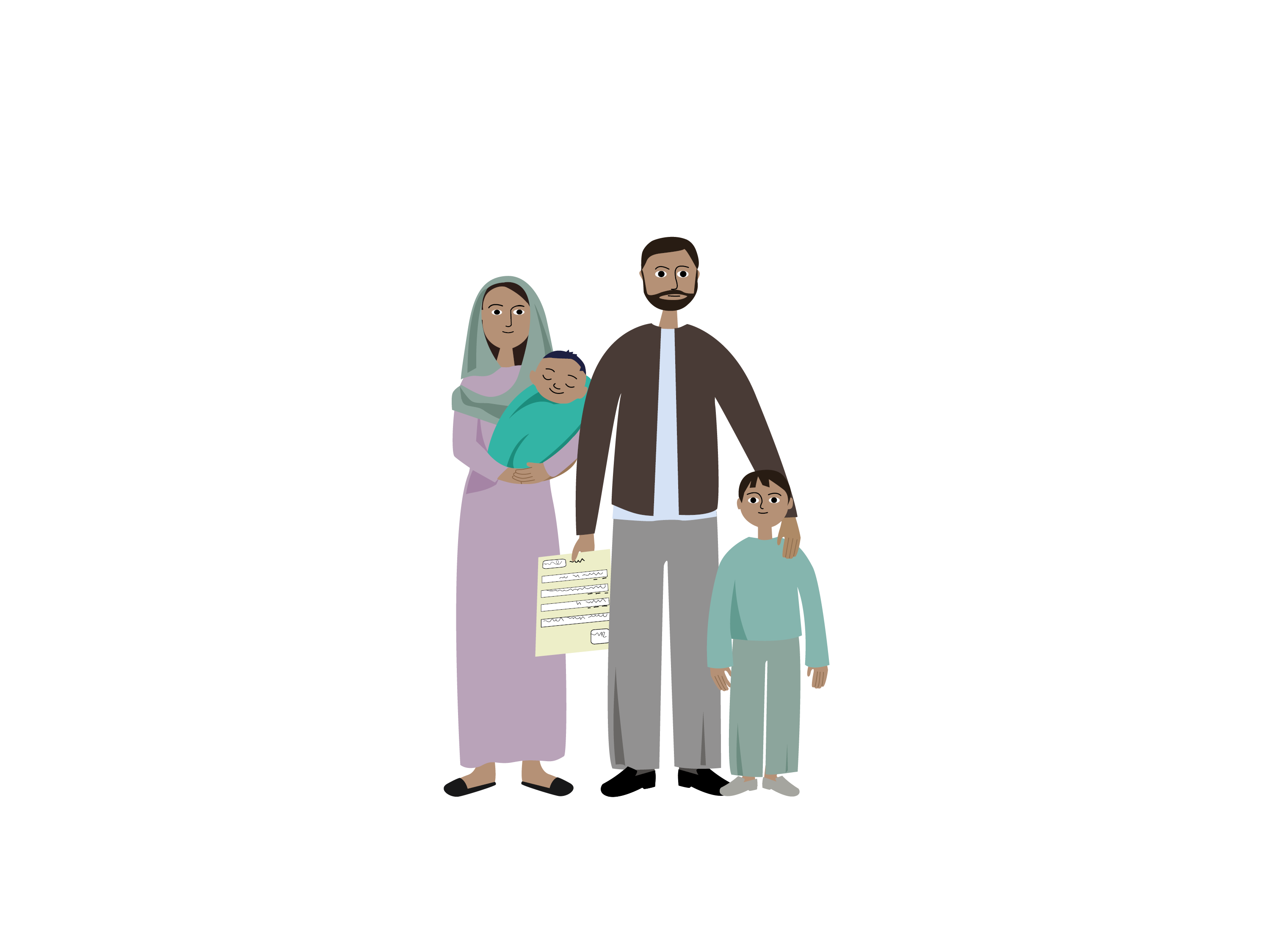 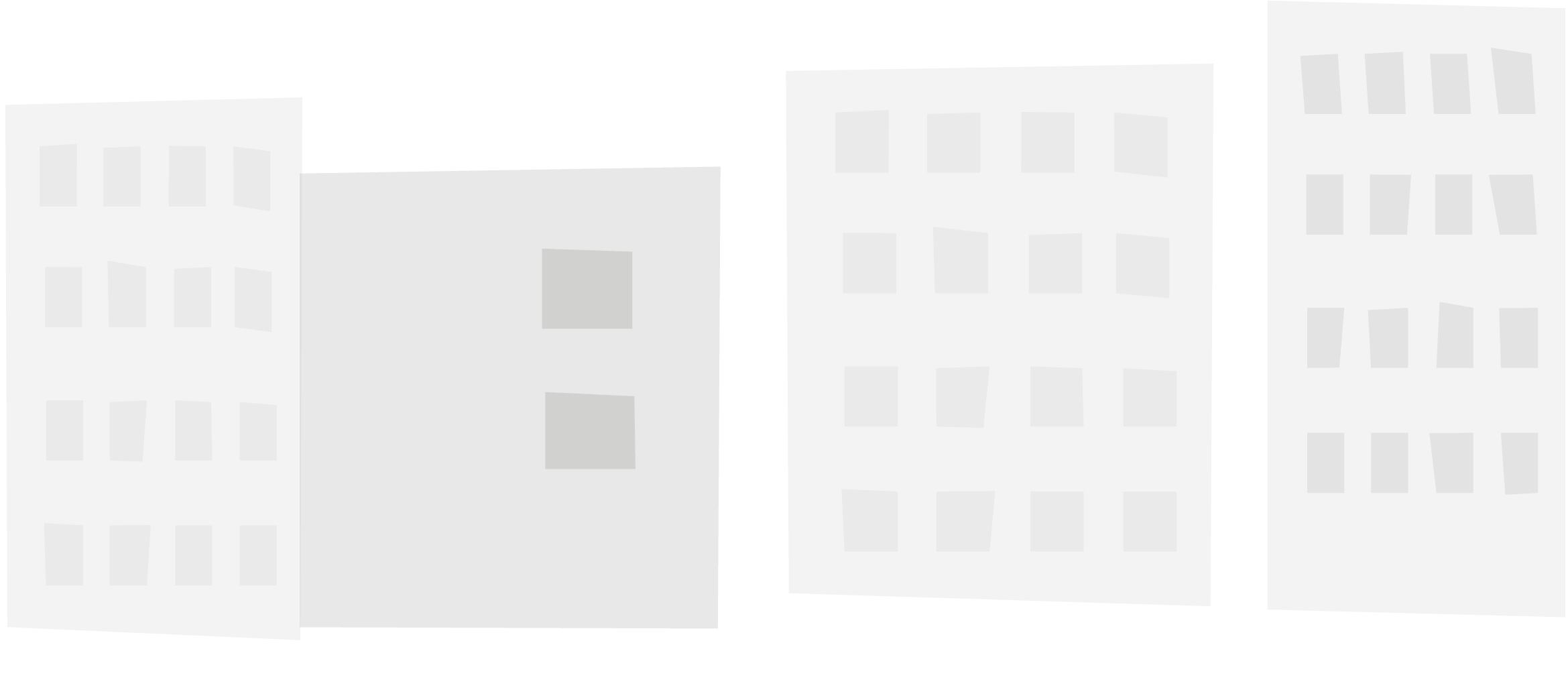 REGISTRATION
Registration ensures that you can remain in Europe and all your urgent needs will be addressed.
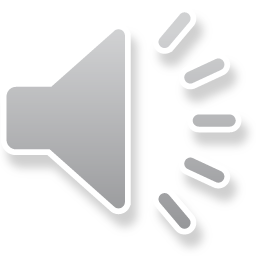 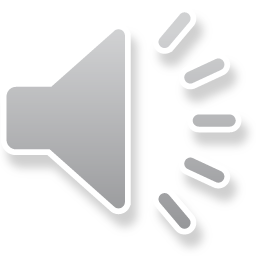 What will happen during registration
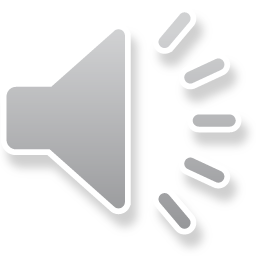 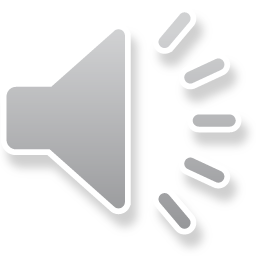 What will happen during registration
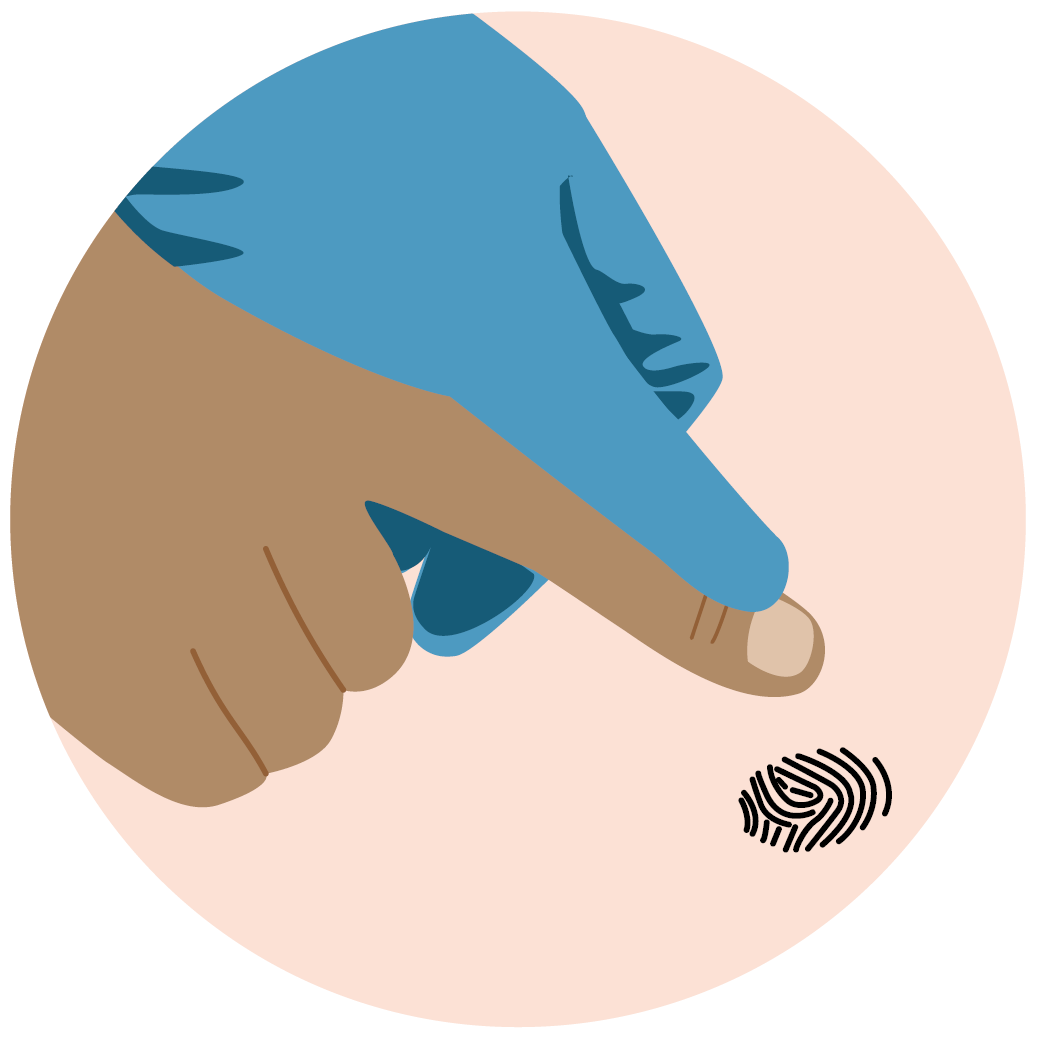 Your fingerprints will be taken.
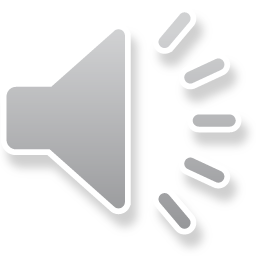 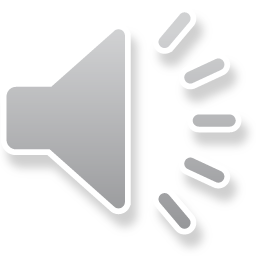 What will happen during registration
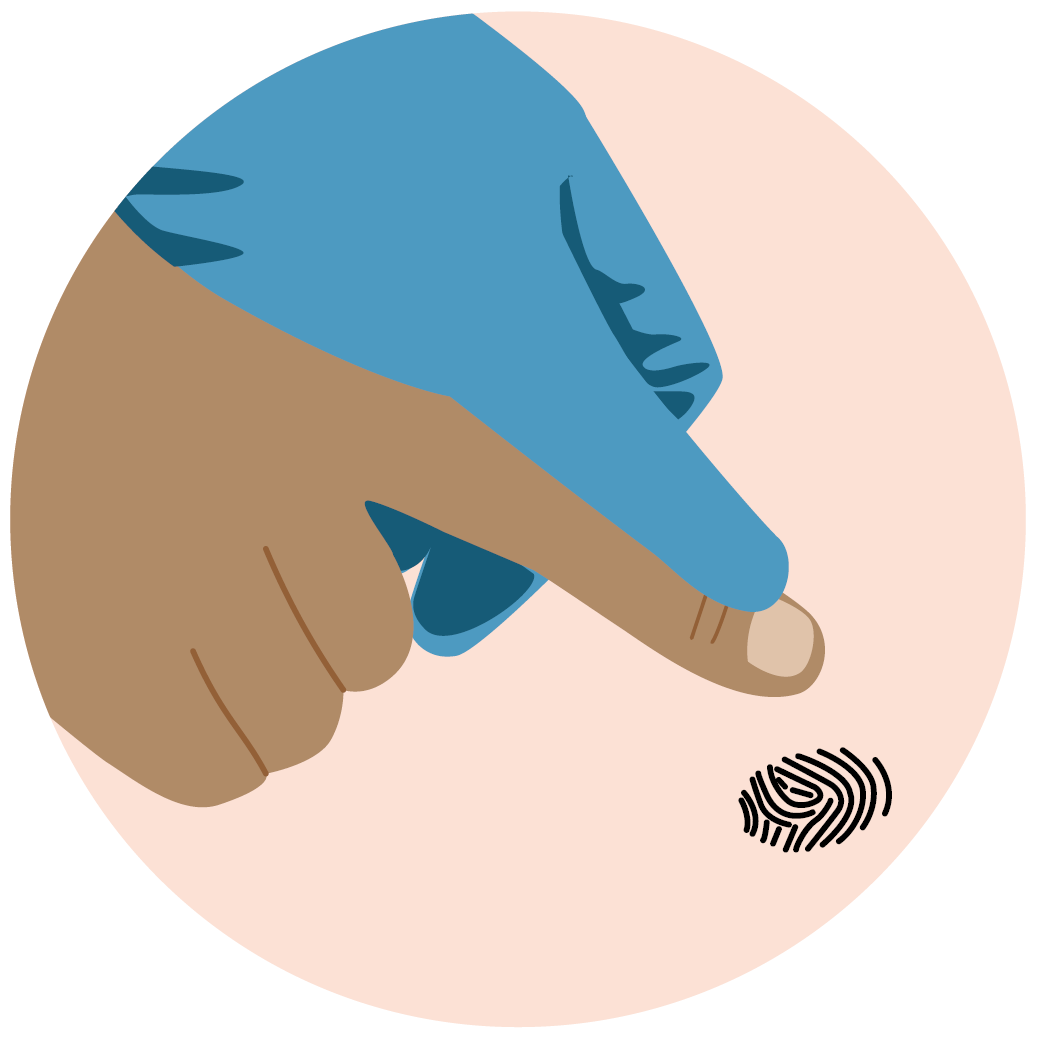 Your fingerprints will be taken.
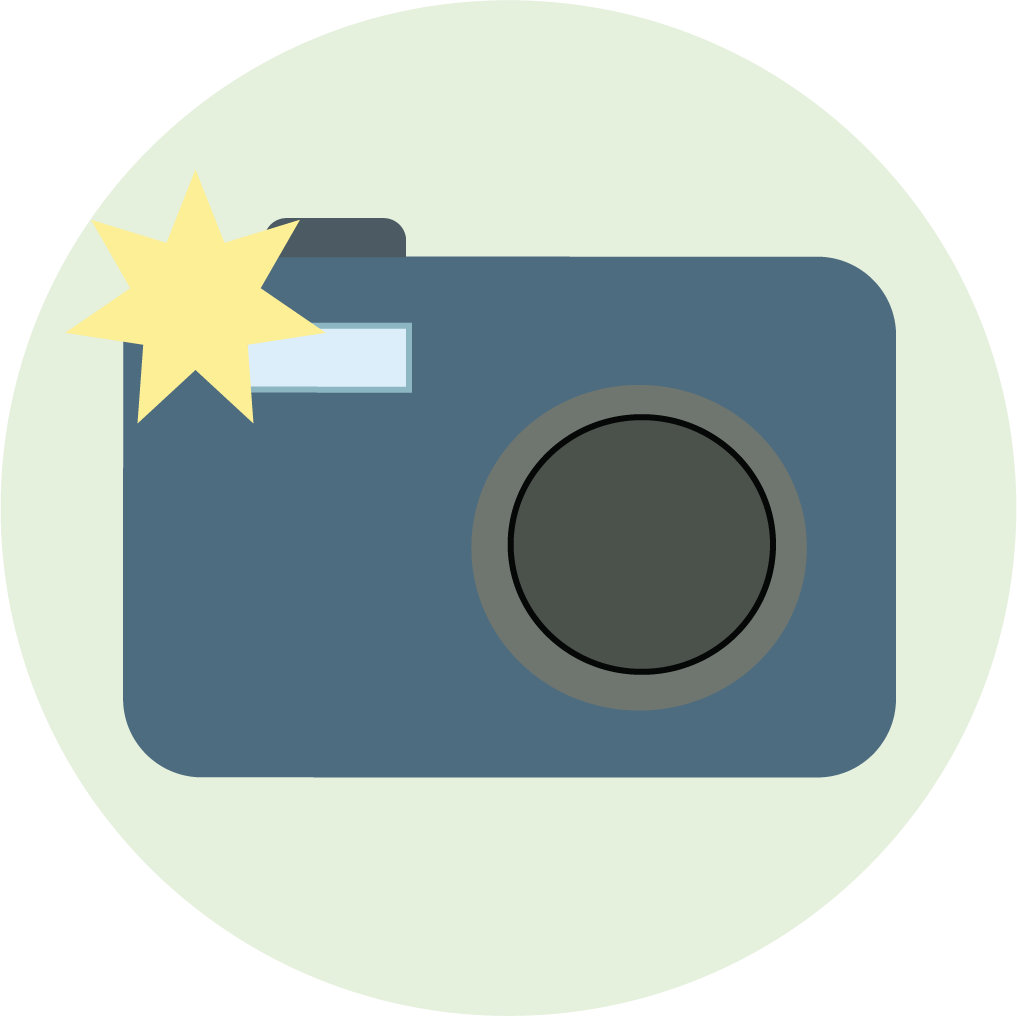 You will be photographed.
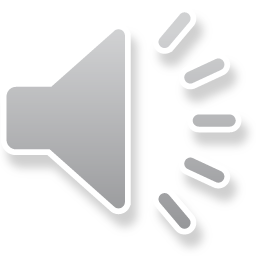 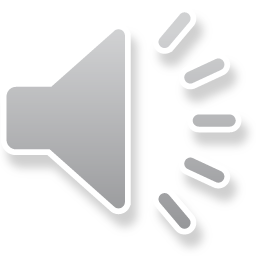 What will happen during registration
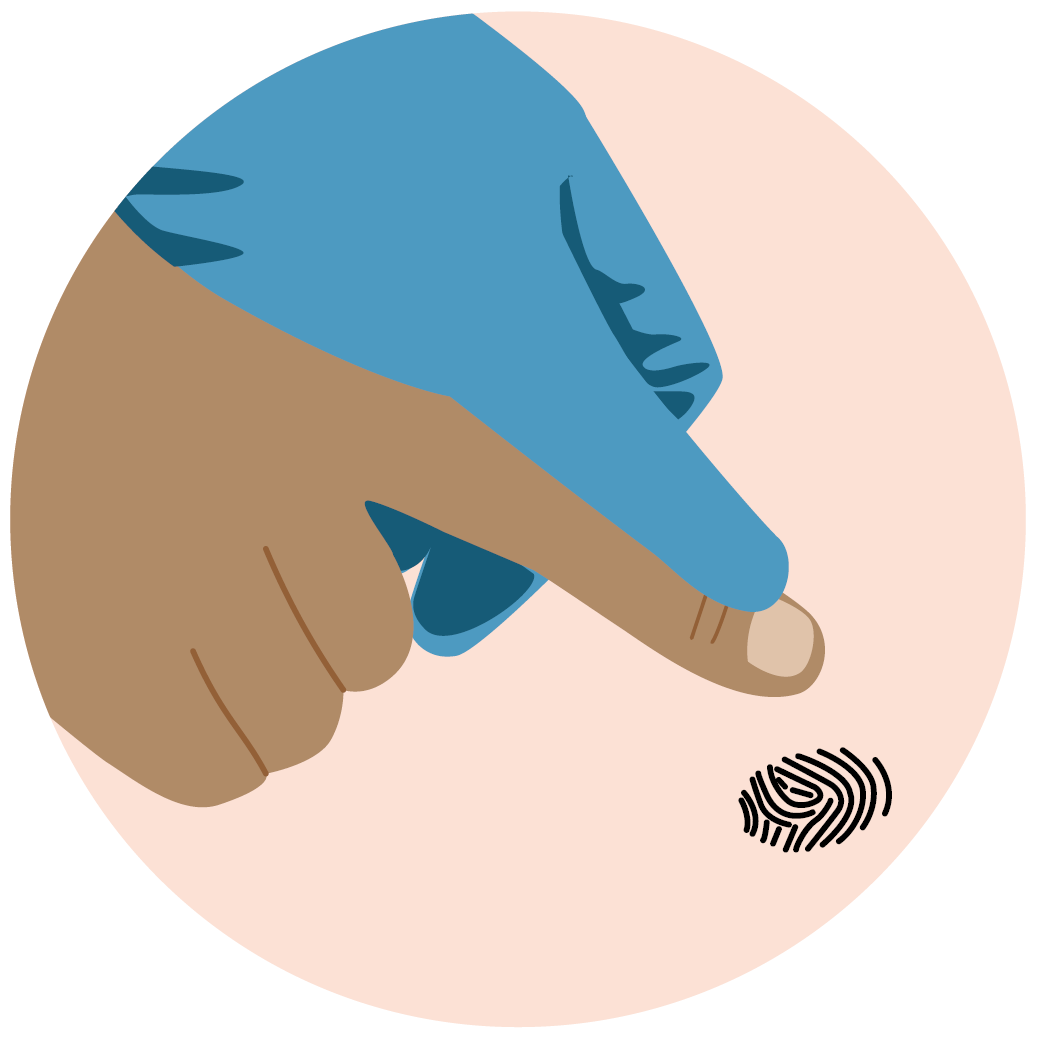 Your fingerprints will be taken.
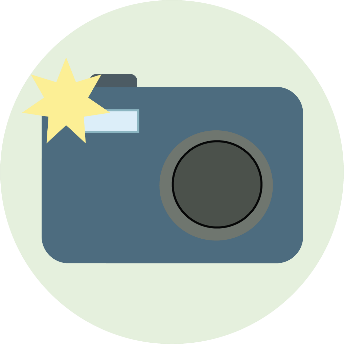 You will be photographed.
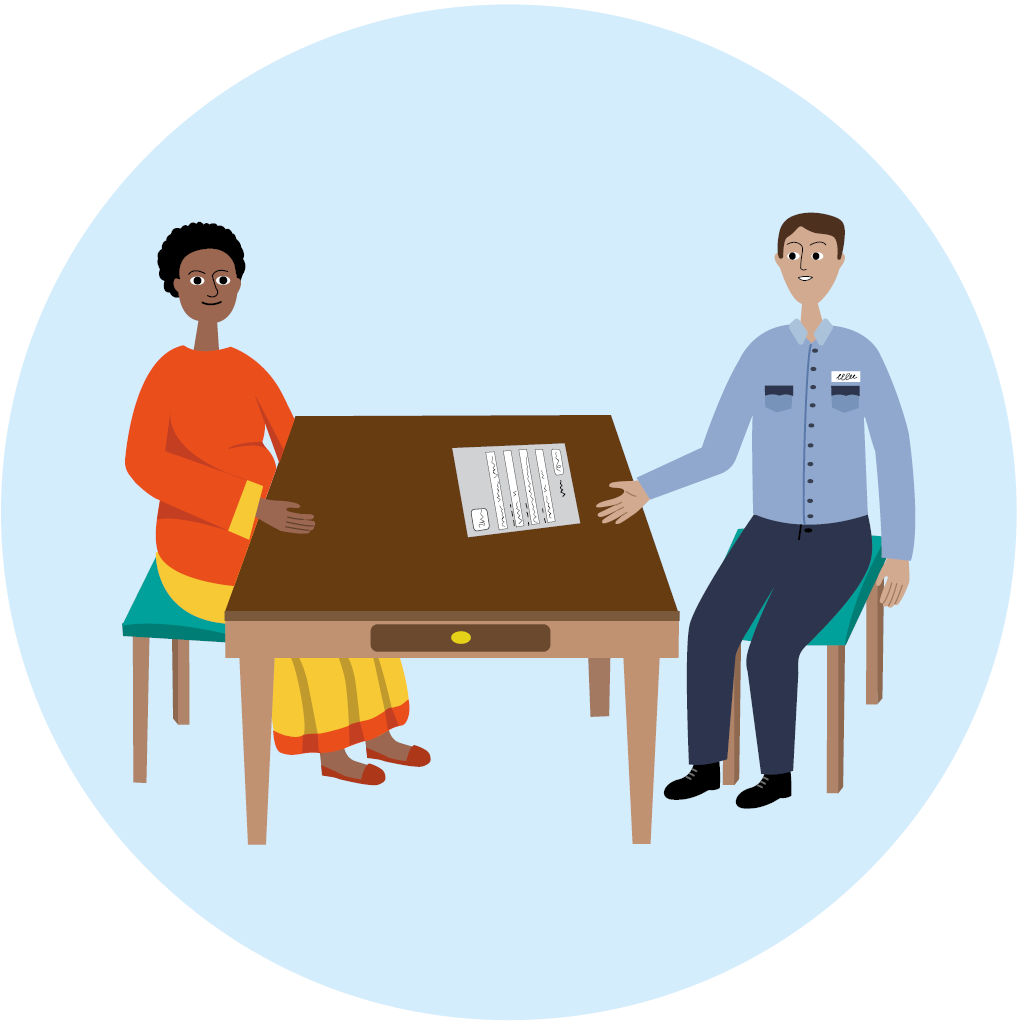 An officer will ask about your name, your country, your date of birth and other details.
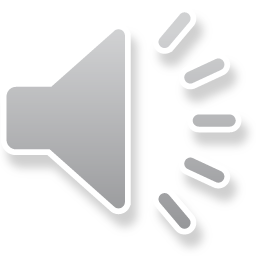 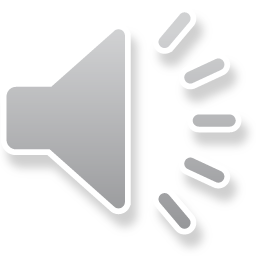 What will happen during registration
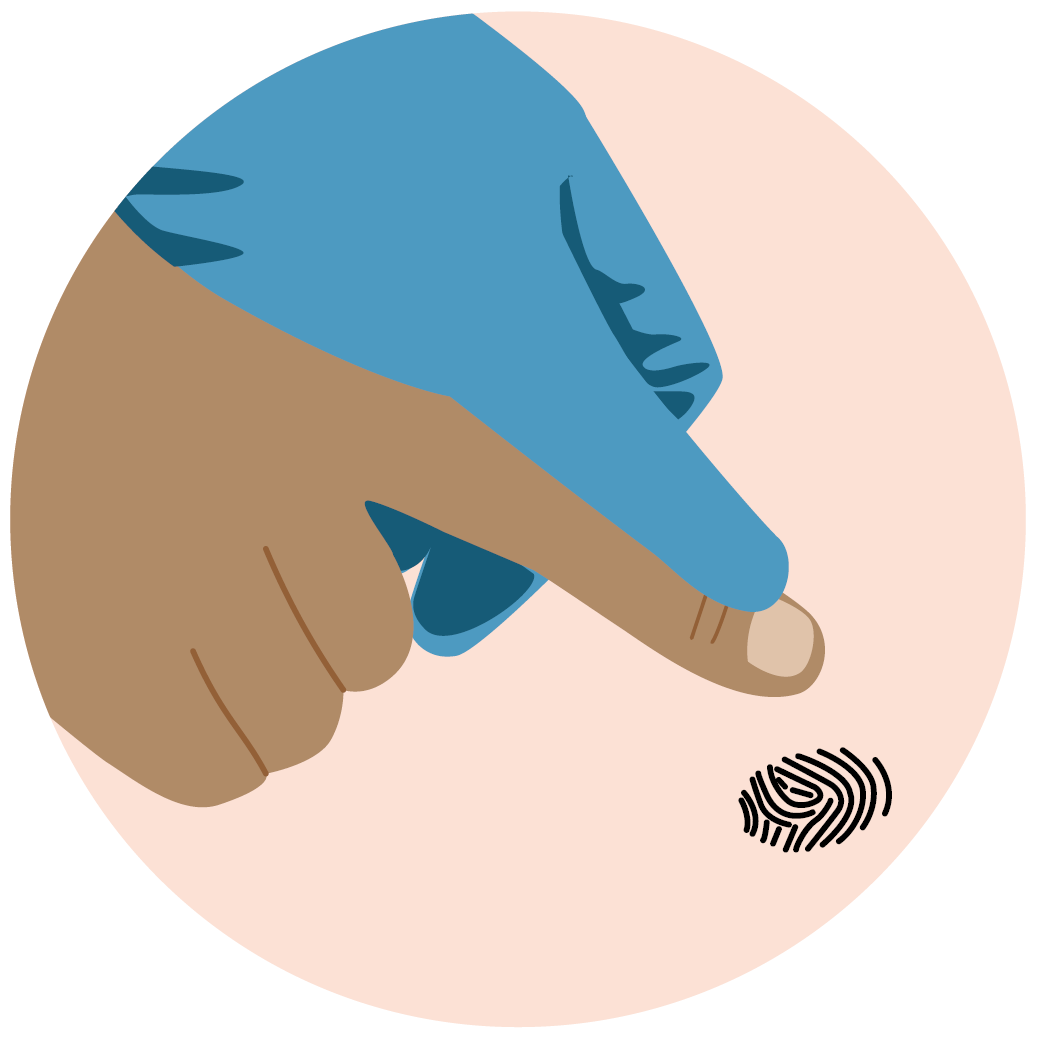 Your fingerprints will be taken.
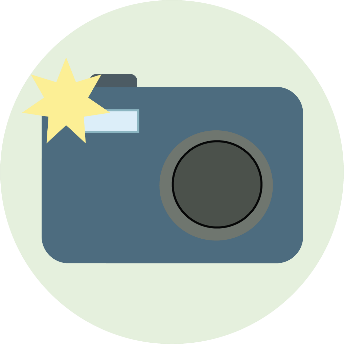 You will be photographed.
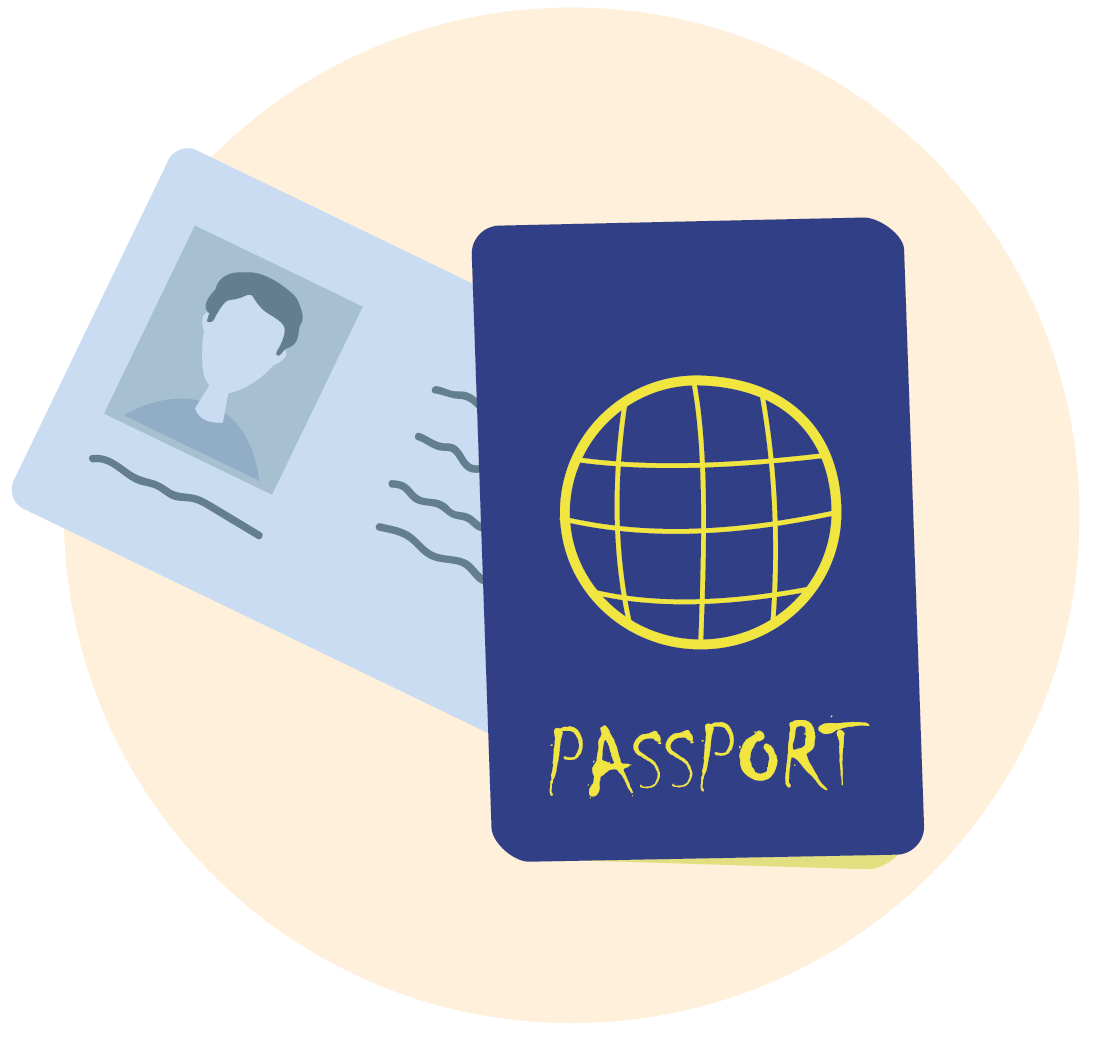 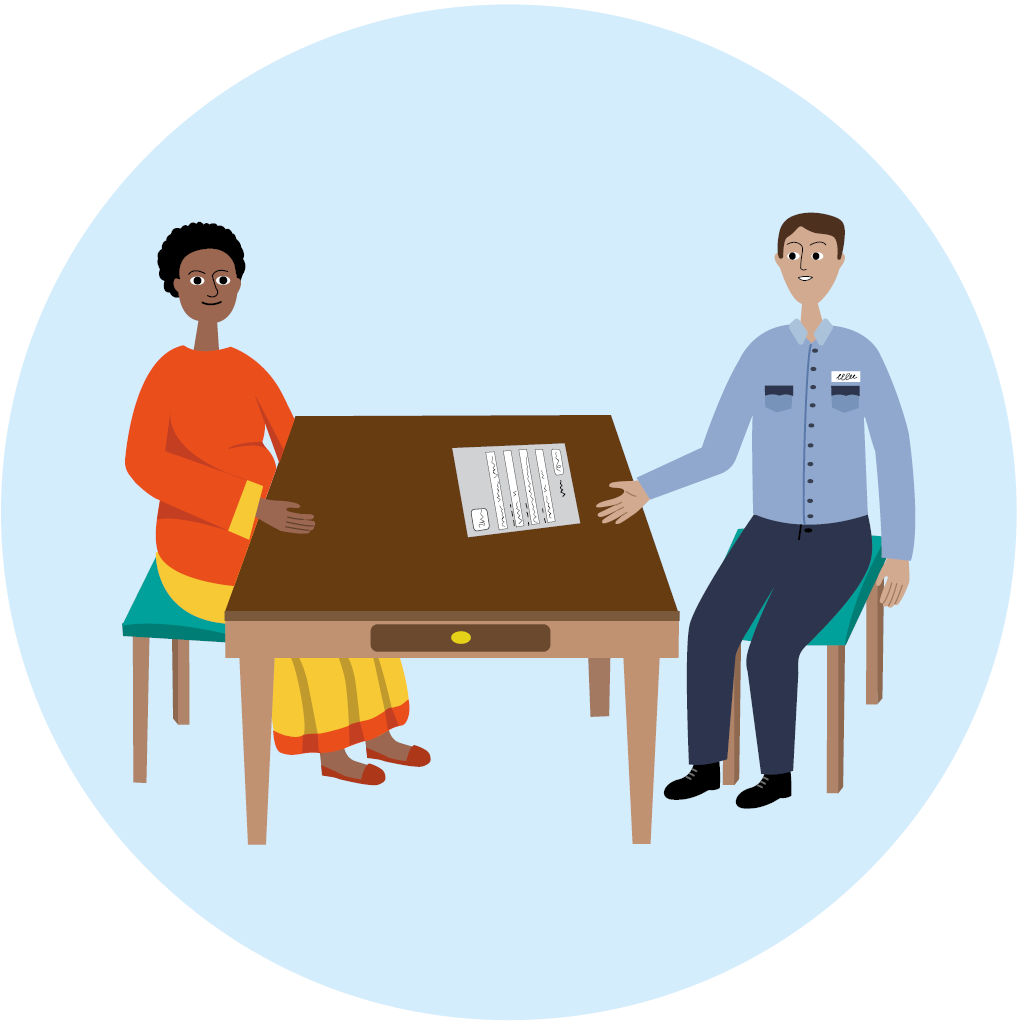 An officer will ask about your personal details.
You must submit any identity documents that you have.
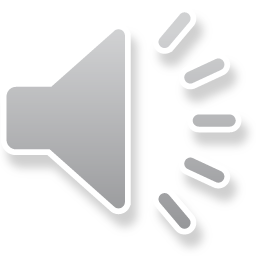 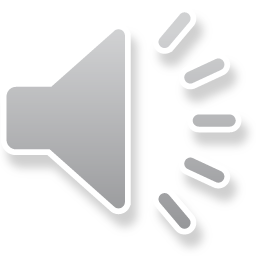 What will happen during registration
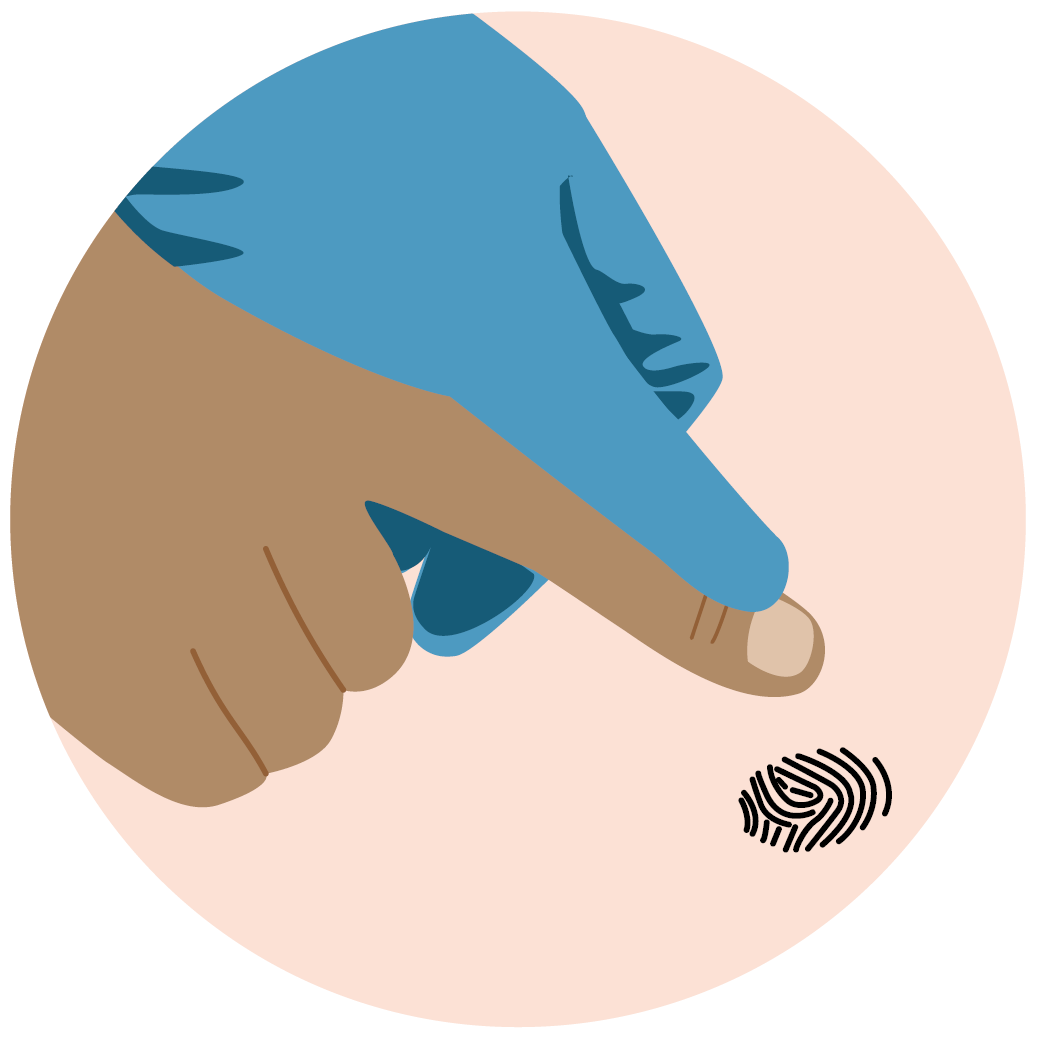 Your fingerprints will be taken.
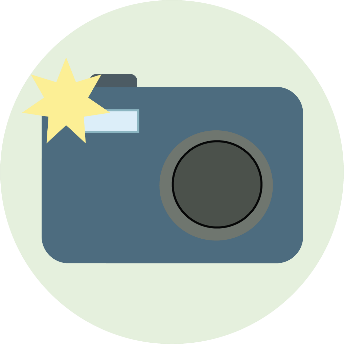 You will be photographed.
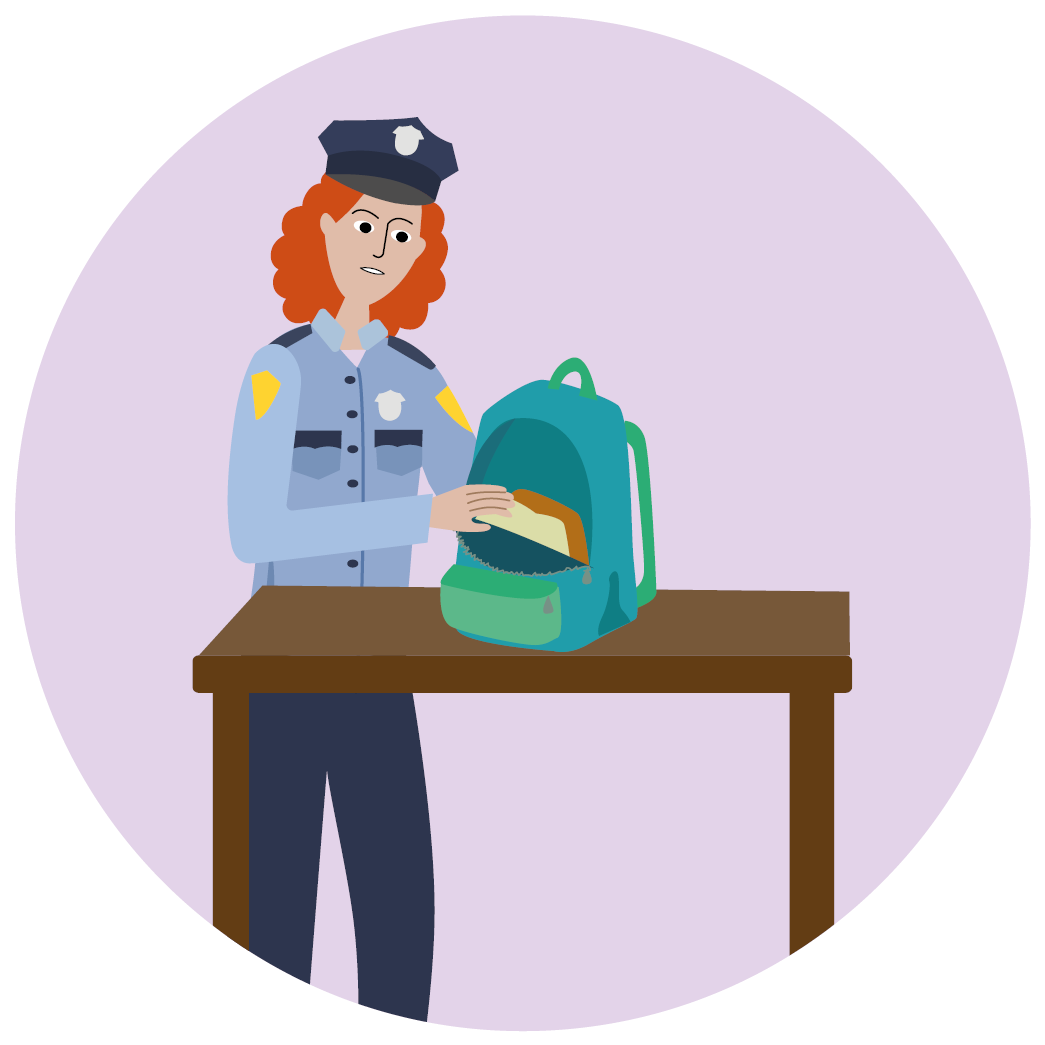 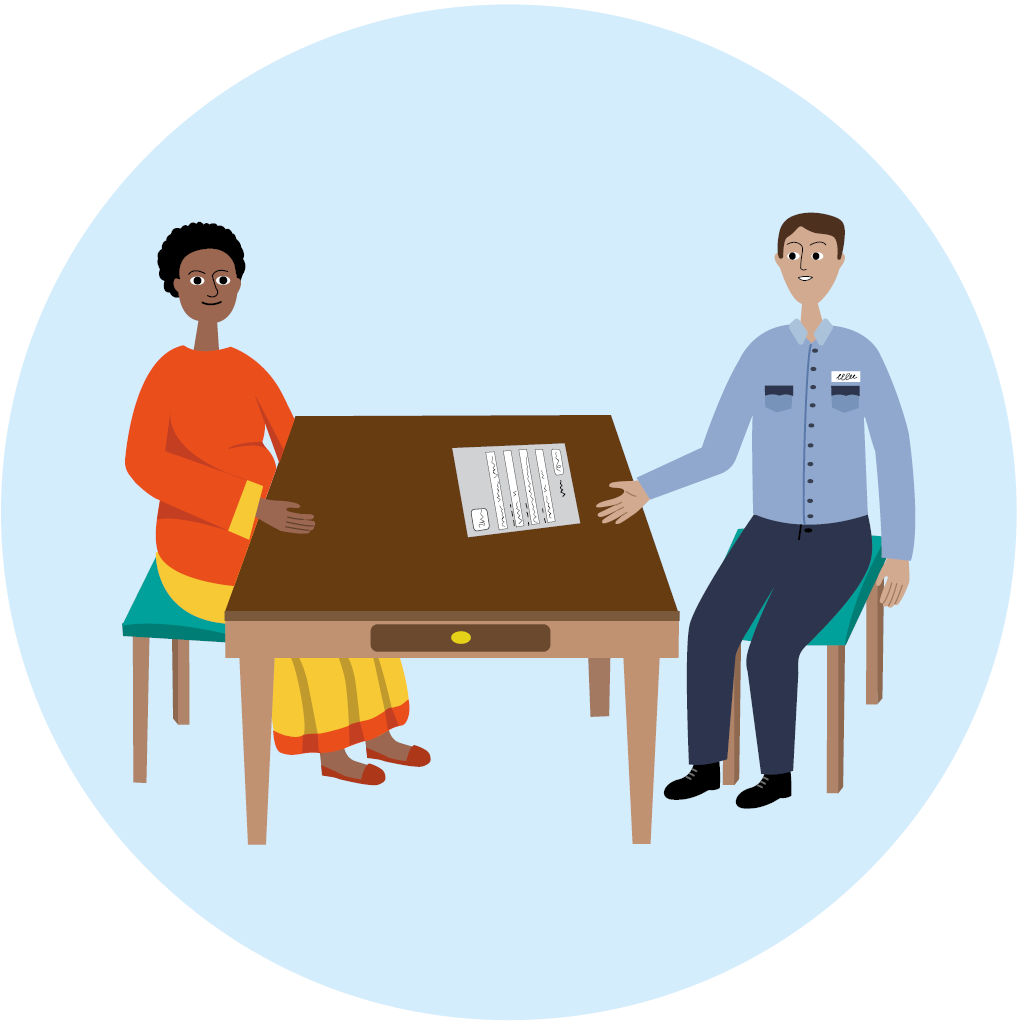 An officer will ask about your personal details.
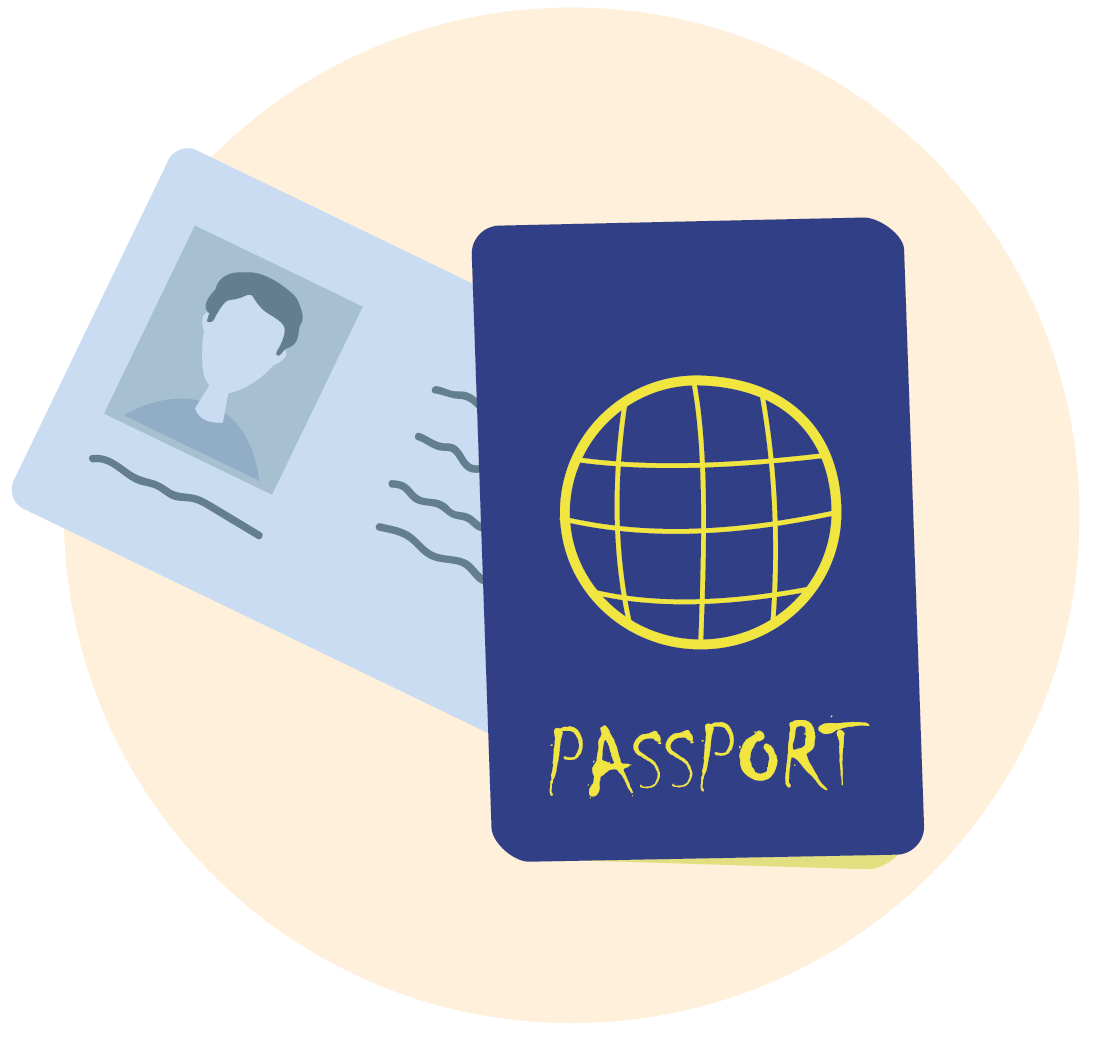 You must submit any identity documents that you have.
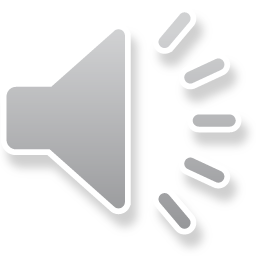 You and your belongings may be searched, but only for security reasons. Your personal things remain your property and will be given back to you.
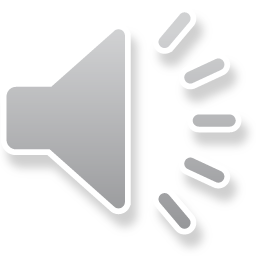 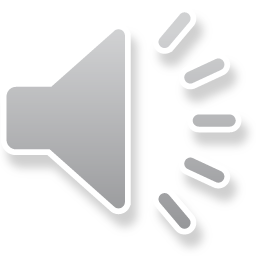 What will happen during registration
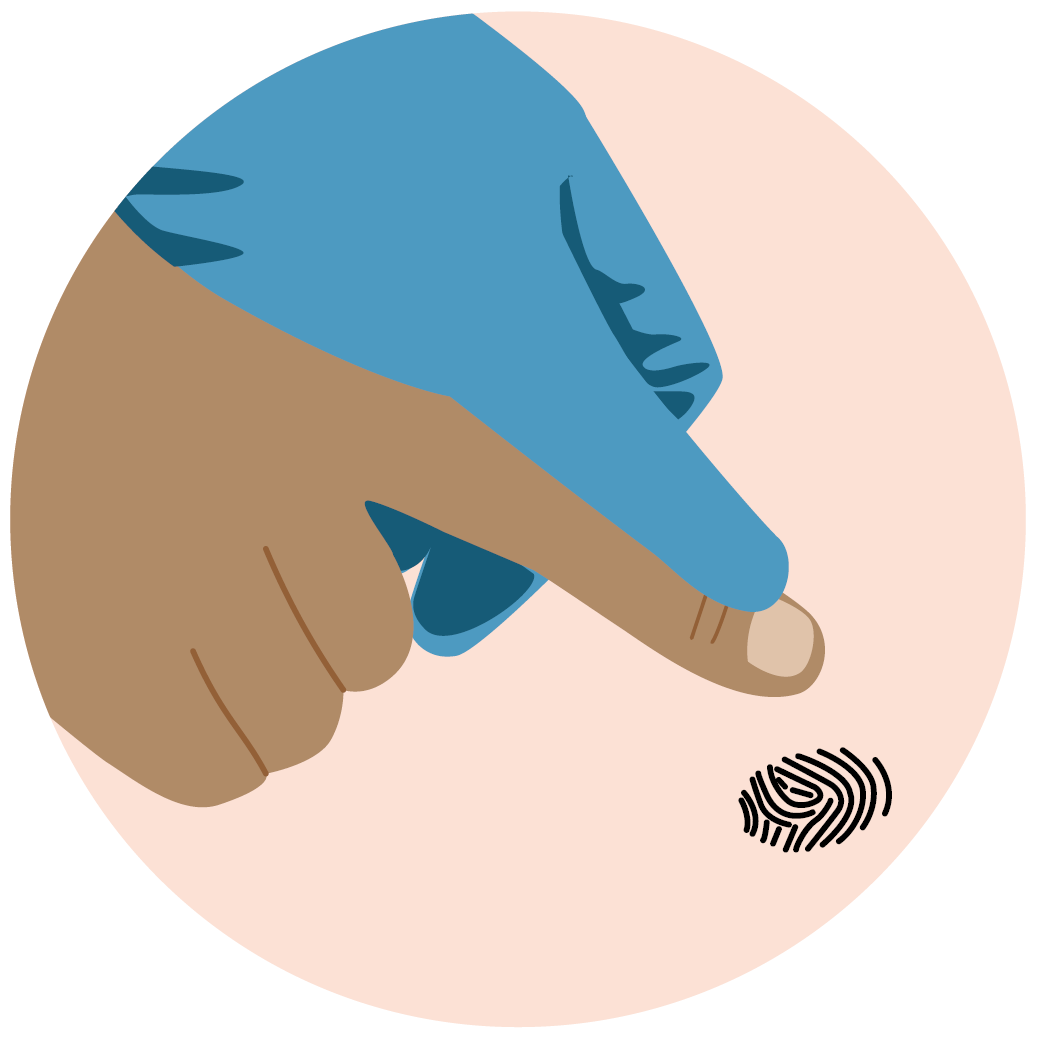 Your fingerprints will be taken.
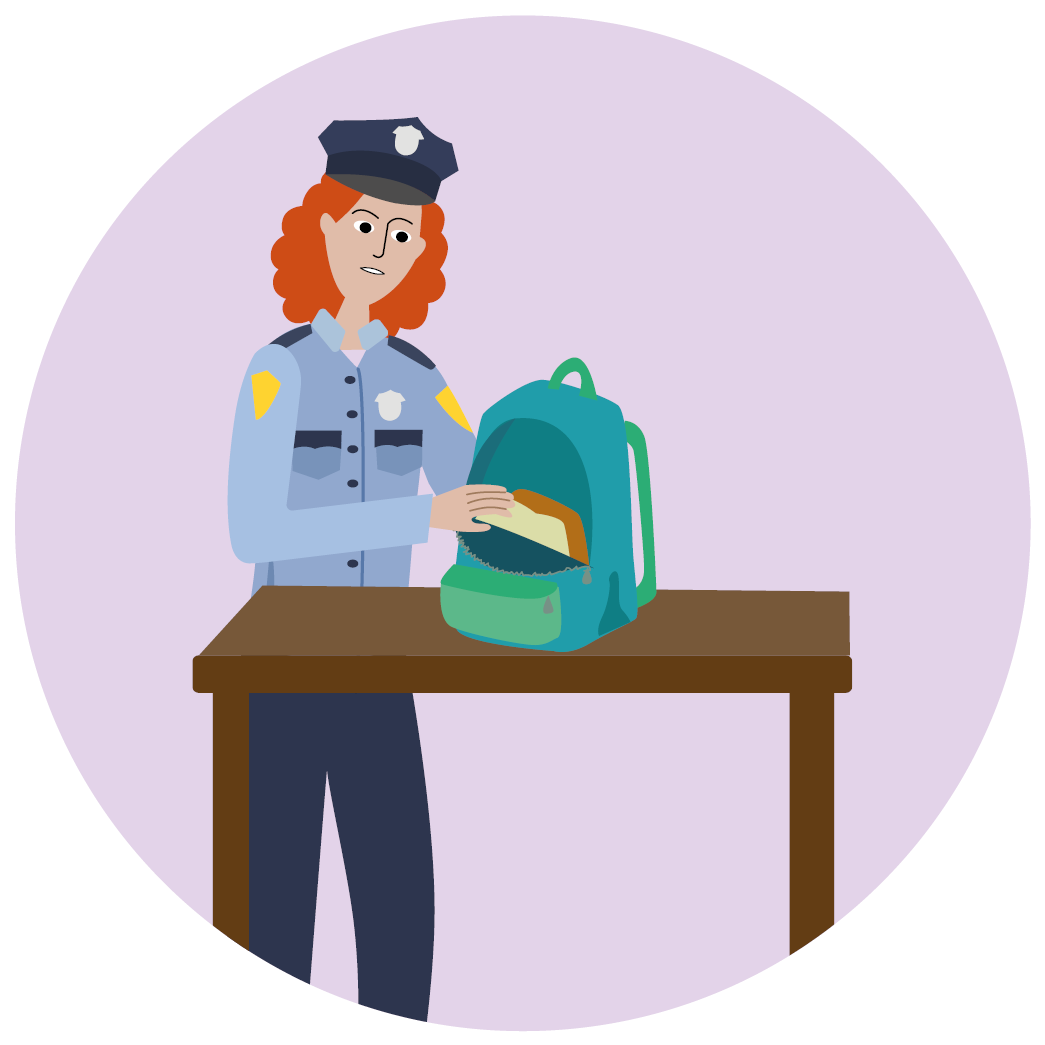 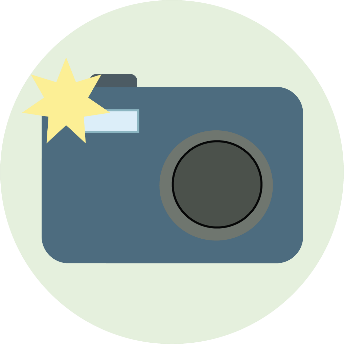 You will be photographed.
You and your belongings may be searched.
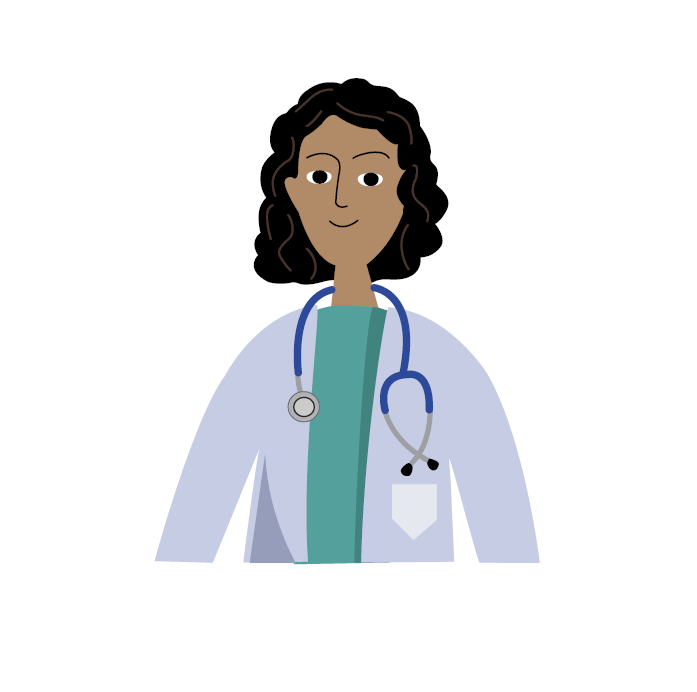 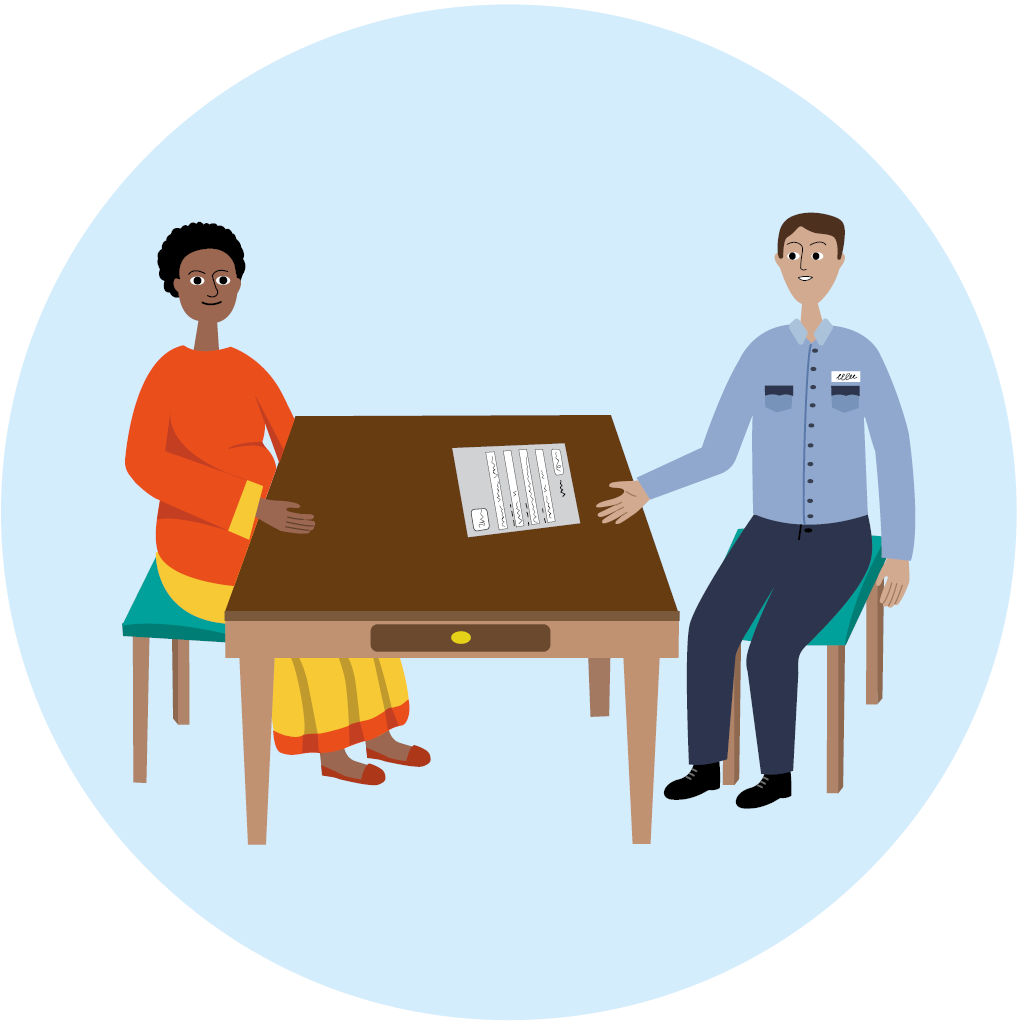 An officer will ask about your personal details.
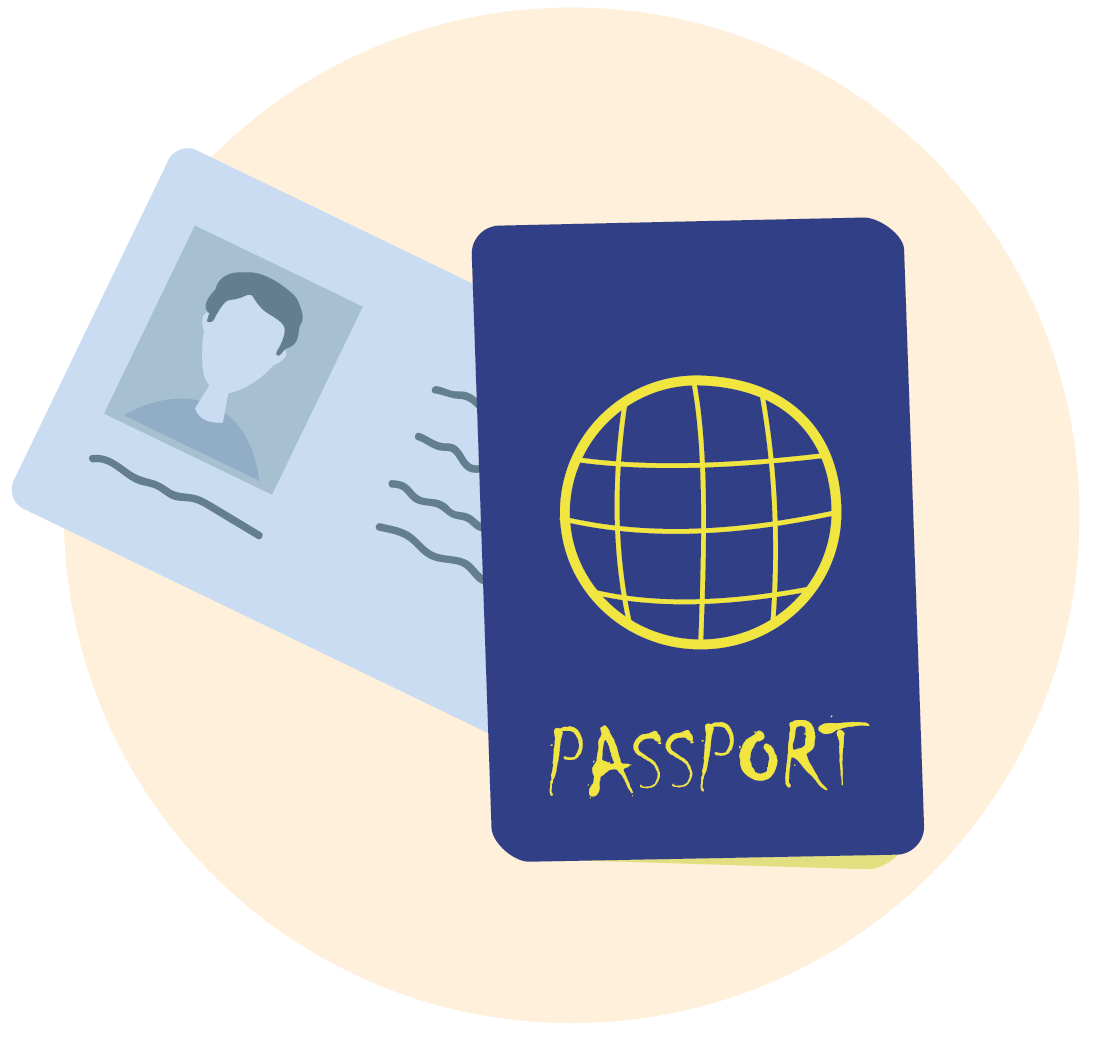 You must submit any identity documents that you have.
You may see a doctor for a medical check.
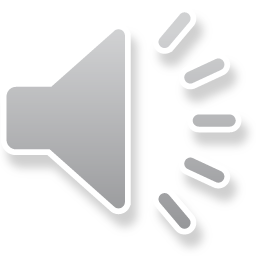 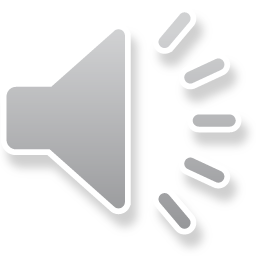 What will happen during registration
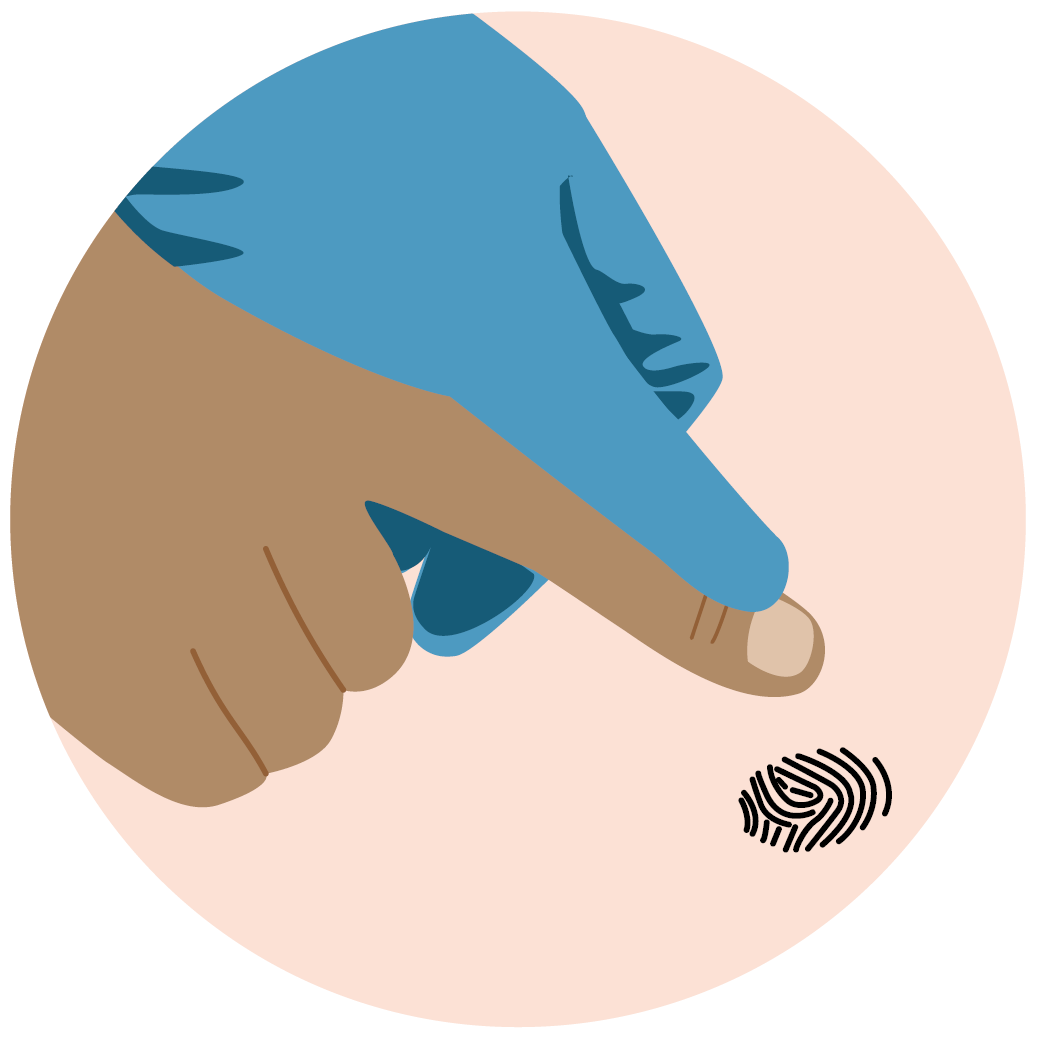 Your fingerprints will be taken.
You will be photographed.
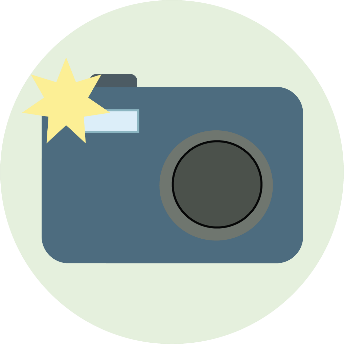 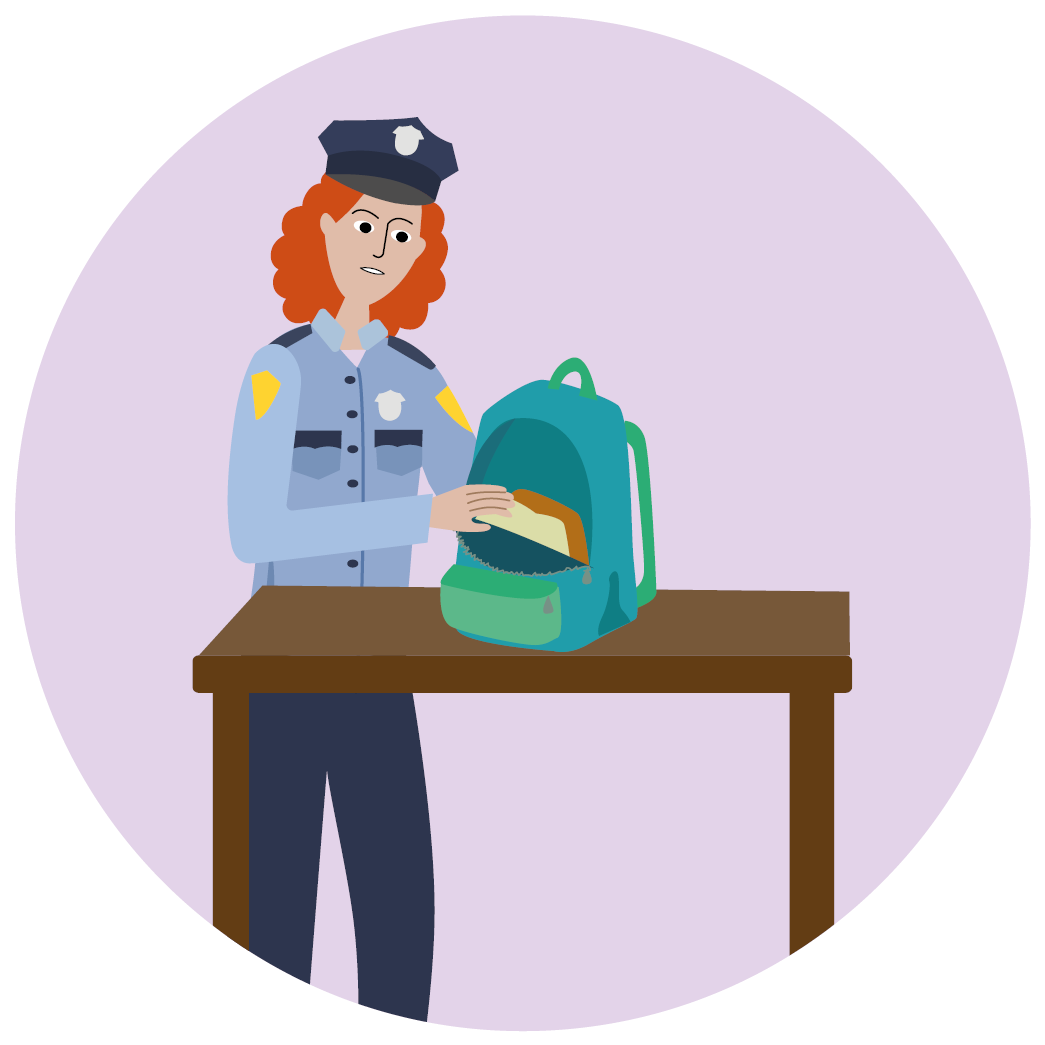 You and your belongings may be searched.
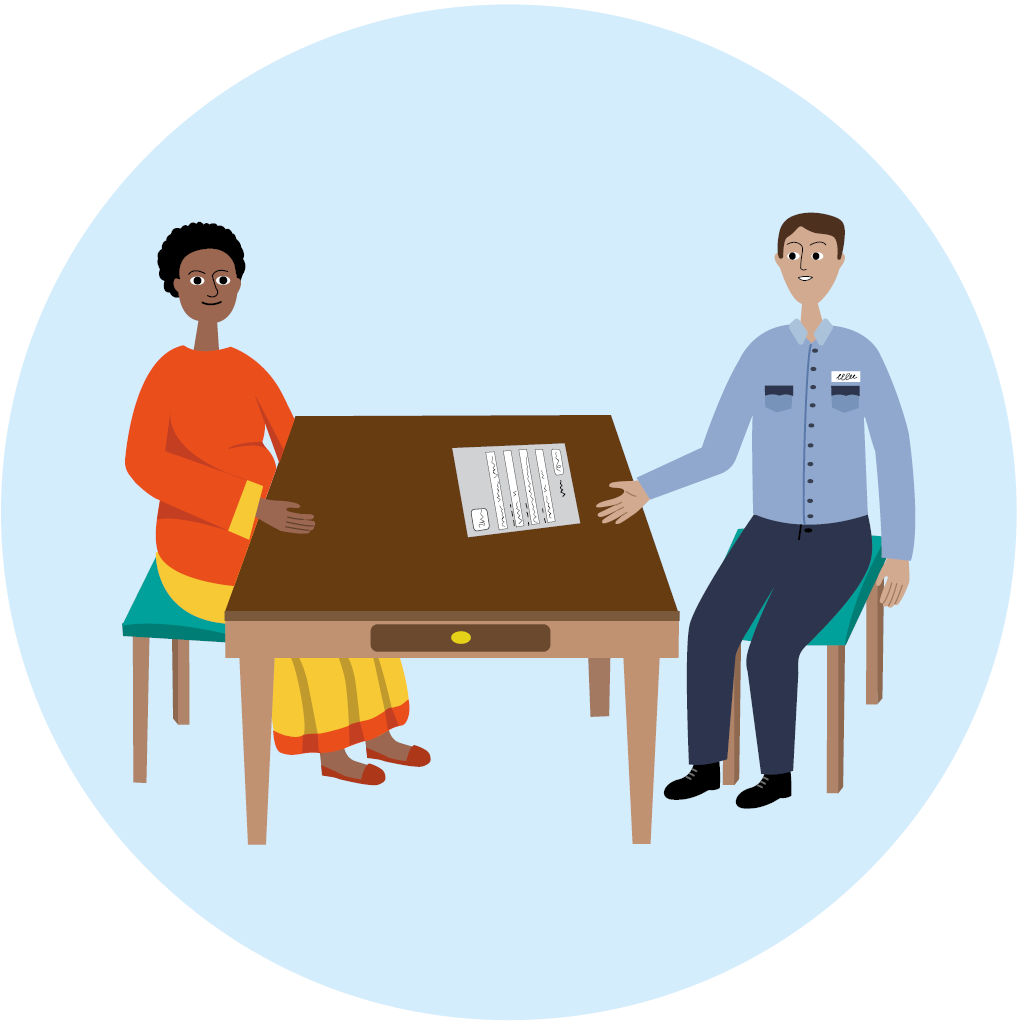 An officer will ask your personal details.
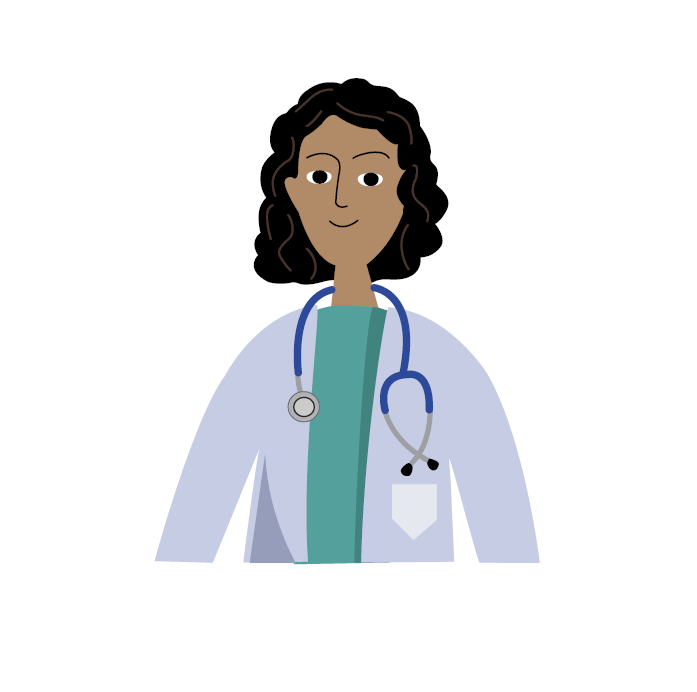 You may see 
a doctor.
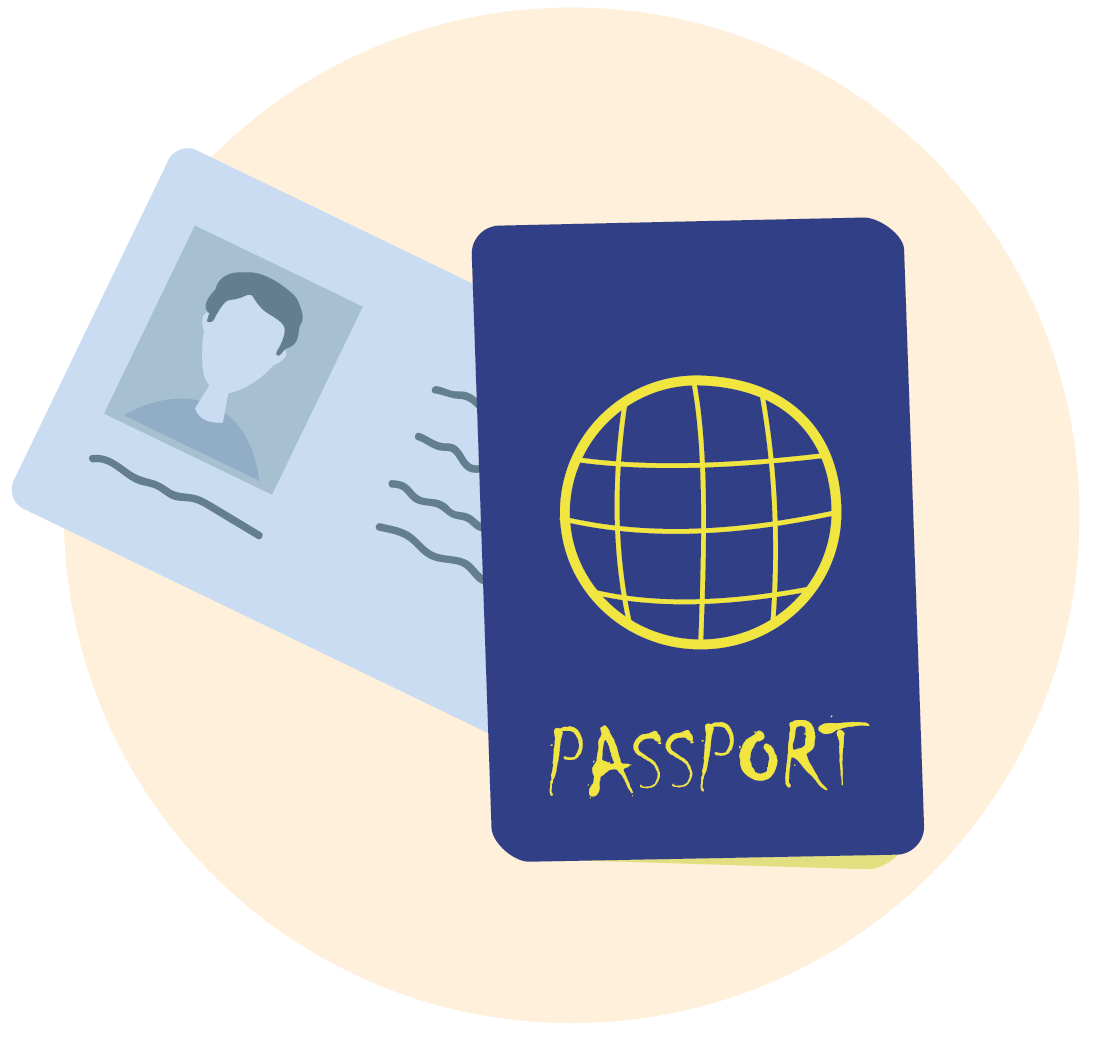 You must submit any identity documents that you have.
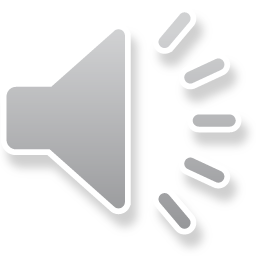 The order of these steps can differ, but all applicants are treated in the same way. 
The registration will be finalised within hours or a few days. Ask the officials if you have any questions.
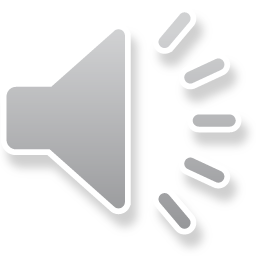 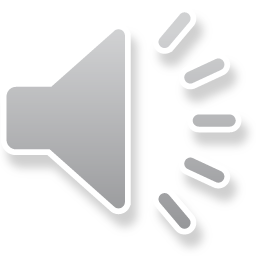 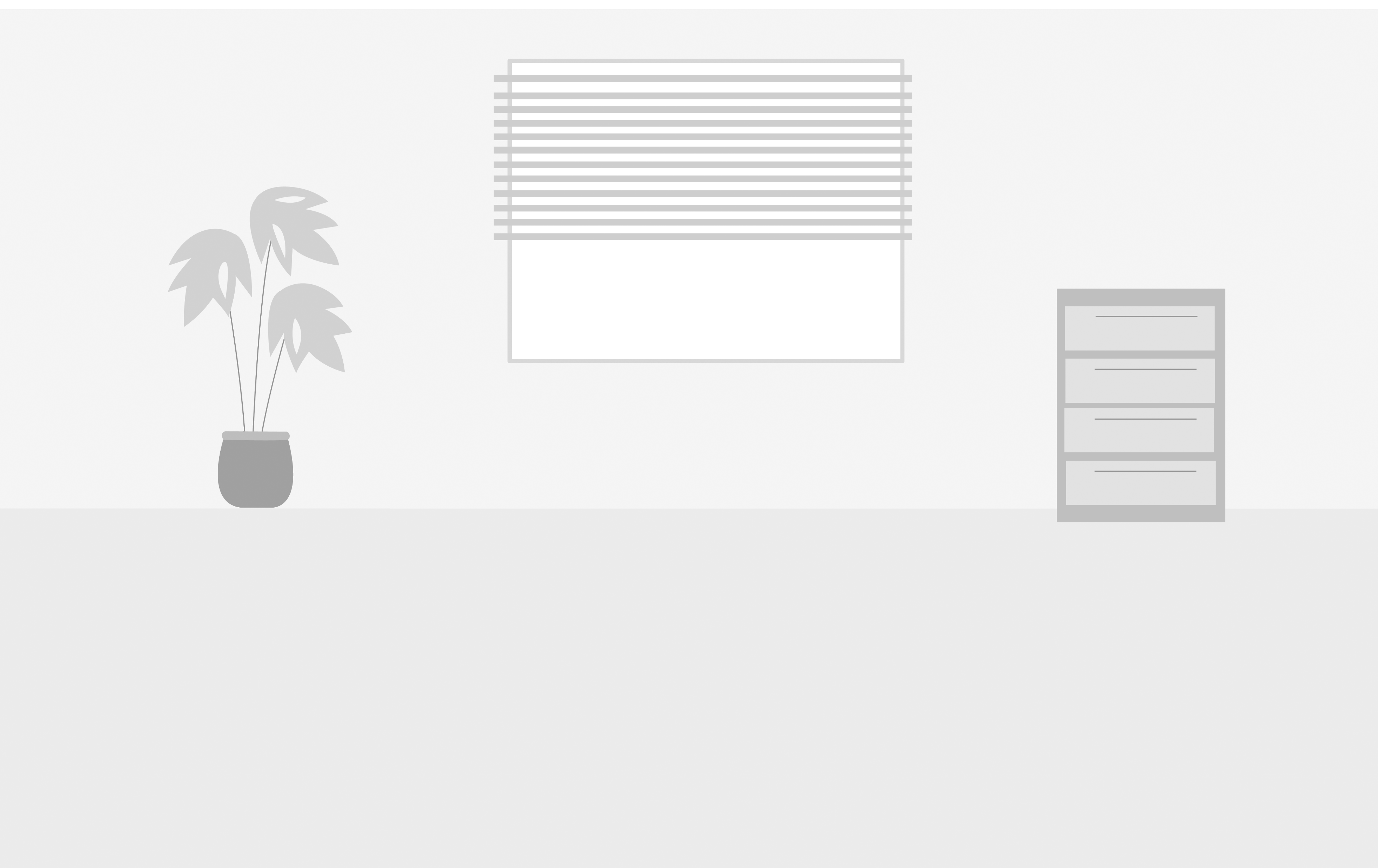 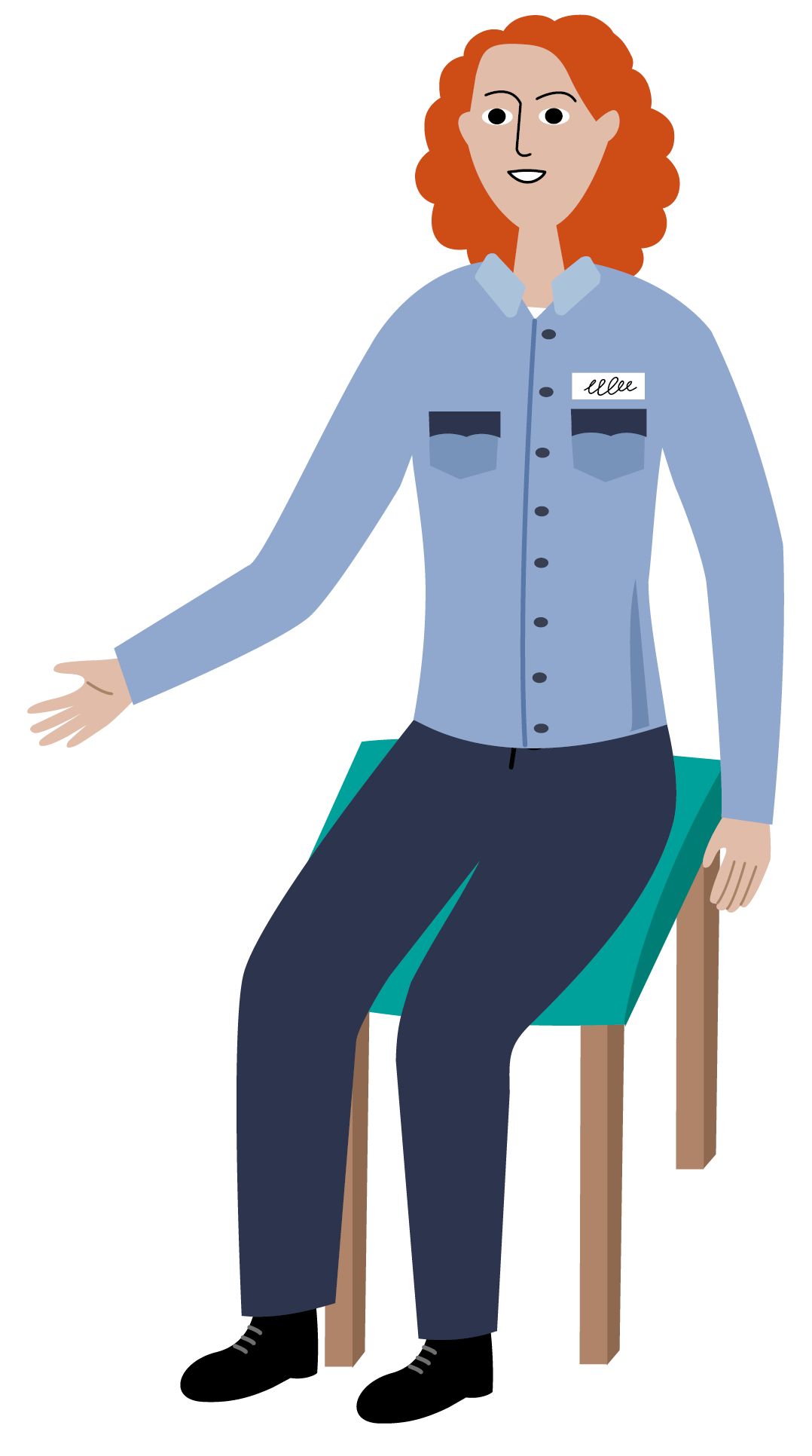 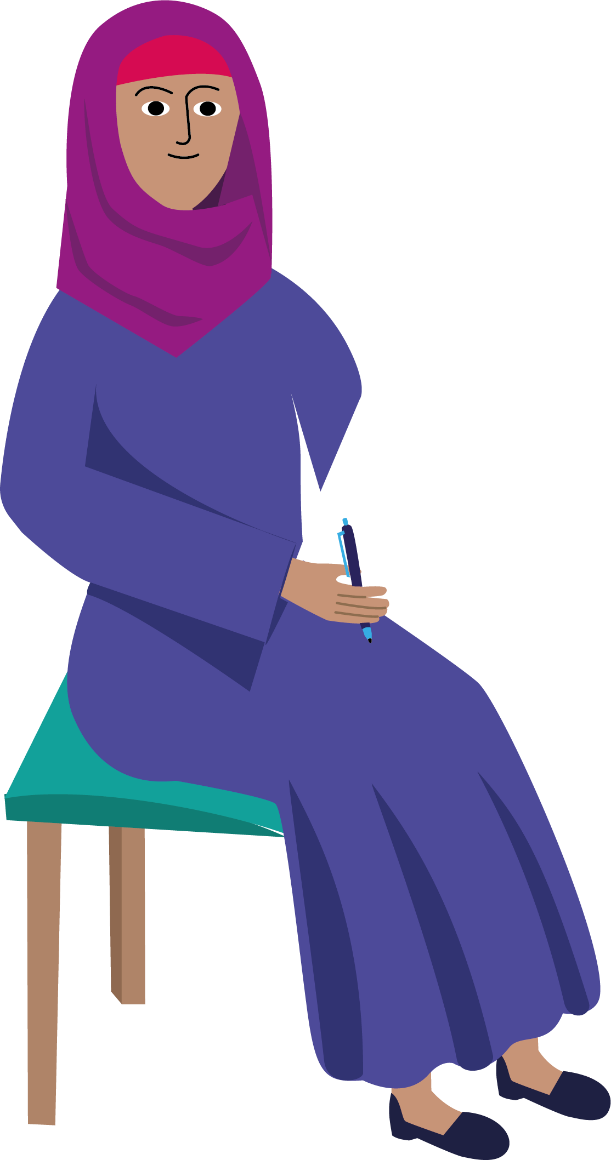 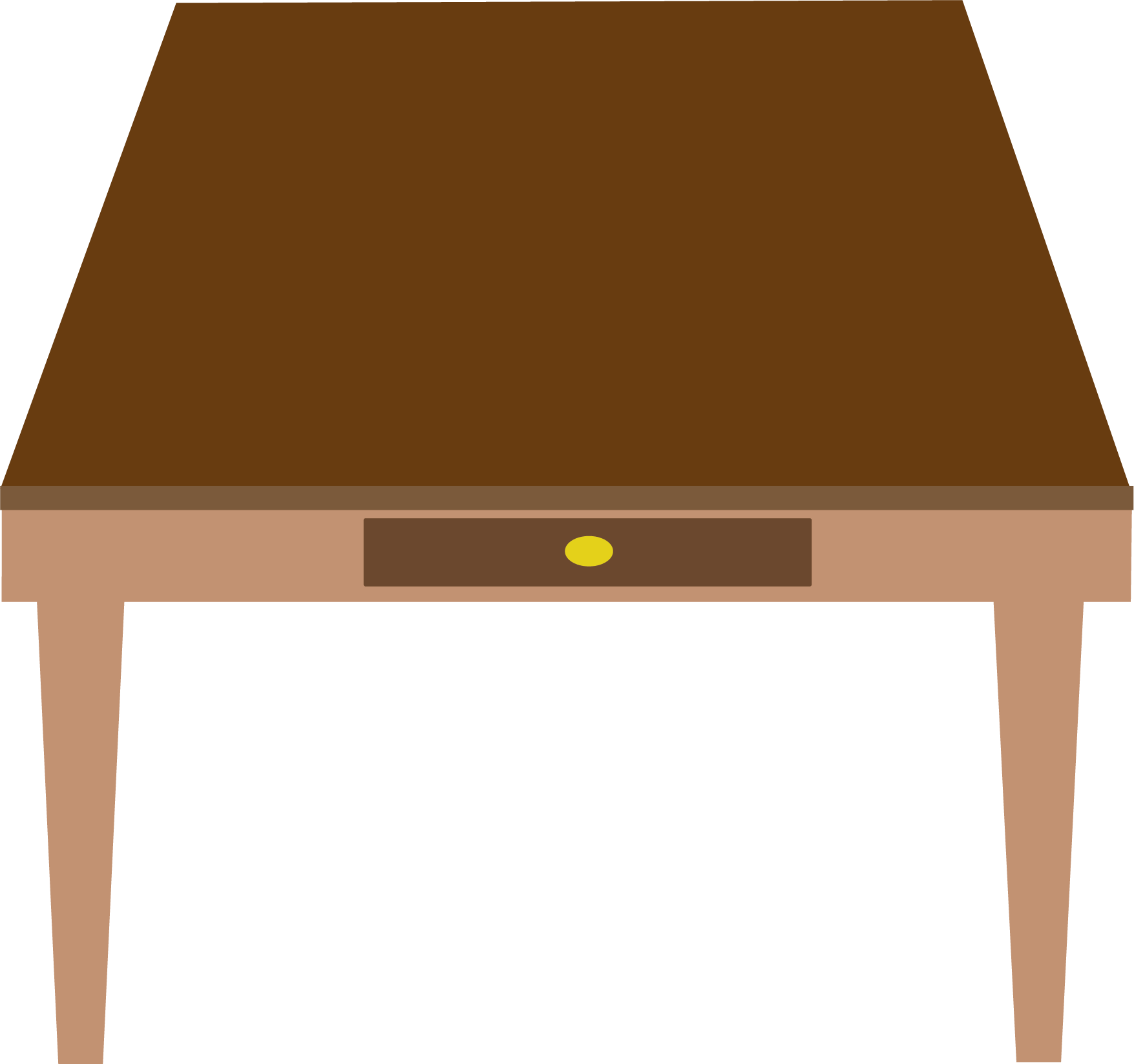 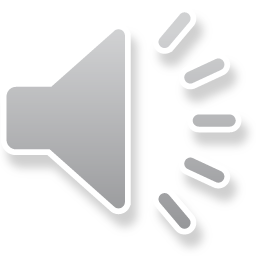 These procedures are standard for everyone.
It is your obligation and in your best interests to cooperate with the authorities and tell the truth.
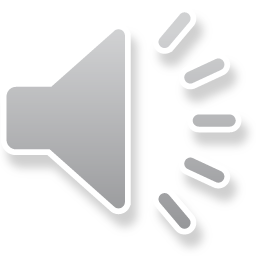 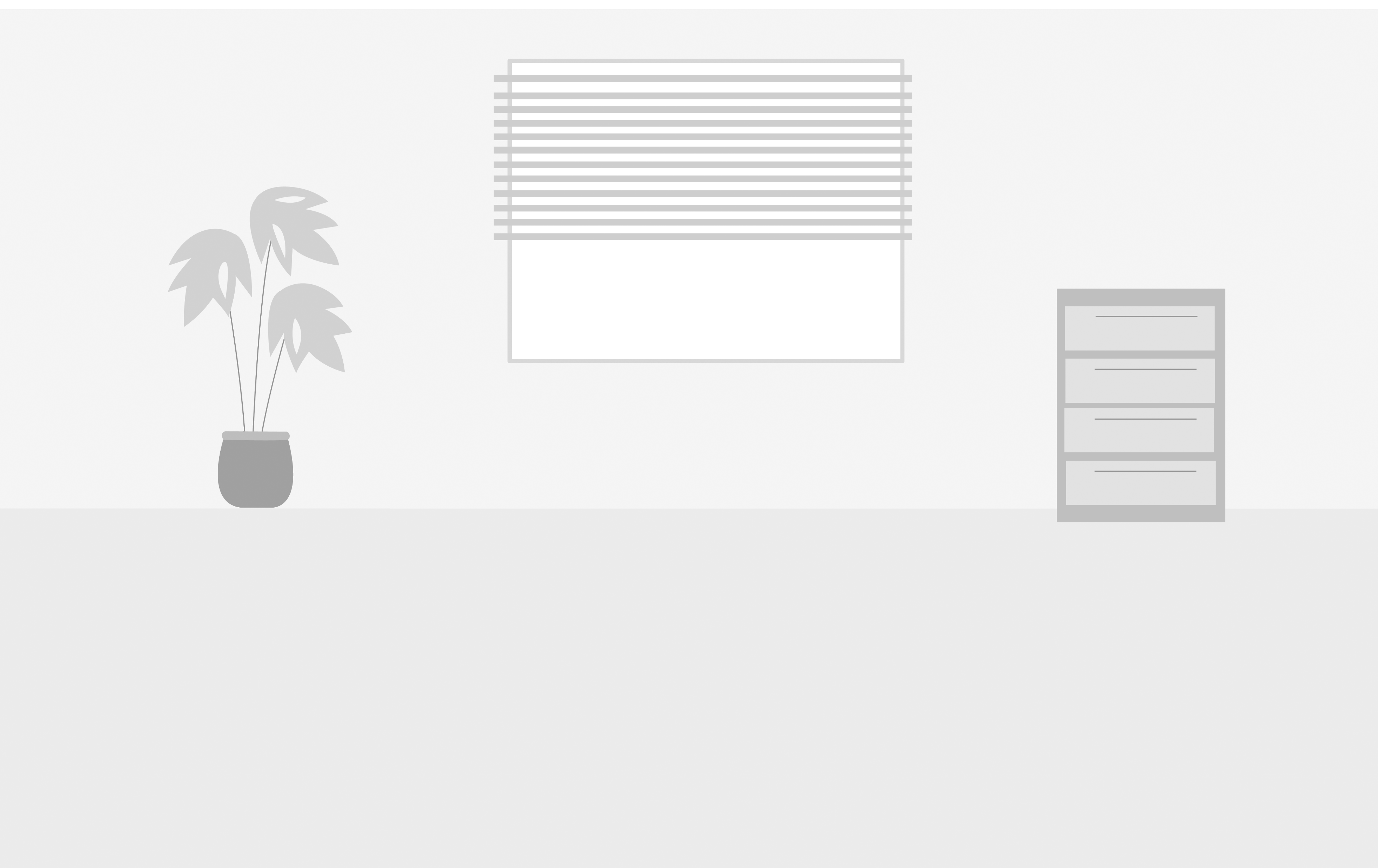 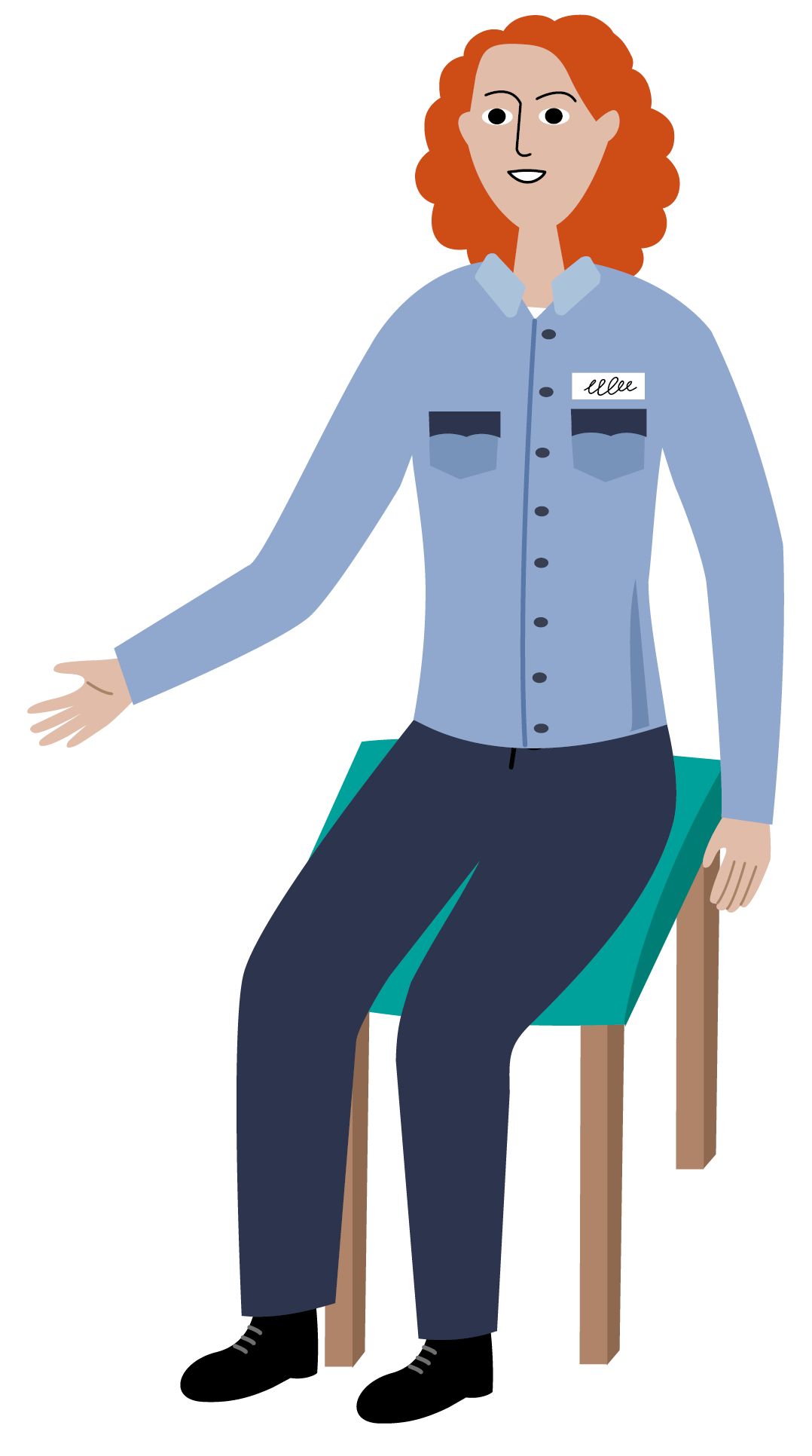 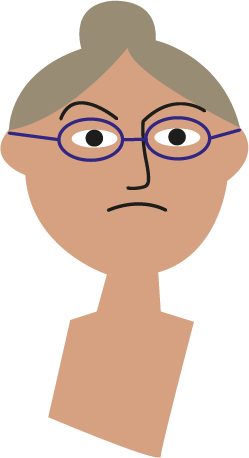 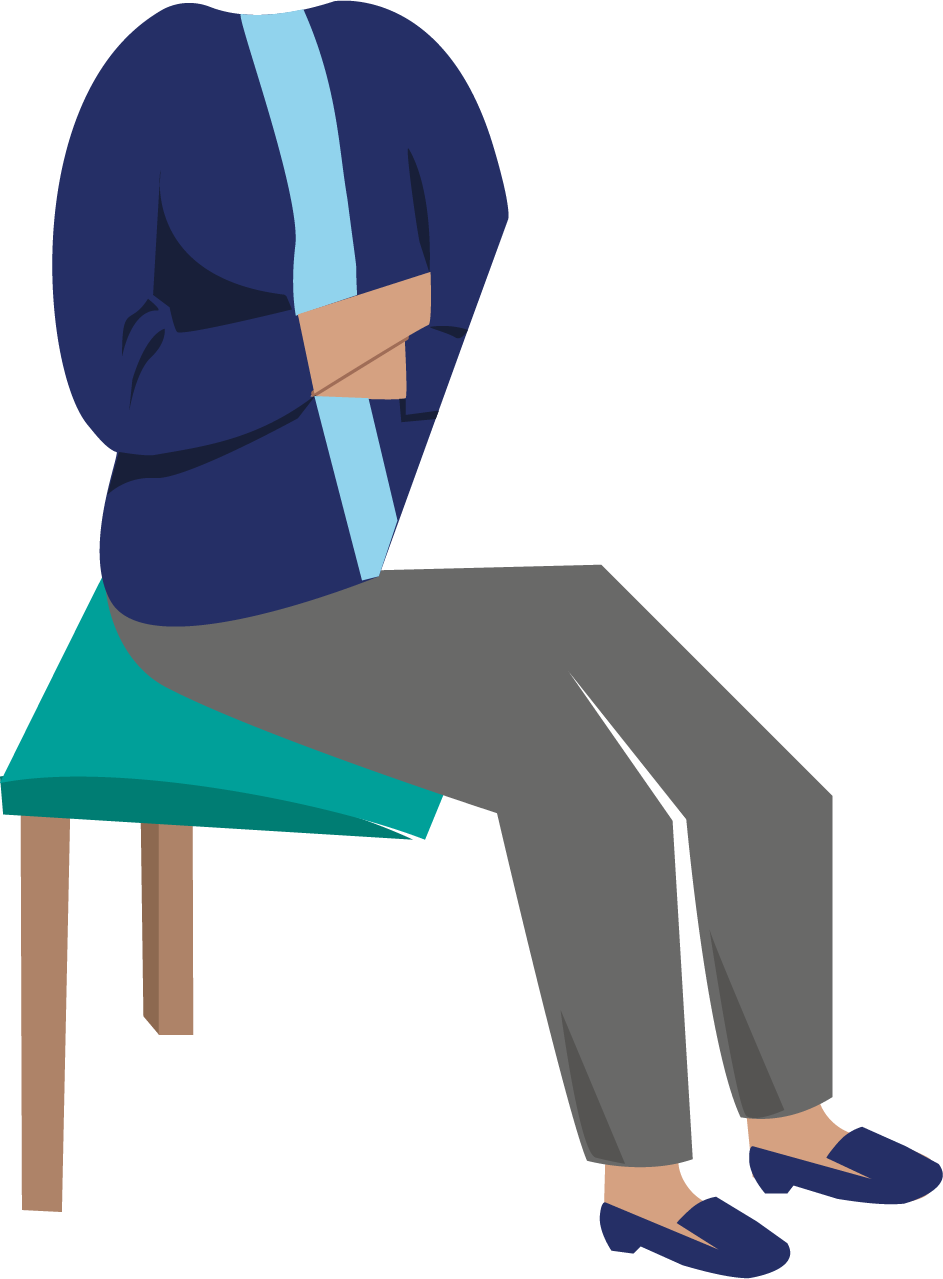 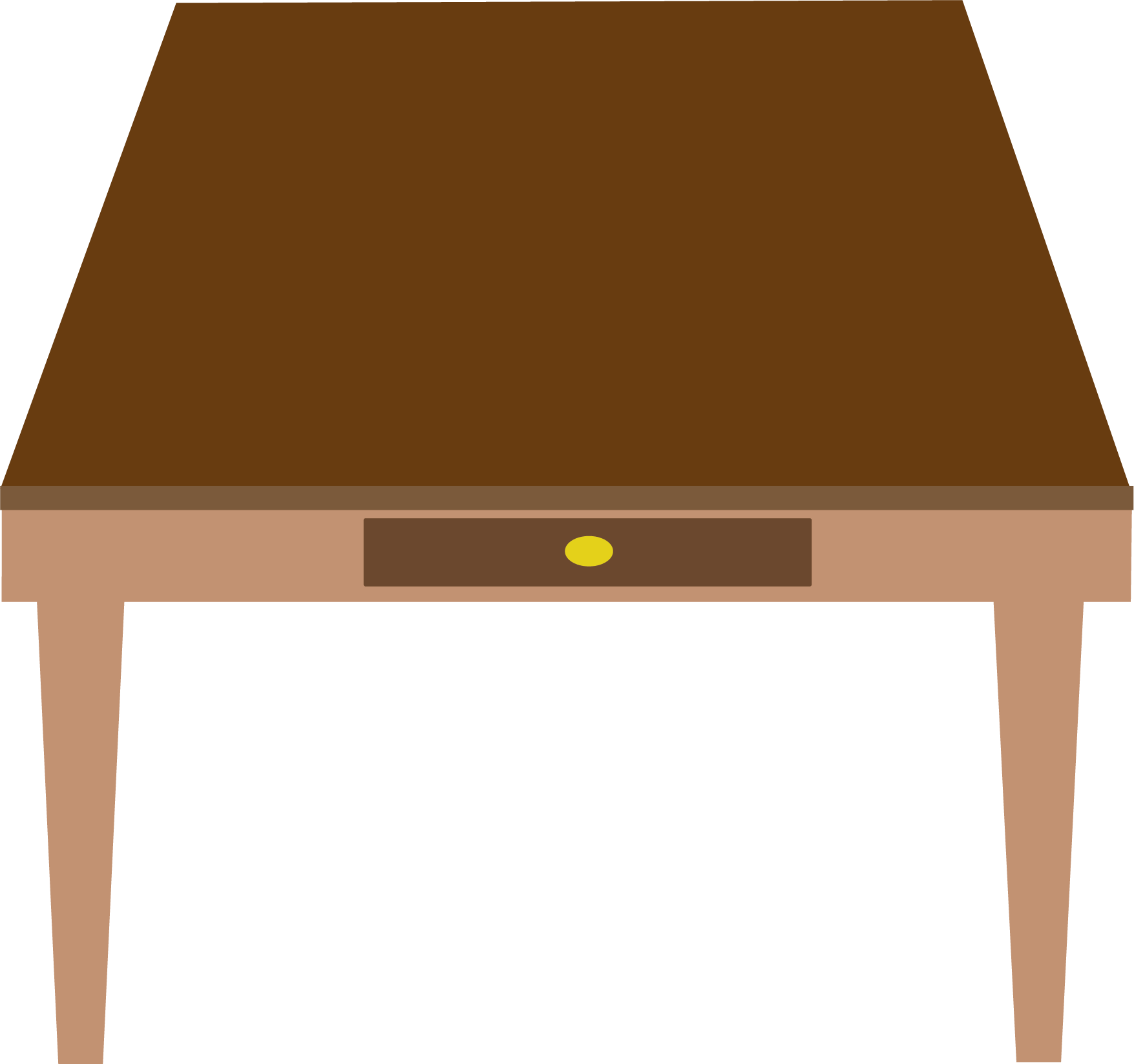 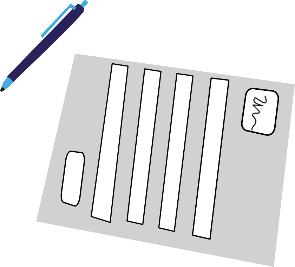 If you refuse to comply with these procedures, it may negatively affect your application.
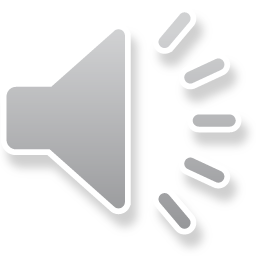 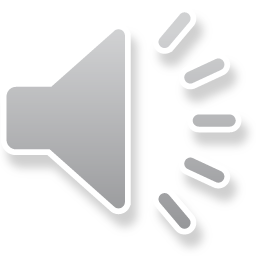 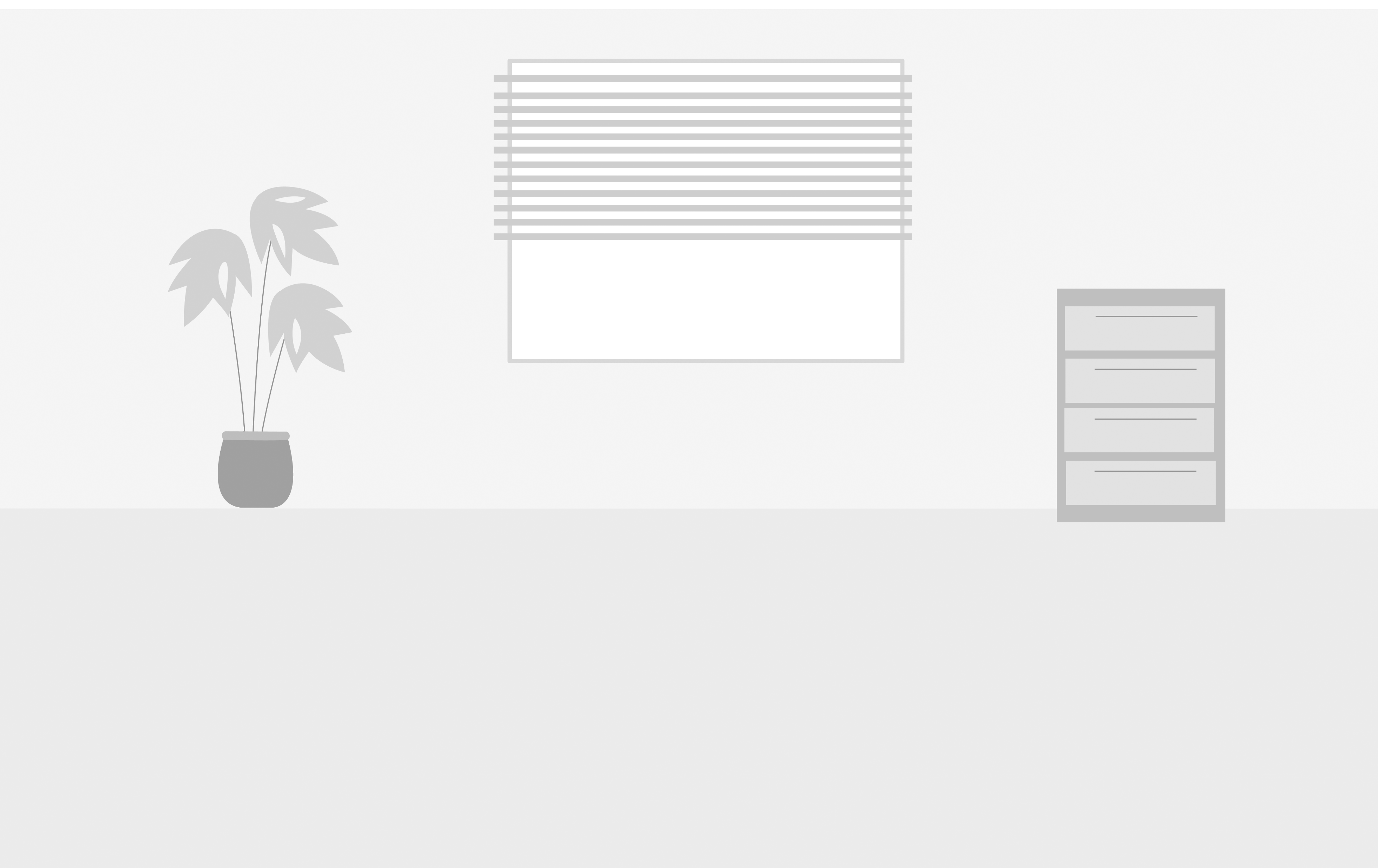 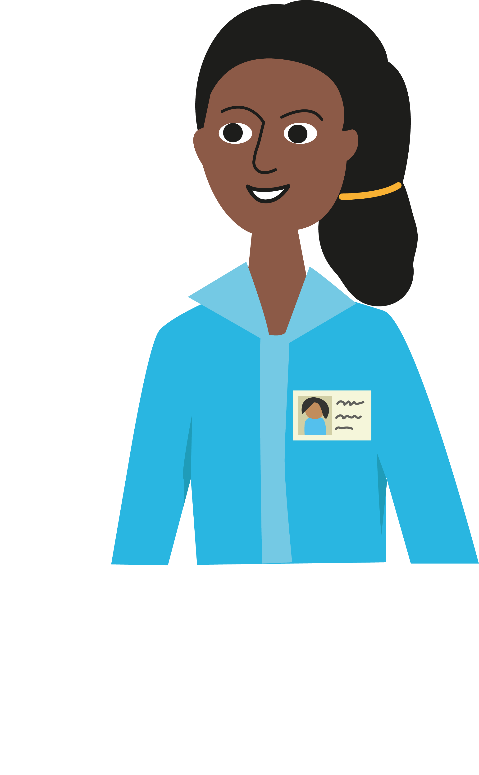 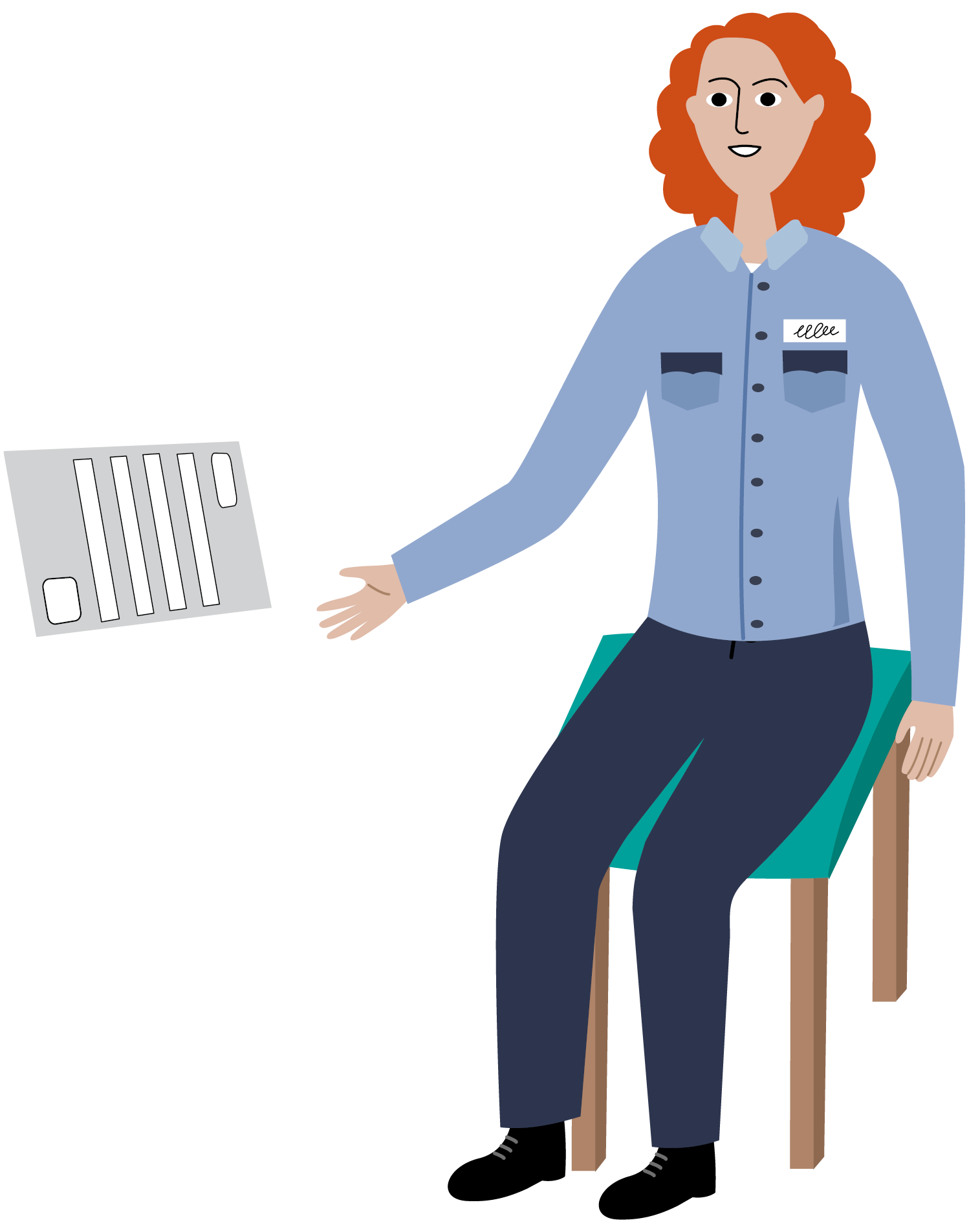 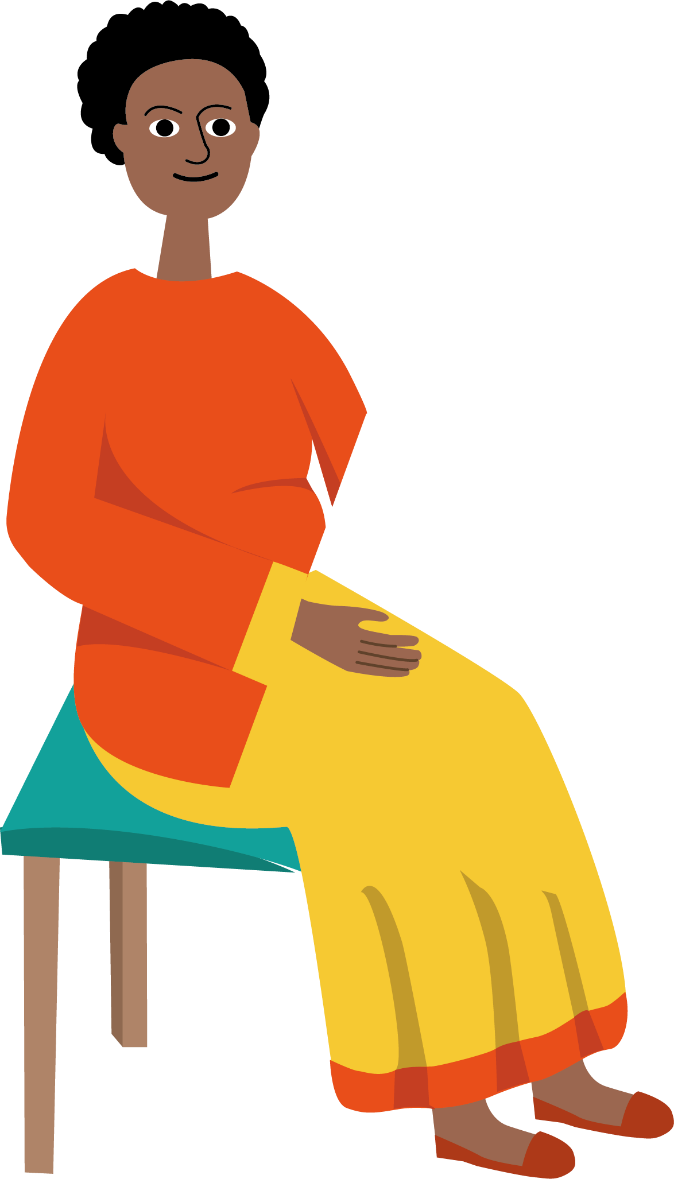 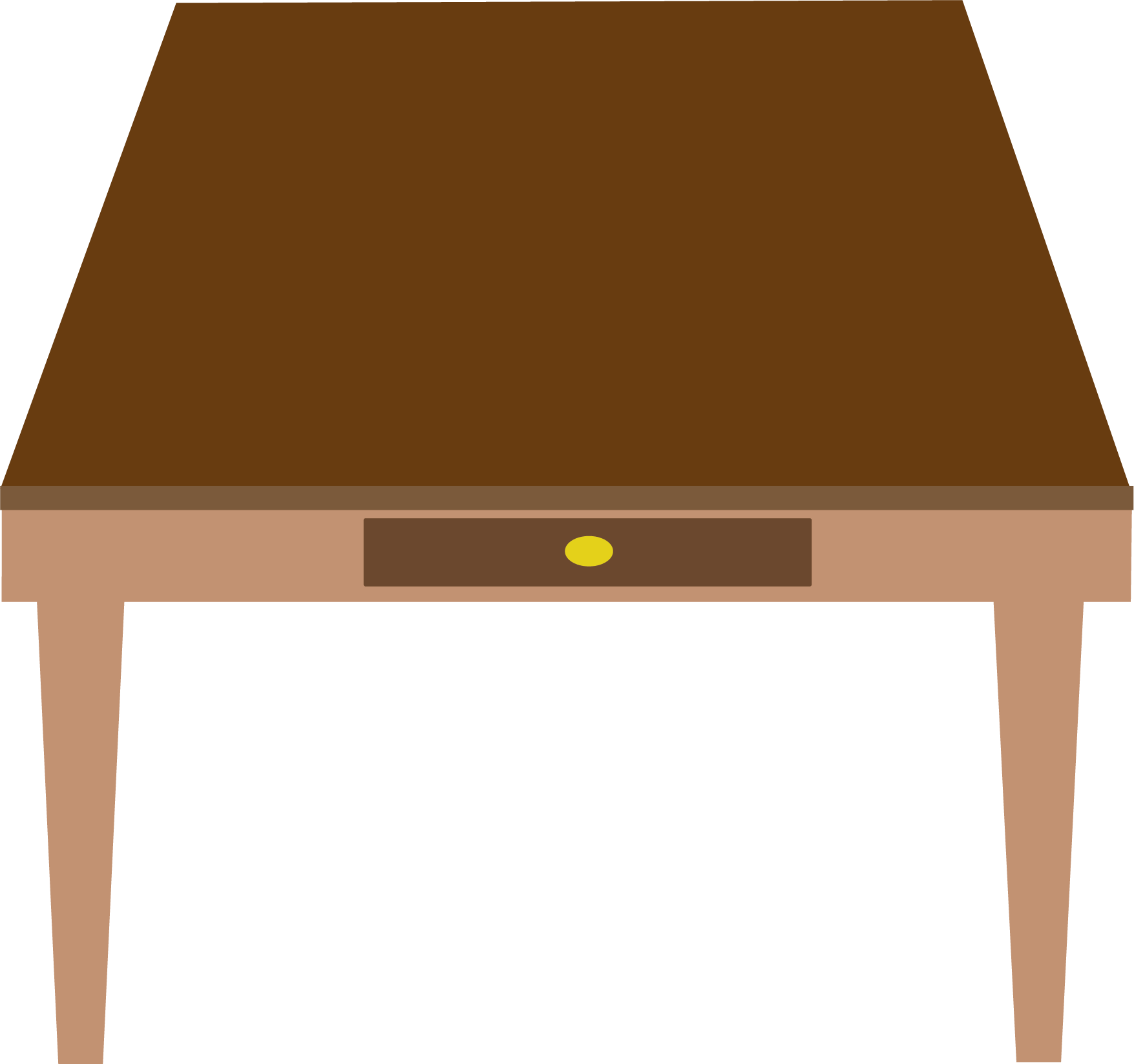 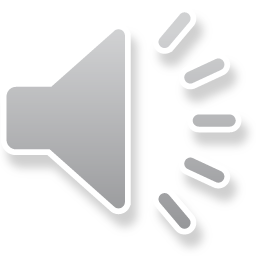 An interpreter will be available, if necessary.
It is important that you tell the authorities if you do not understand the official or the interpreter.
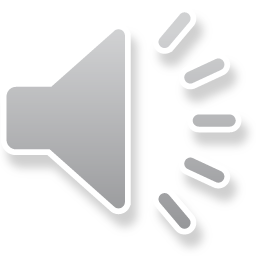 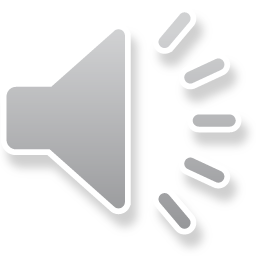 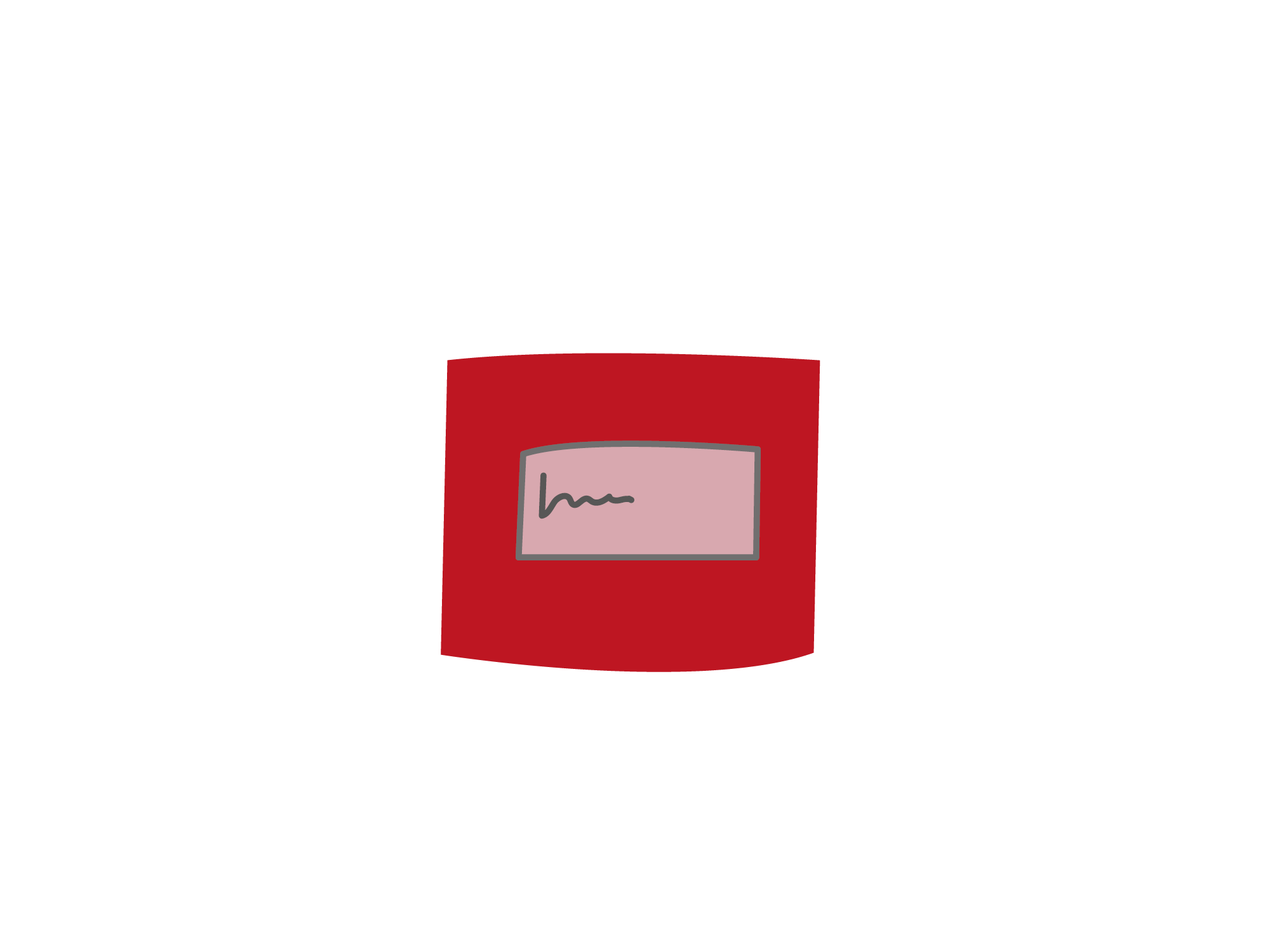 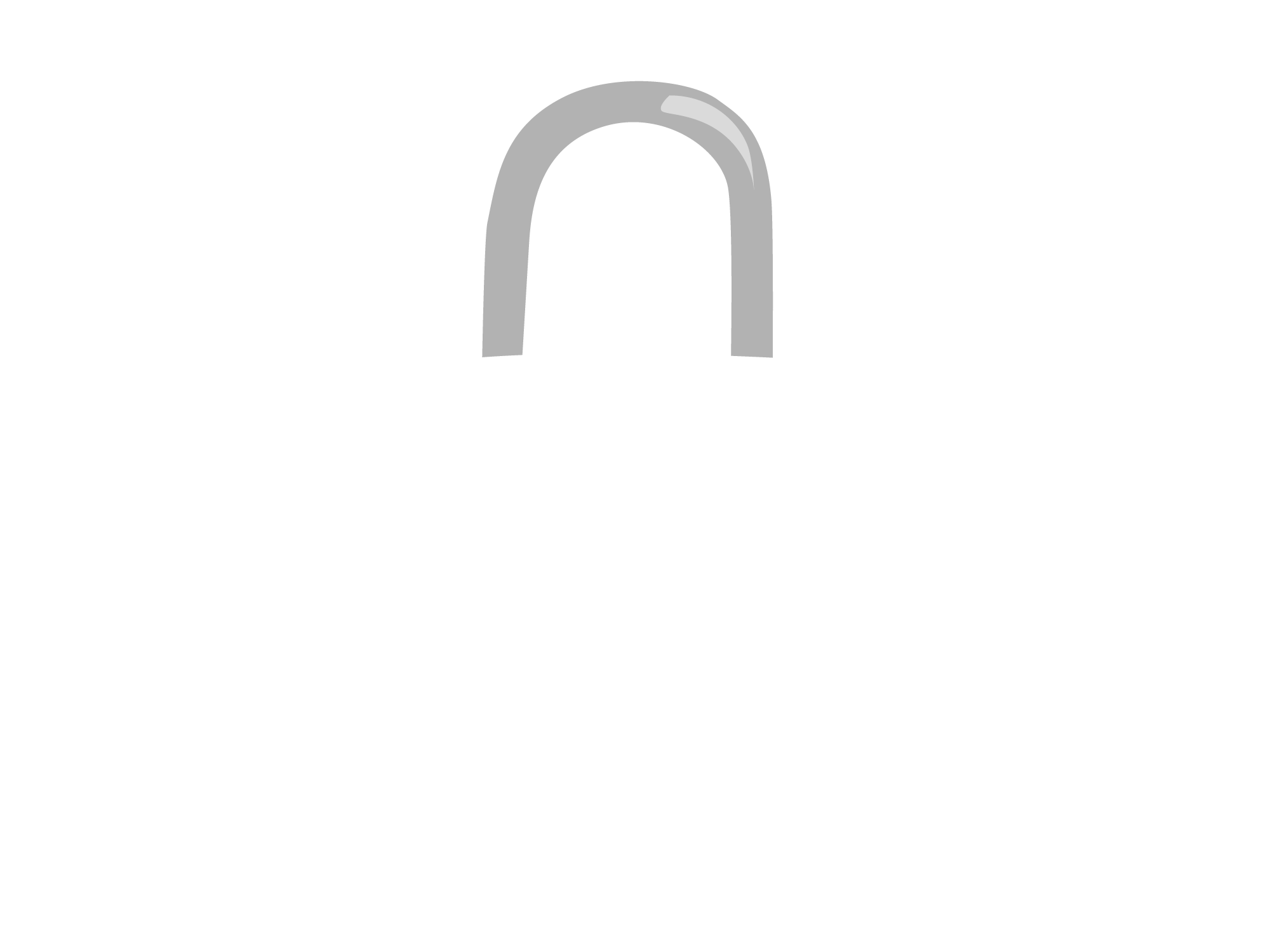 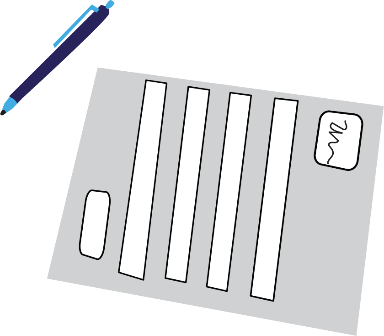 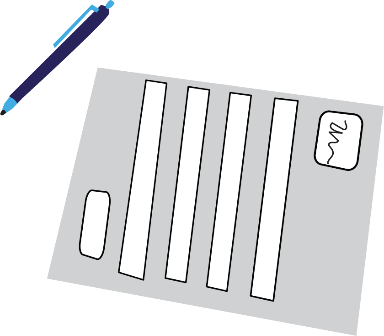 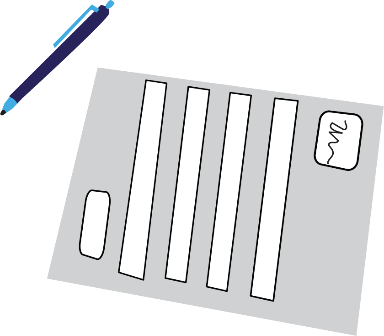 Any information you share with the authorities will stay confidential. It will not be shared outside the authorities without your consent. It will never be shared with the authorities in your home country.
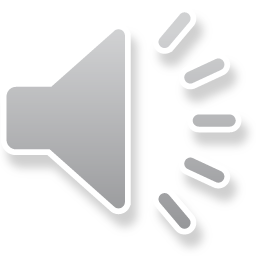 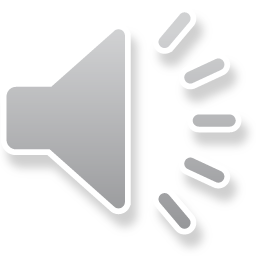 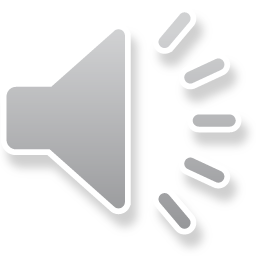 In EUROPE, there are Rules regarding applying for asylum and travelling to other countries
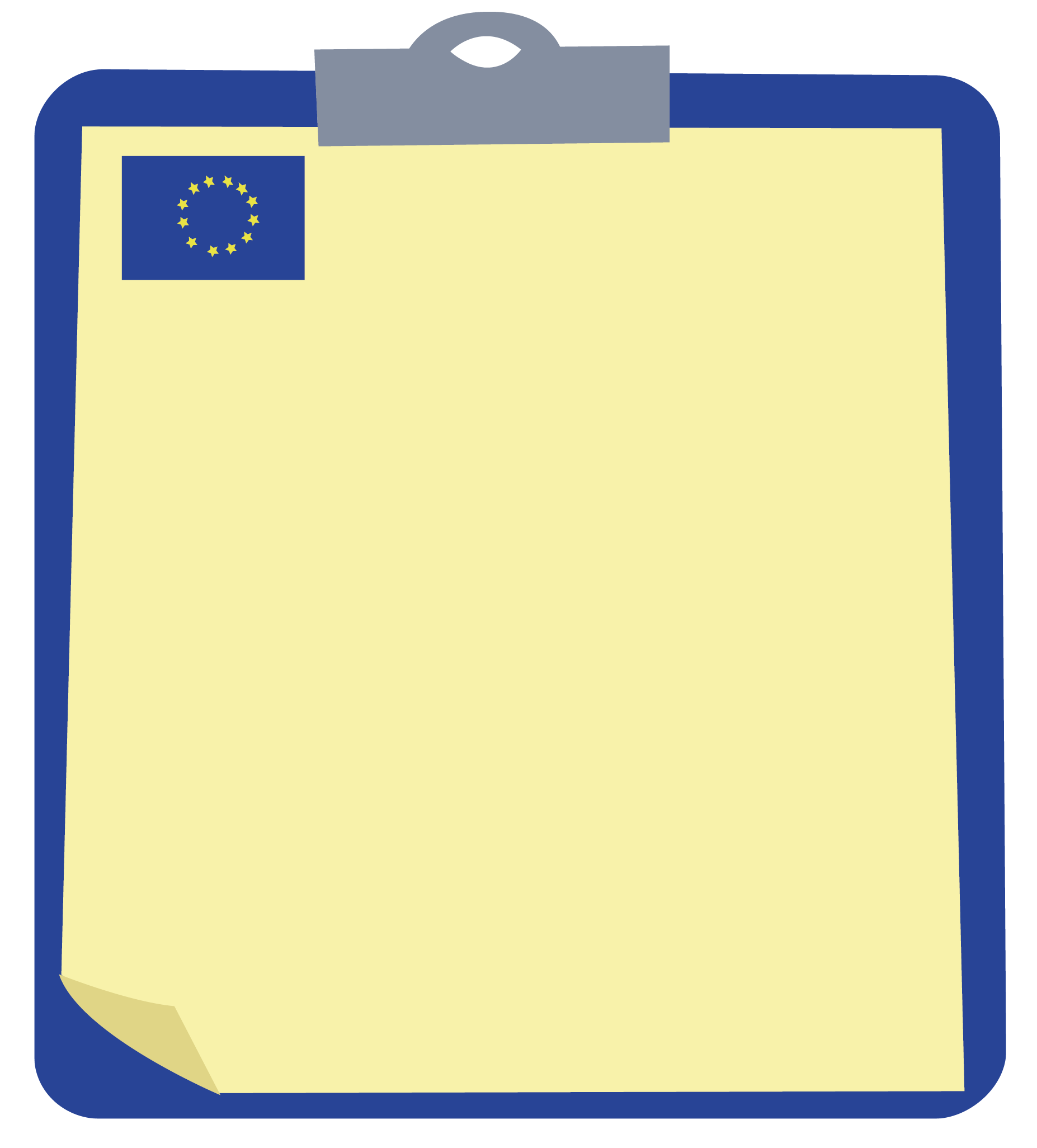 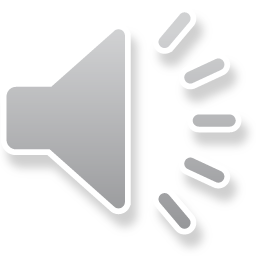 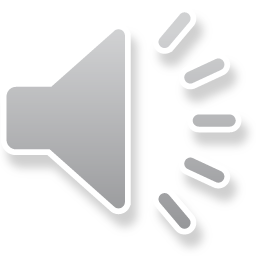 In EUROPE, there are Rules regarding applying for asylum and travelling to other countries
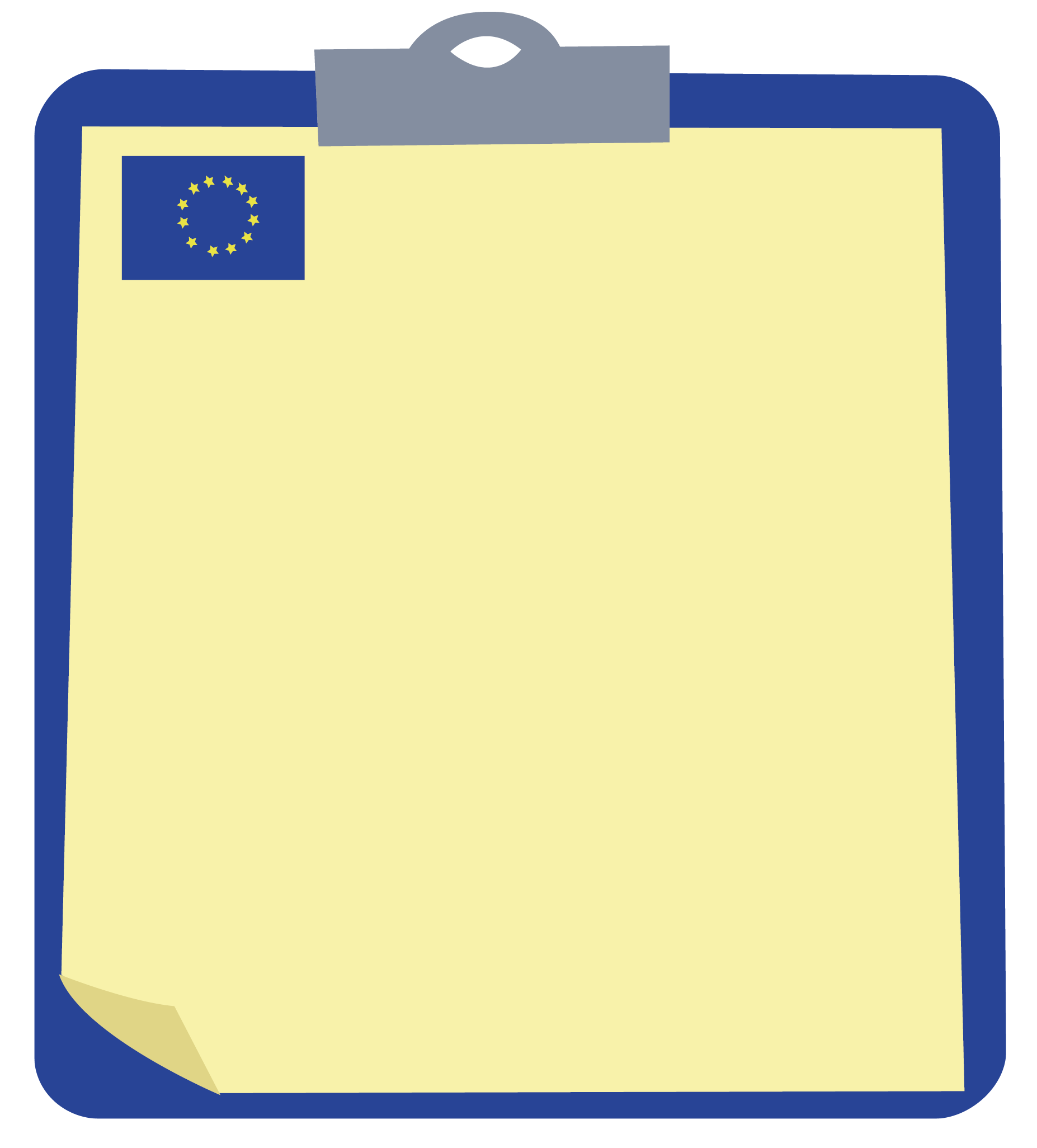 As a general rule, you cannot choose the country in which you apply for asylum.
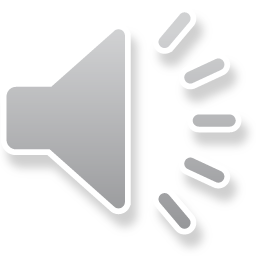 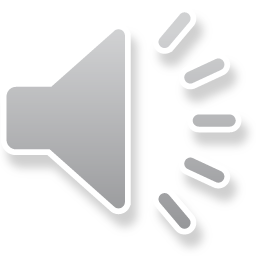 In EUROPE, there are Rules regarding applying for asylum and travelling to other countries
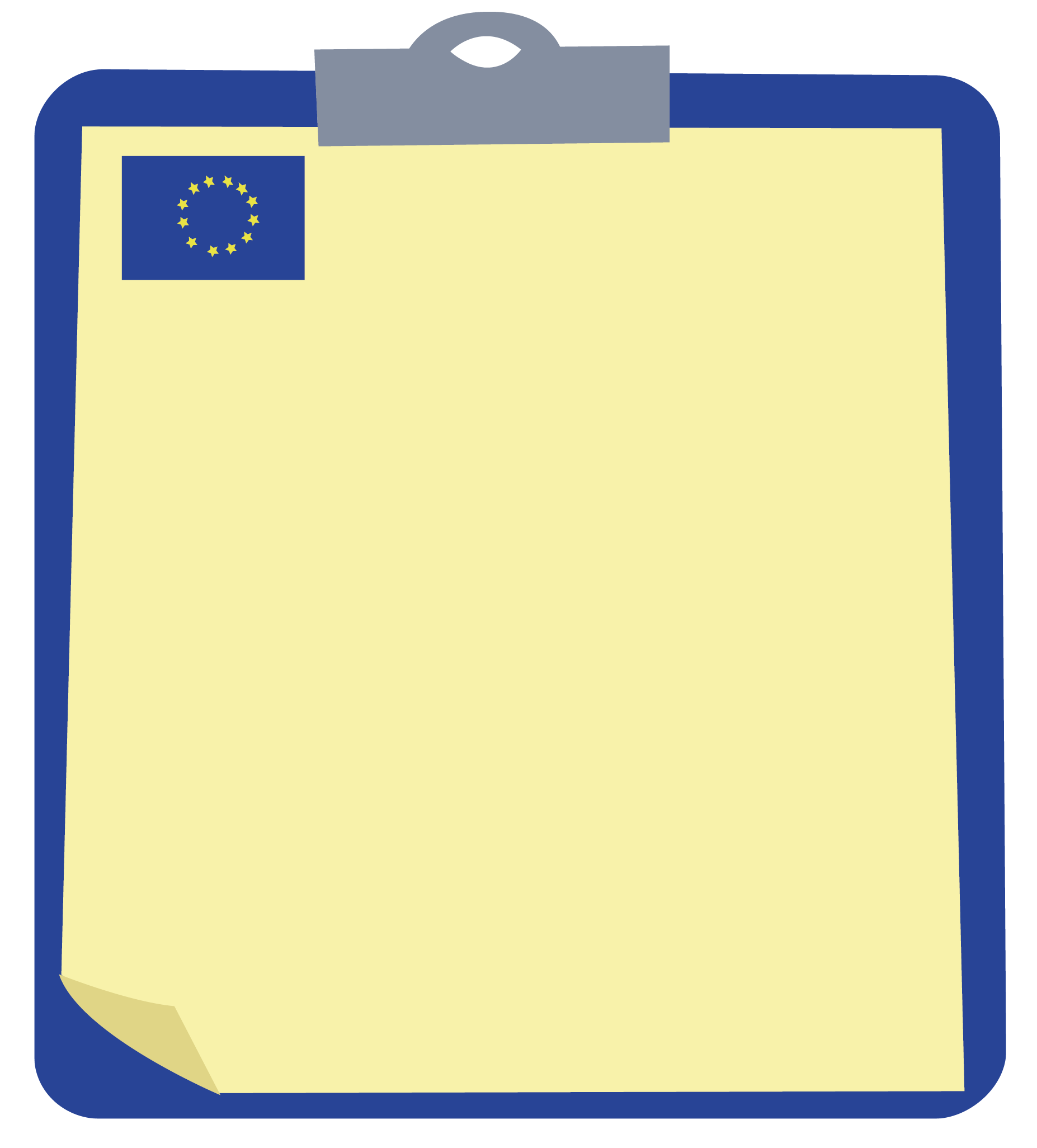 As a general rule, you cannot choose the country in which you apply for asylum.
You need to apply as soon as possible after you arrive in Europe.
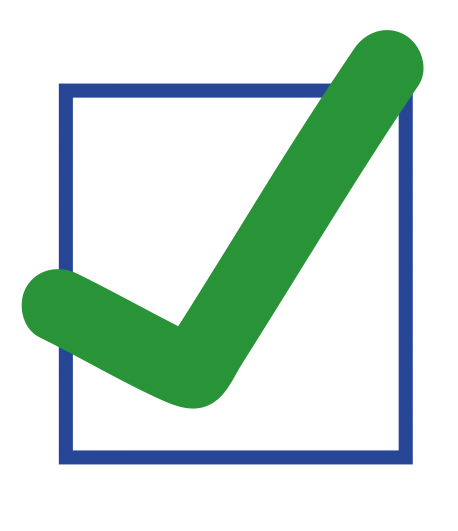 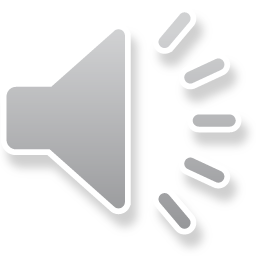 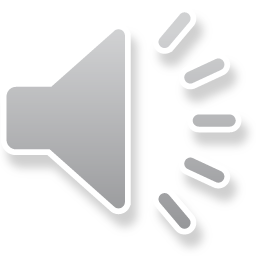 In EUROPE, there are Rules regarding applying for asylum and travelling to other countries
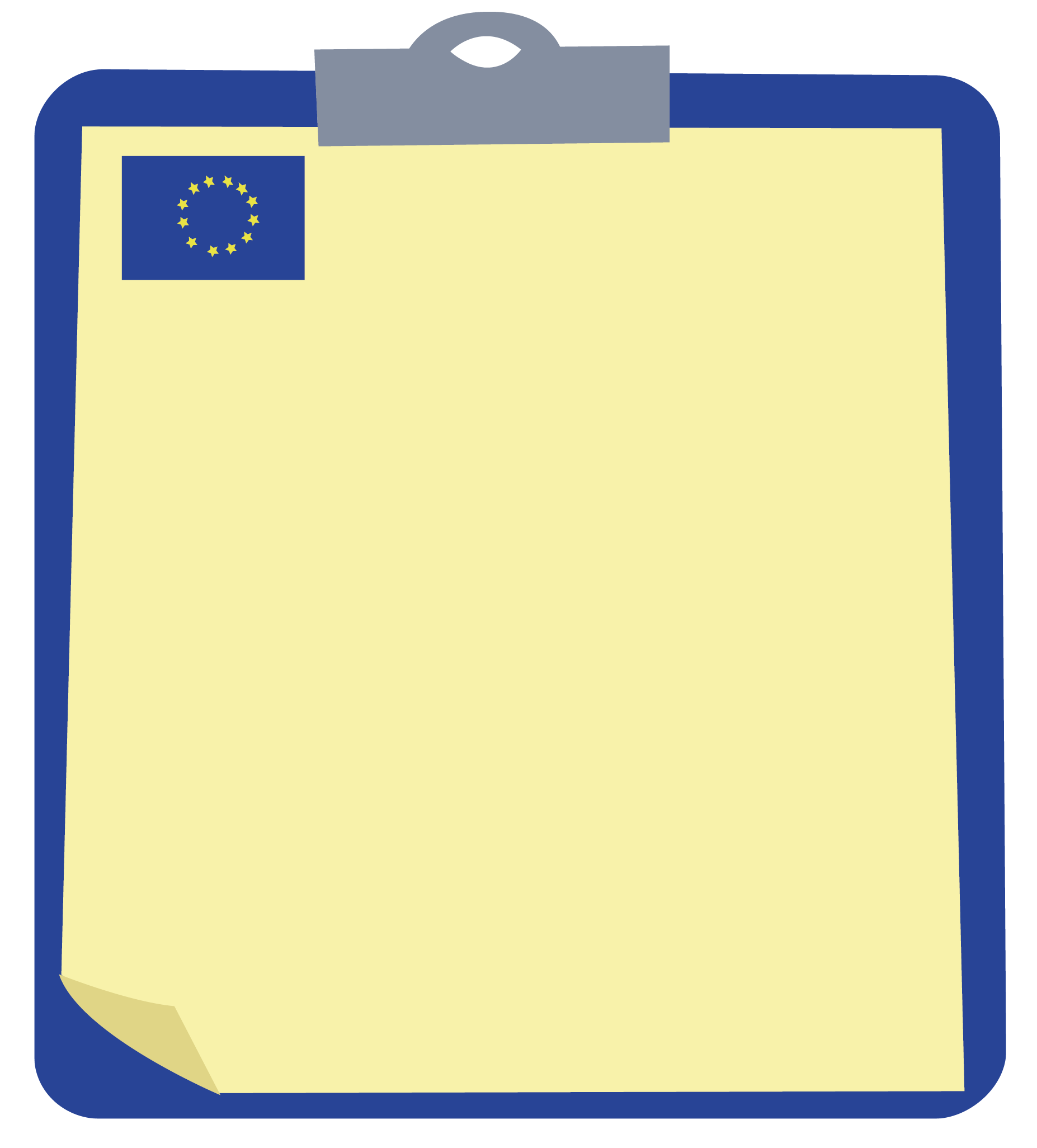 As a general rule, you cannot choose the country in which you apply for asylum.
There is only one country responsible for the examination of your asylum application. 

You should not move to another country on your own initiative. If you do so, you may be returned to the country that is responsible for your application.
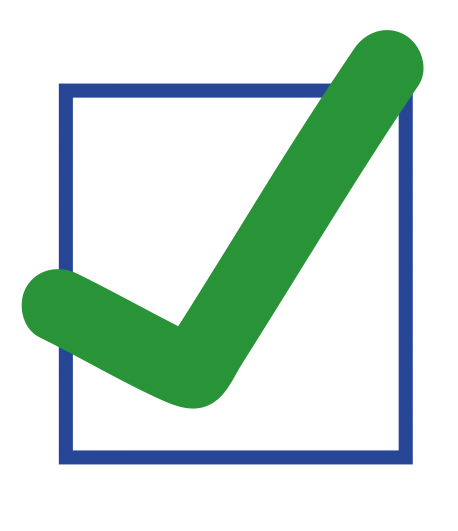 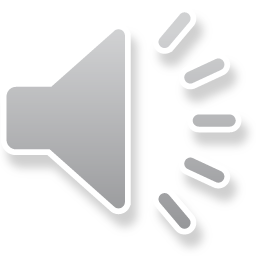 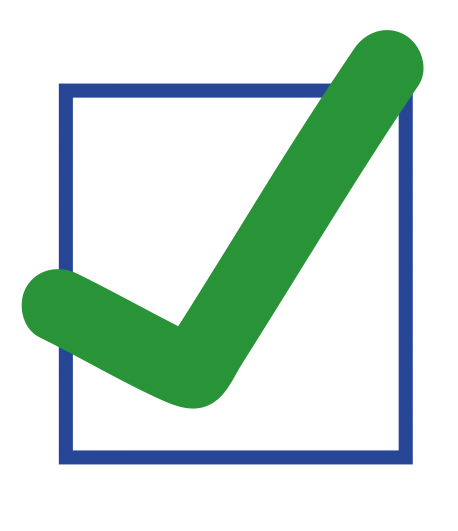 You need to apply as soon as possible after you arrive in Europe.
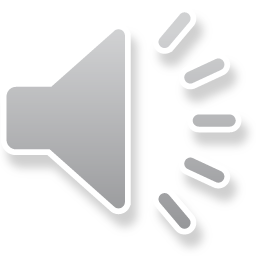 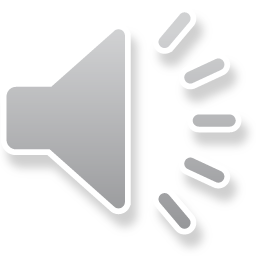 In EUROPE, there are Rules regarding applying for asylum and travelling to other countries
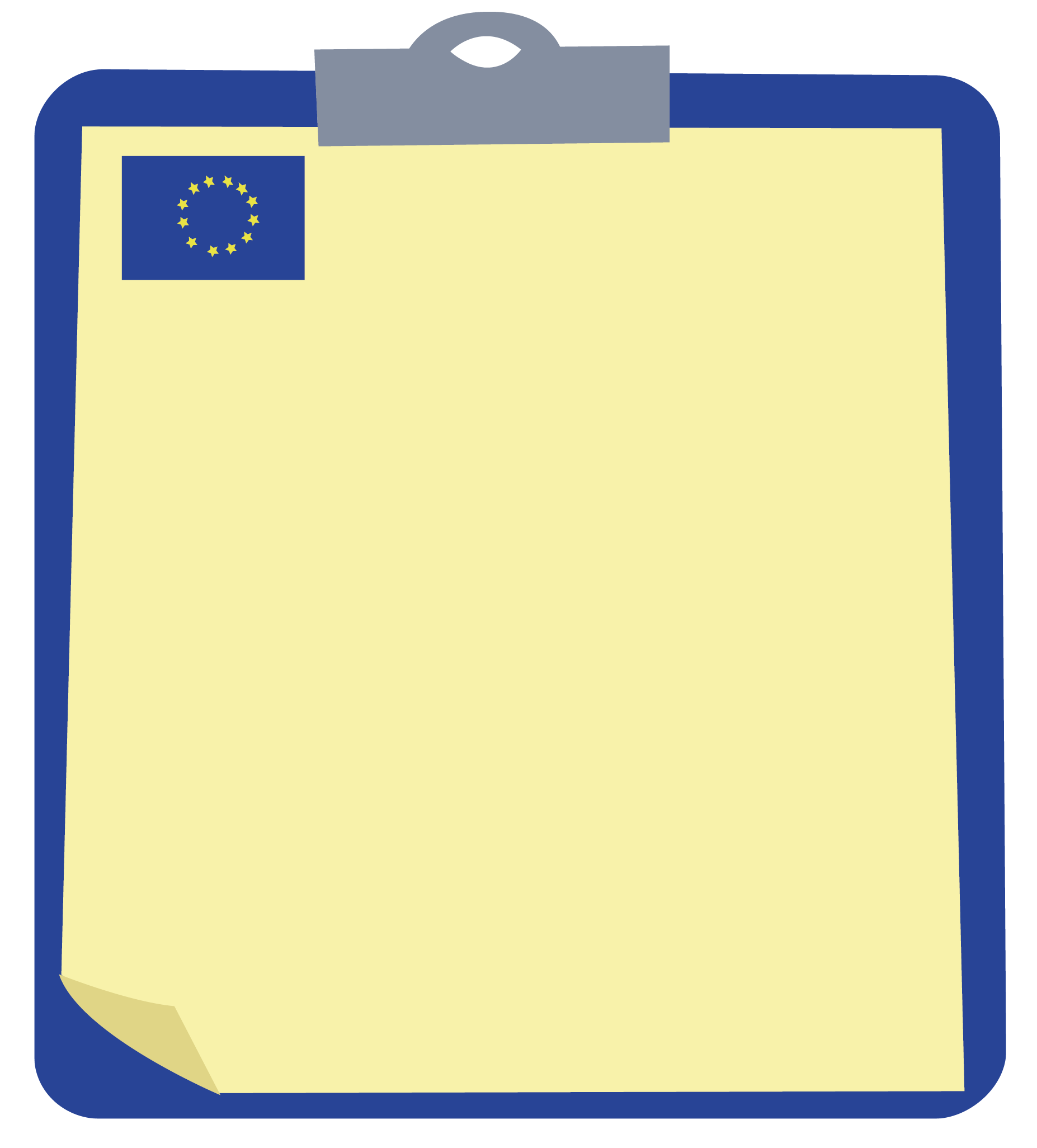 As a general rule, you cannot choose the country in which you apply for asylum.
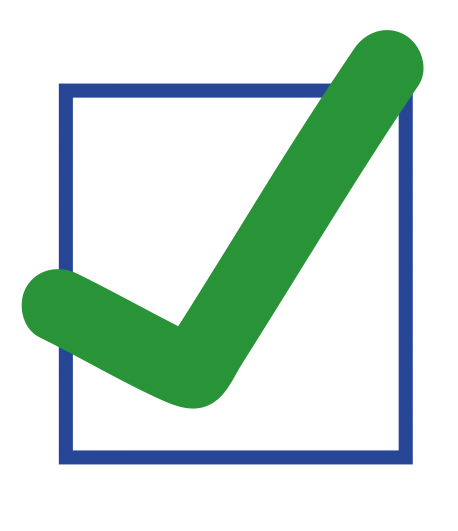 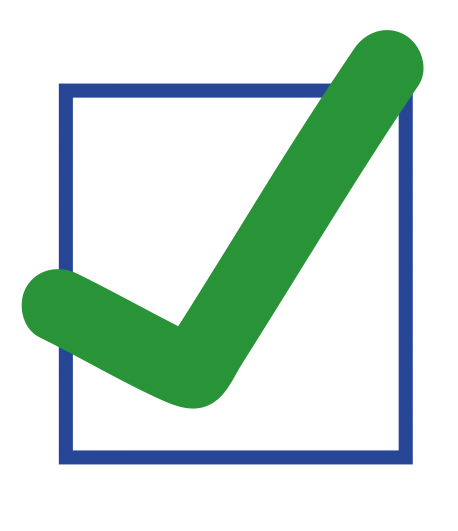 You need to apply as soon as possible after you arrive in Europe.
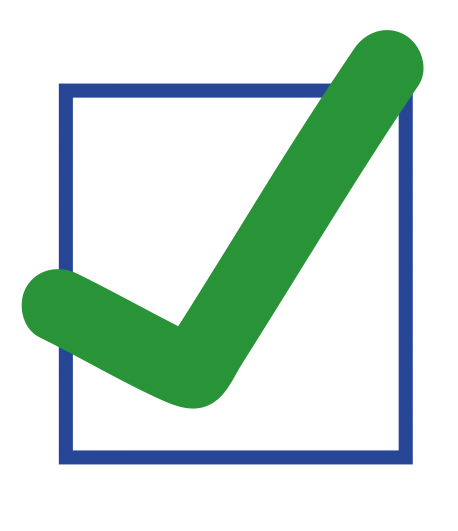 There is only one country responsible for the examination of your asylum application. You should not move to another country on your own initiative. If you do so, you may be returned back to the country that is responsible for your application.
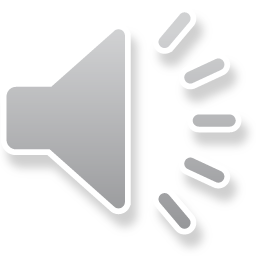 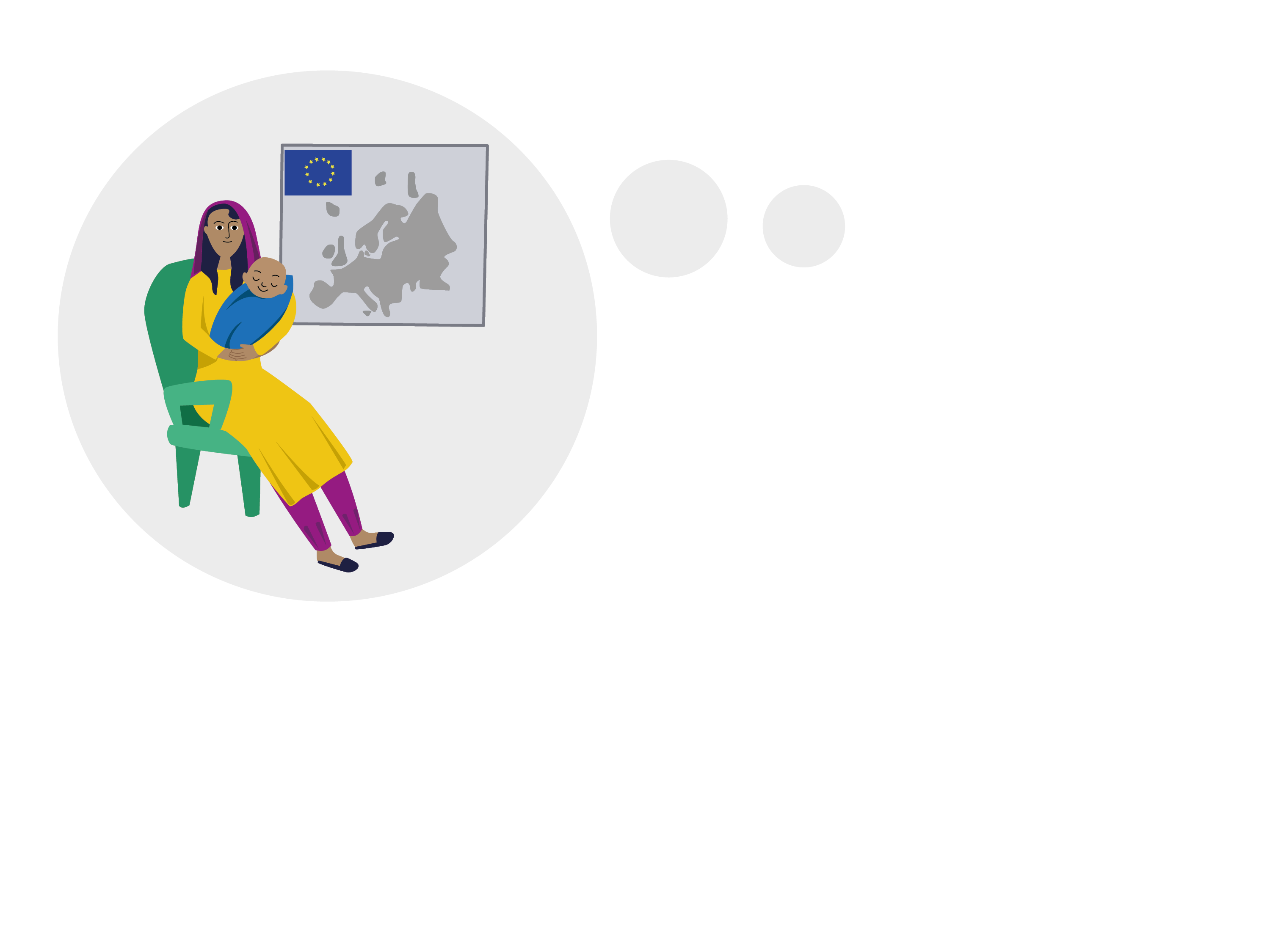 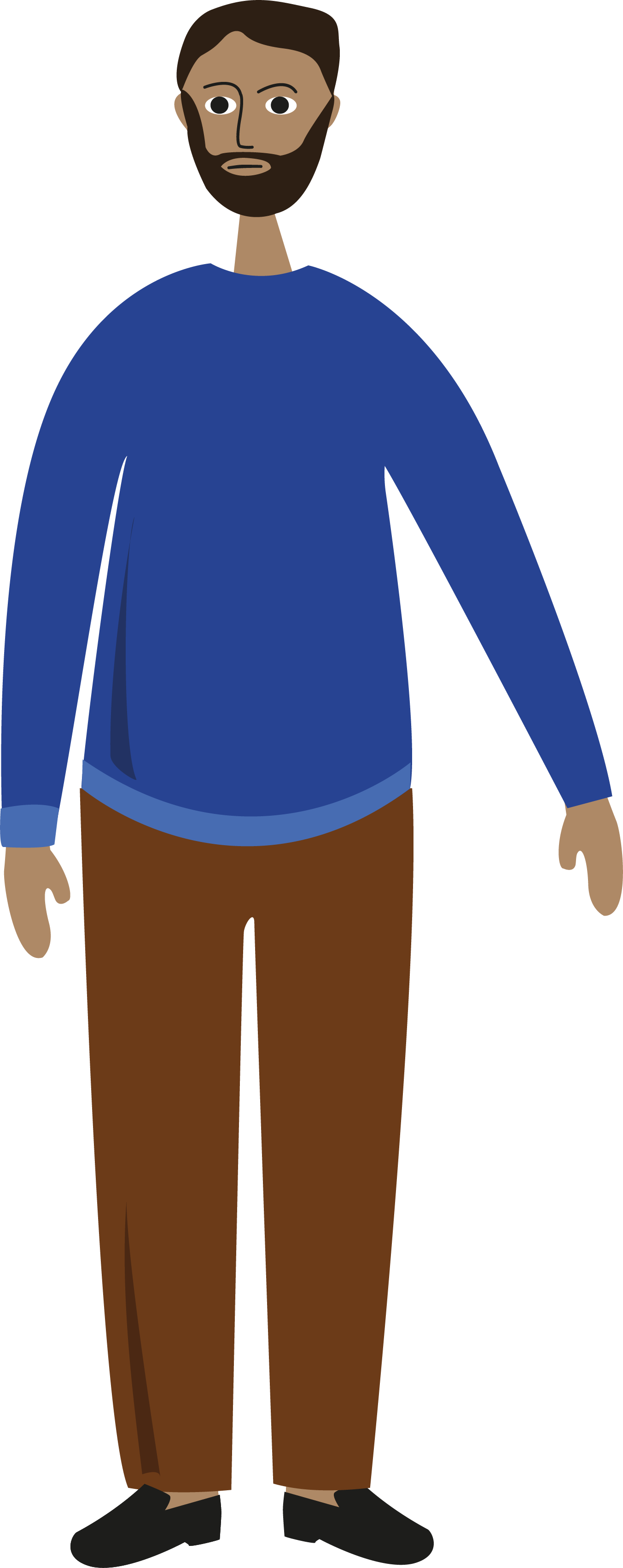 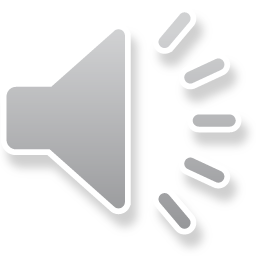 If you have family members  in Europe, let the officials know. You will receive further explanations regarding the rules for family reunification.
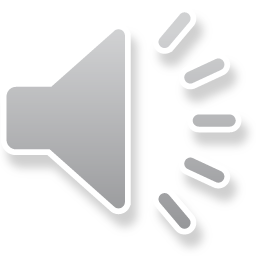 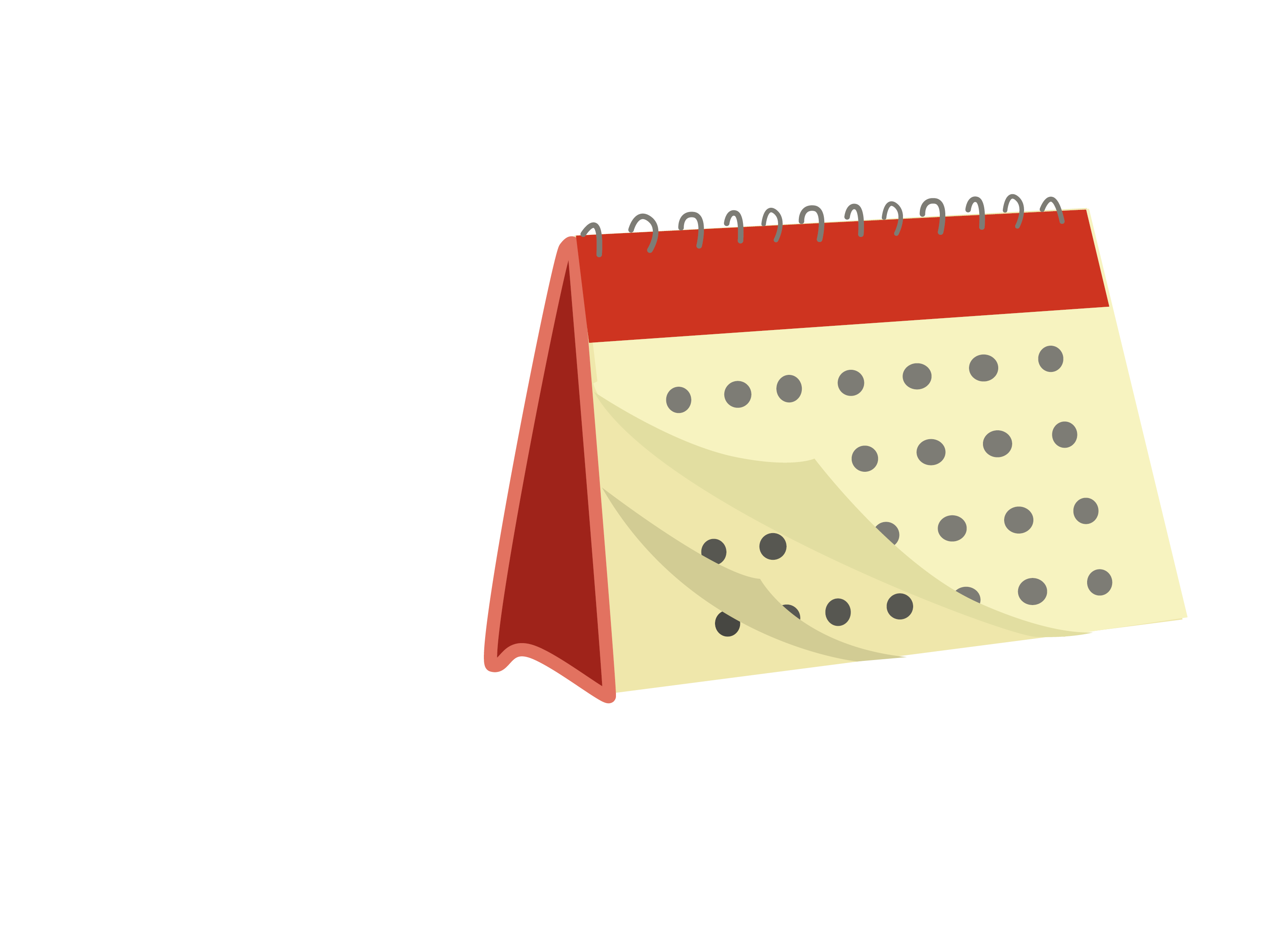 The asylum procedure can last several months
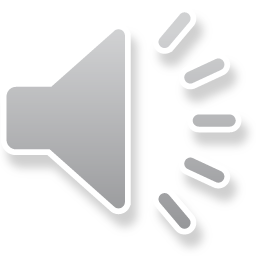 After a certain time, you may have the right to work. Ask the authorities for more information.
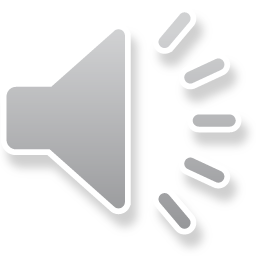 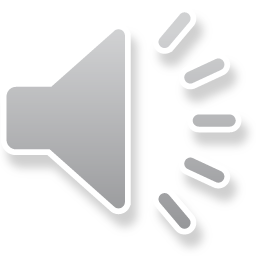 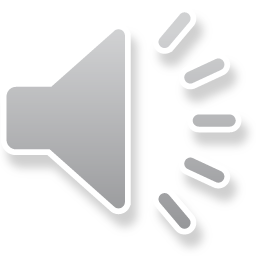 Depending on your situation, you will receive:
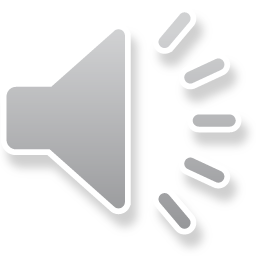 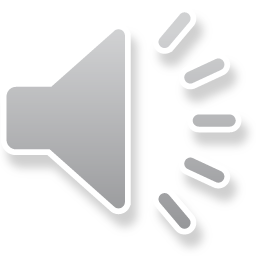 Depending on your situation, you will receive:
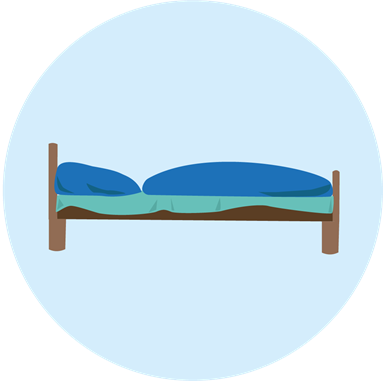 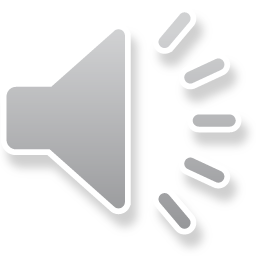 a place to sleep
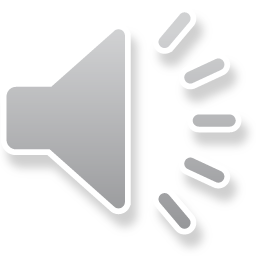 Depending on your situation, you will receive:
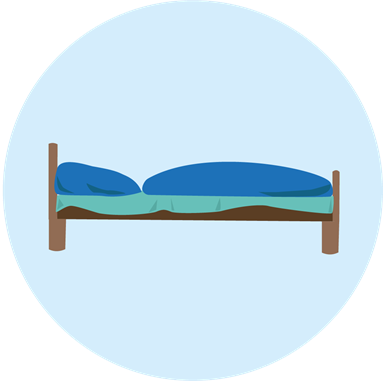 a place to sleep
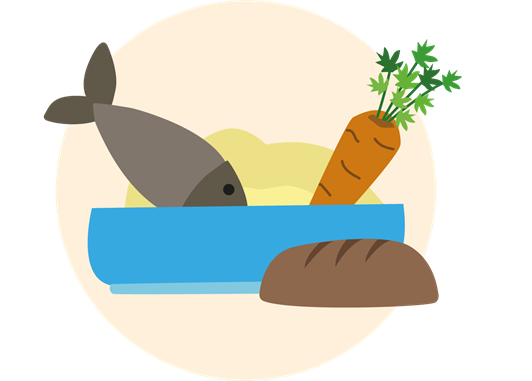 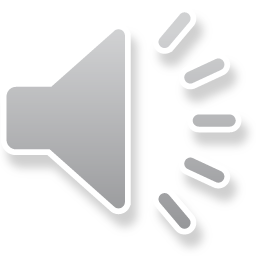 food
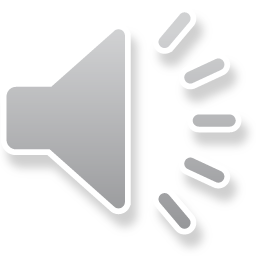 Depending on your situation, you will receive:
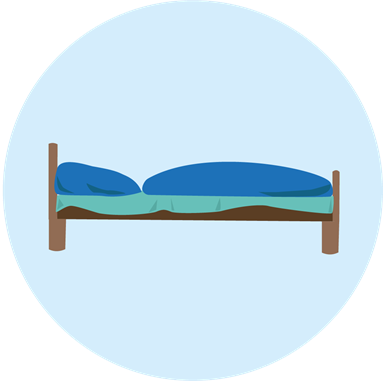 a place to sleep
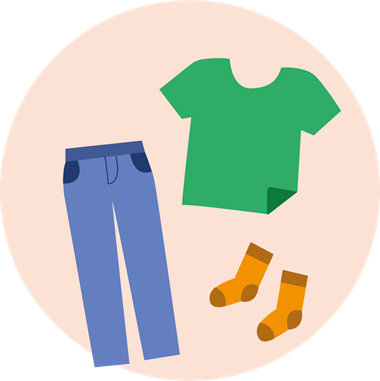 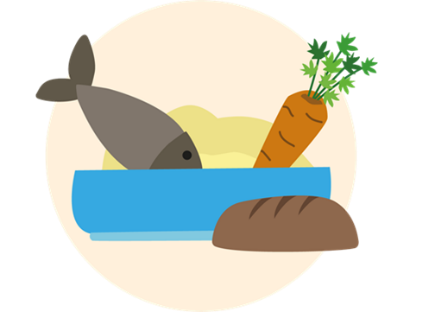 food
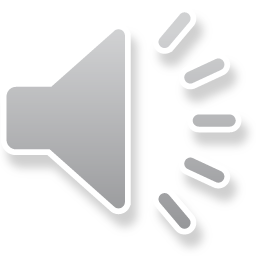 clothes
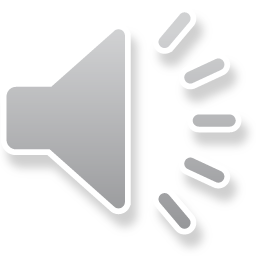 Depending on your situation, you will receive:
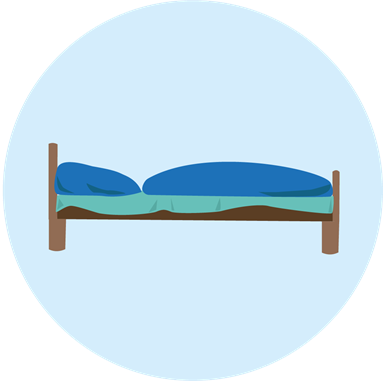 a place to sleep
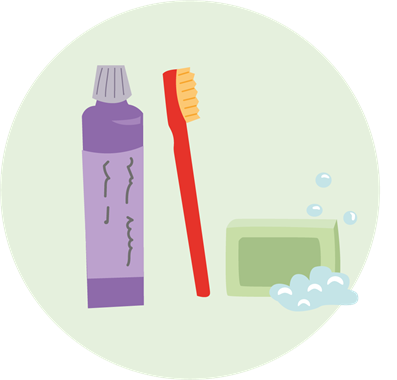 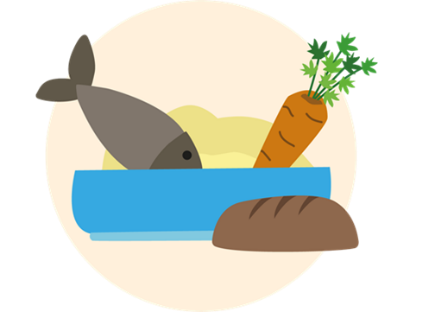 food
clothes
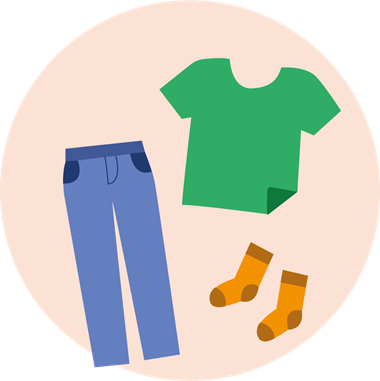 hygiene products
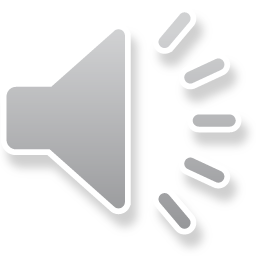 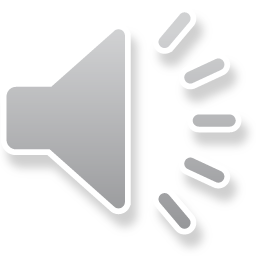 Depending on your situation, you will receive:
hygiene products
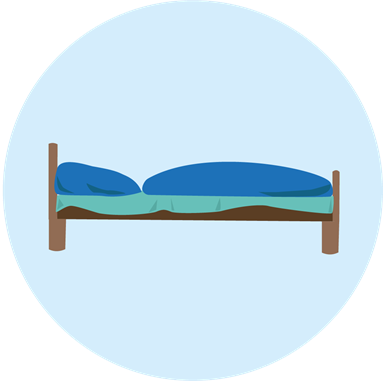 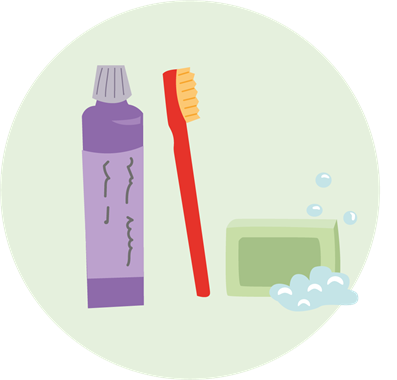 a place to sleep
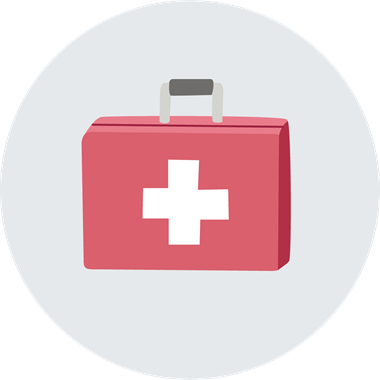 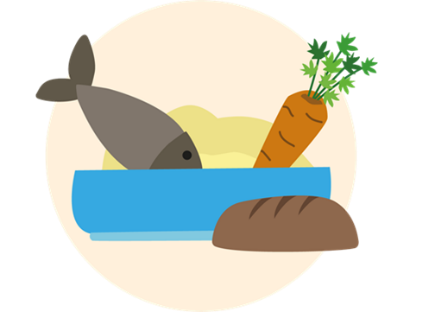 food
clothes
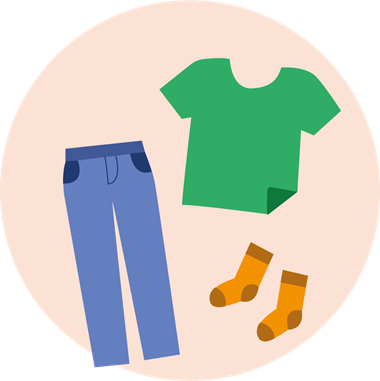 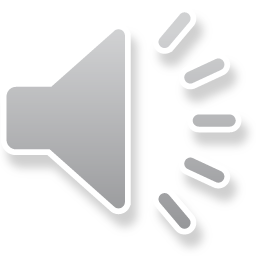 and medical assistance
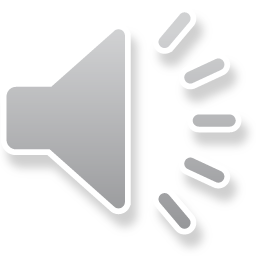 Depending on your situation, you will receive:
hygiene products
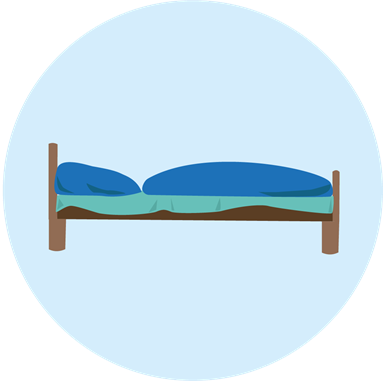 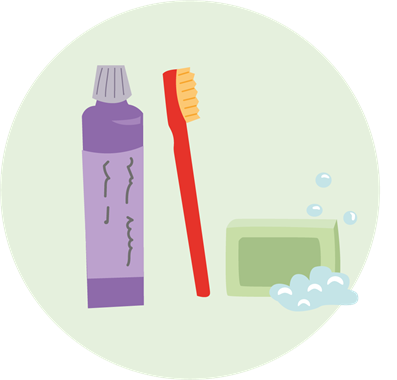 a place to sleep
medical assistance
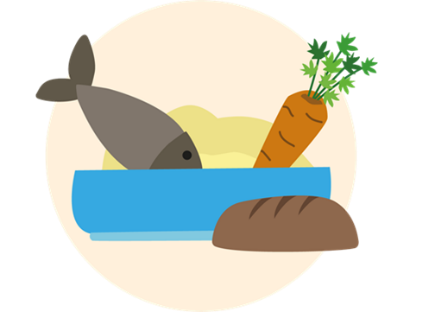 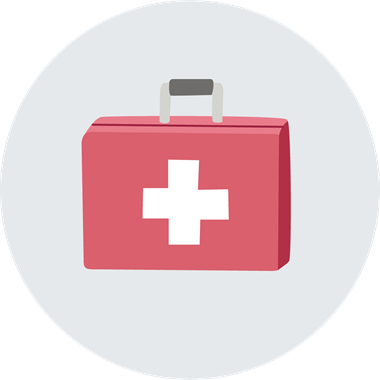 food
clothes
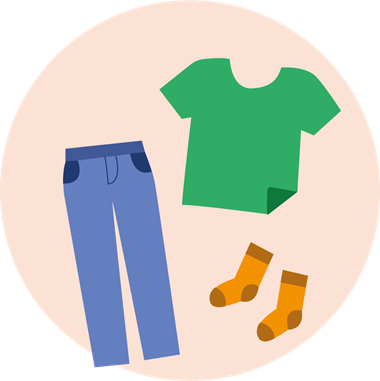 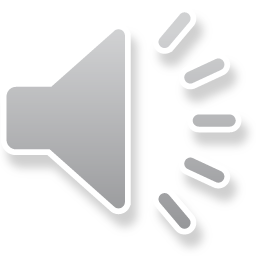 You will receive more information about what type of support will be provided.
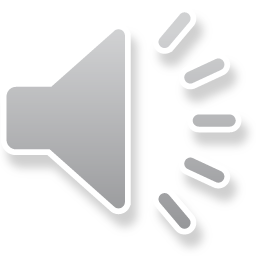 In Europe, everyone under the age of 18 is considered to be a child.
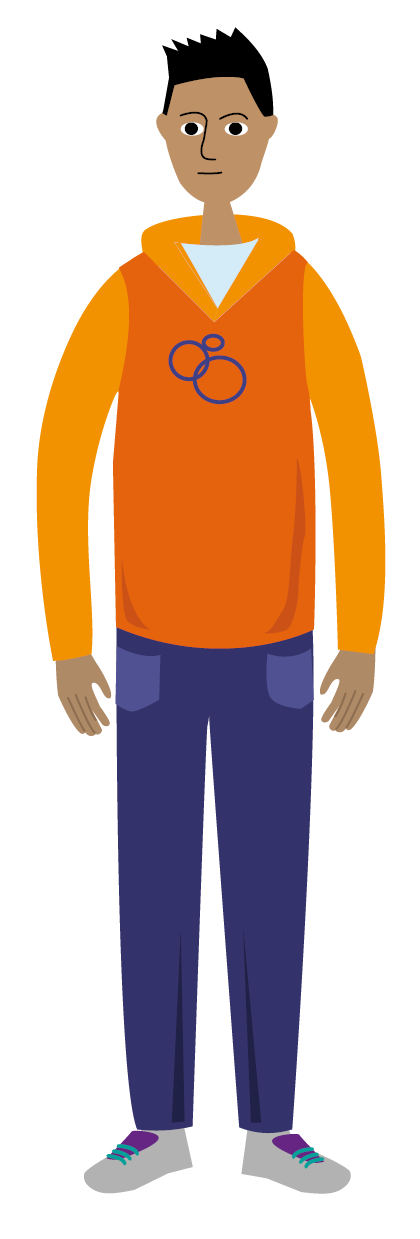 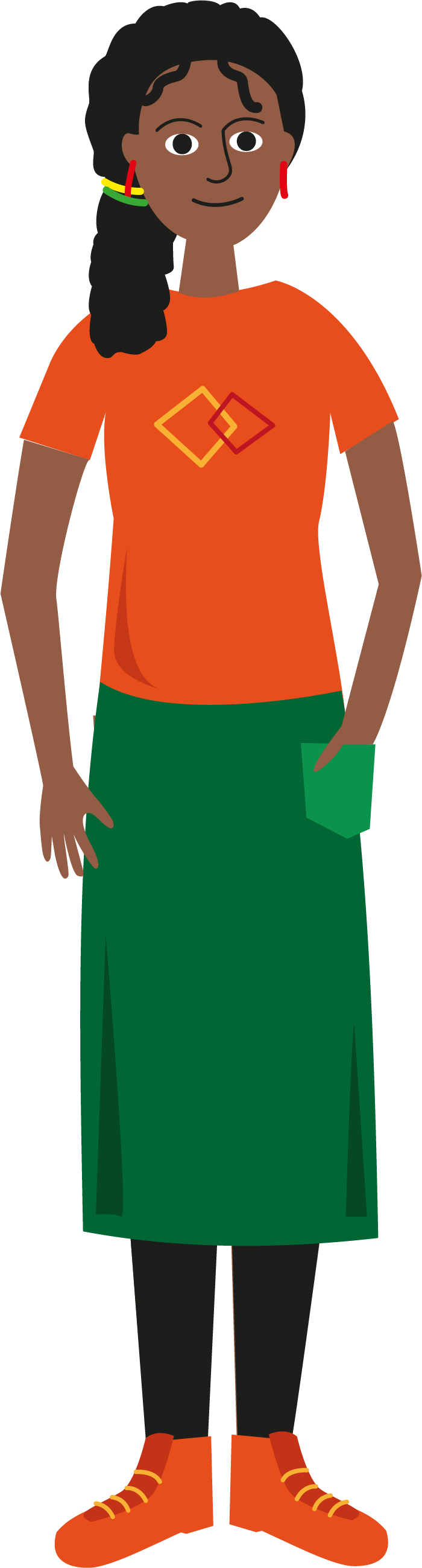 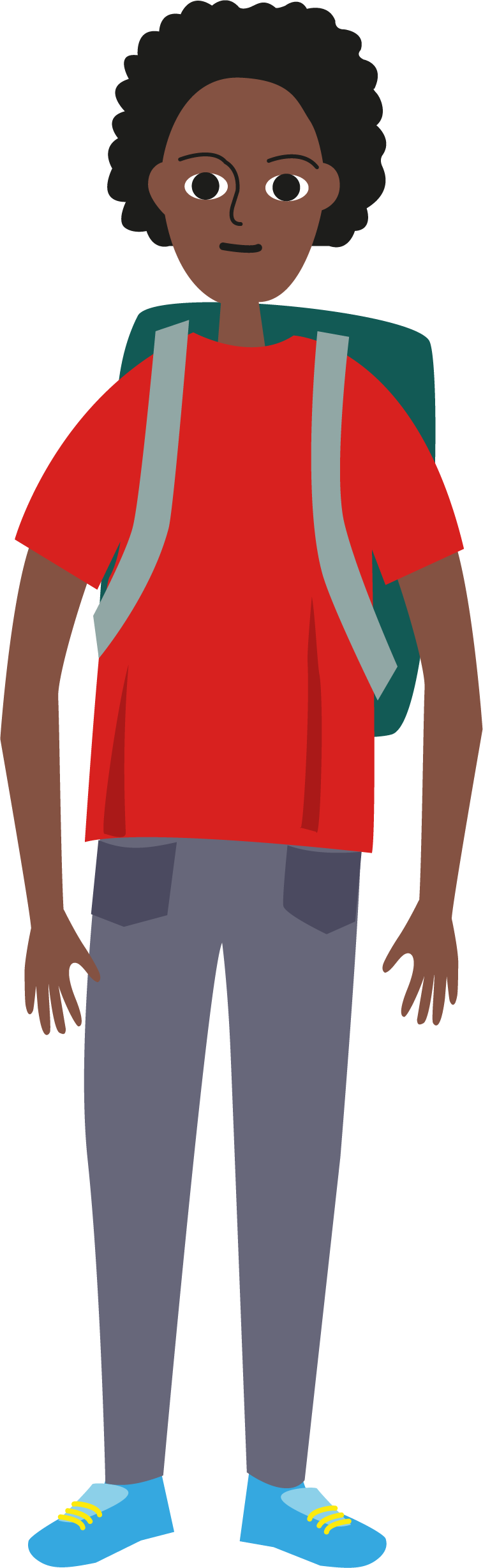 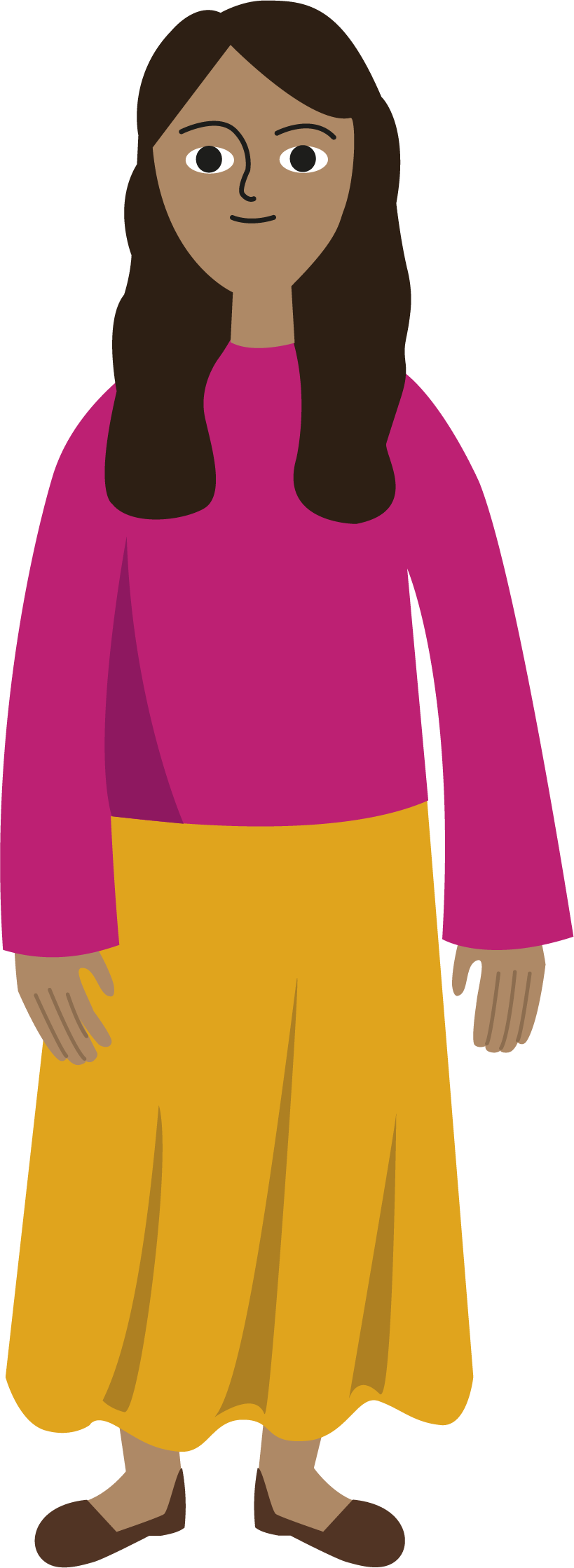 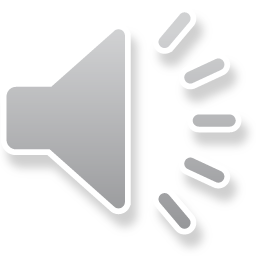 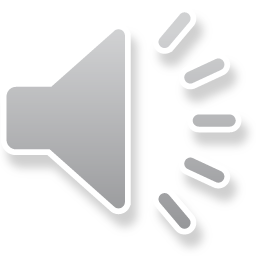 If you are younger than 18, please tell an official so you can get help.
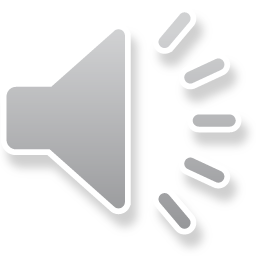 Also let the Authorities know if:
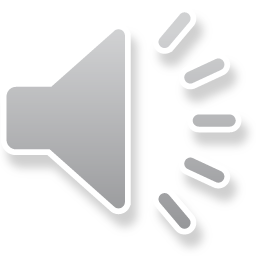 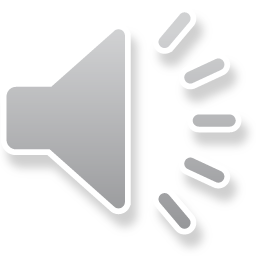 Also let the Authorities know if:
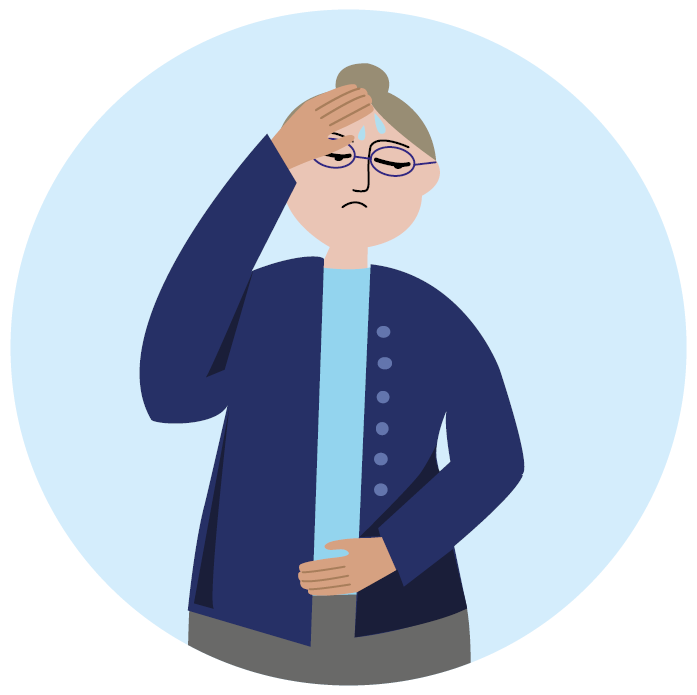 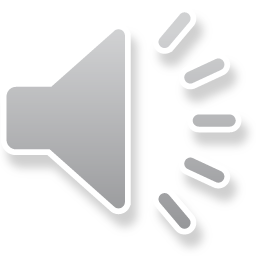 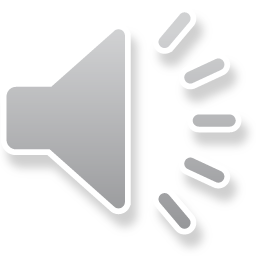 You do not feel well, you are injured or need urgent medical assistance.
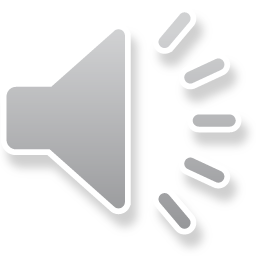 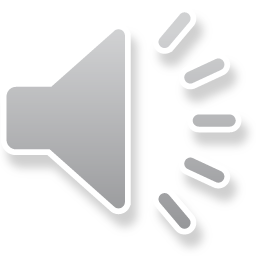 You do not feel well, you are injured or need urgent medical assistance.
Also let the Authorities know if:
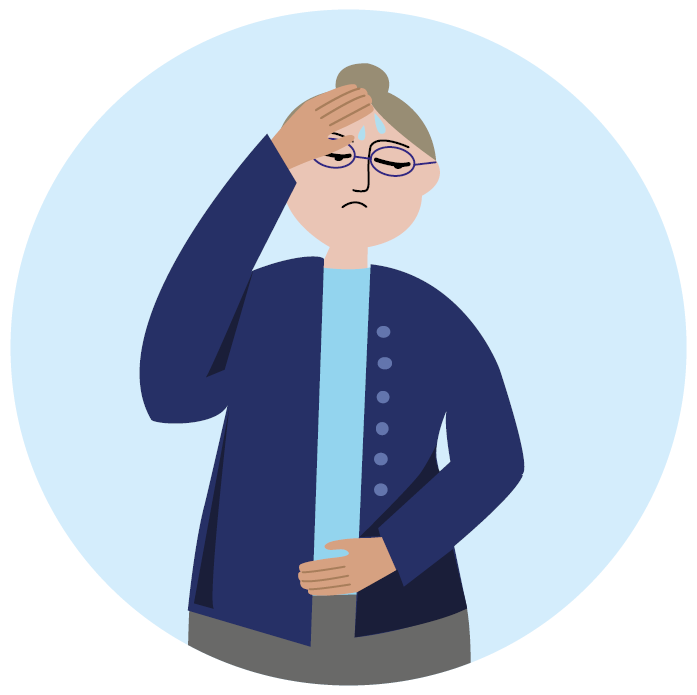 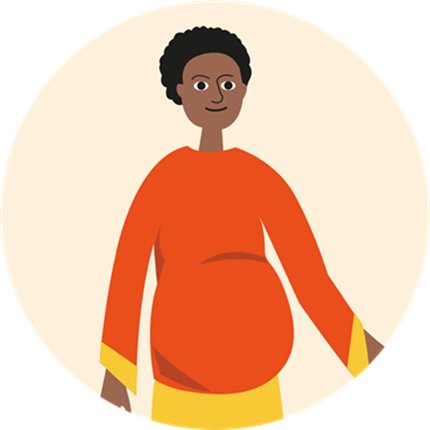 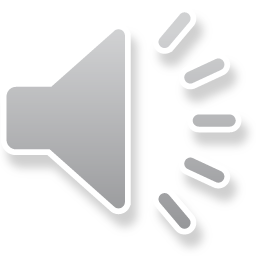 You are pregnant.
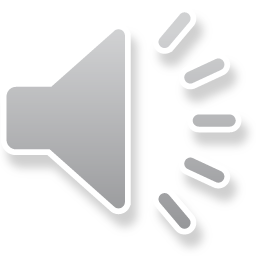 You do not feel well, you are injured or need urgent medical assistance.
Also let the Authorities know if:
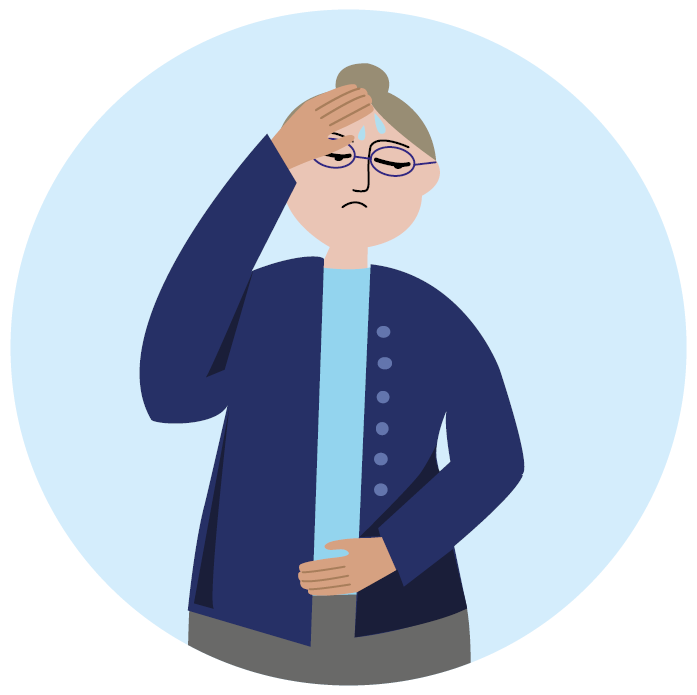 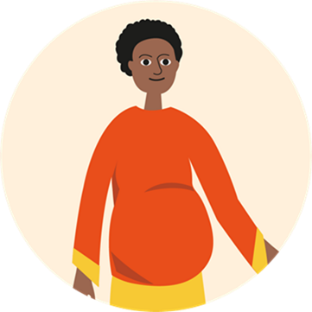 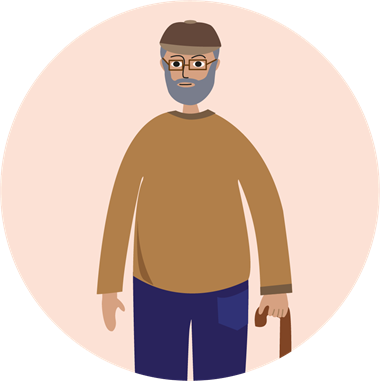 You are pregnant.
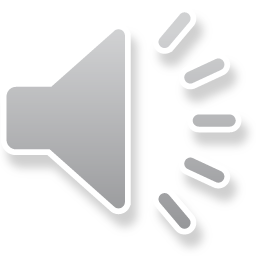 You have a disability or other health issue.
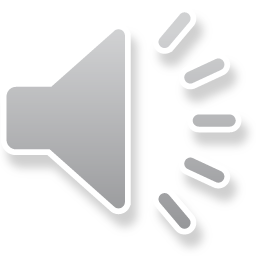 You do not feel well, you are injured or need urgent medical assistance.
Also let the Authorities know if:
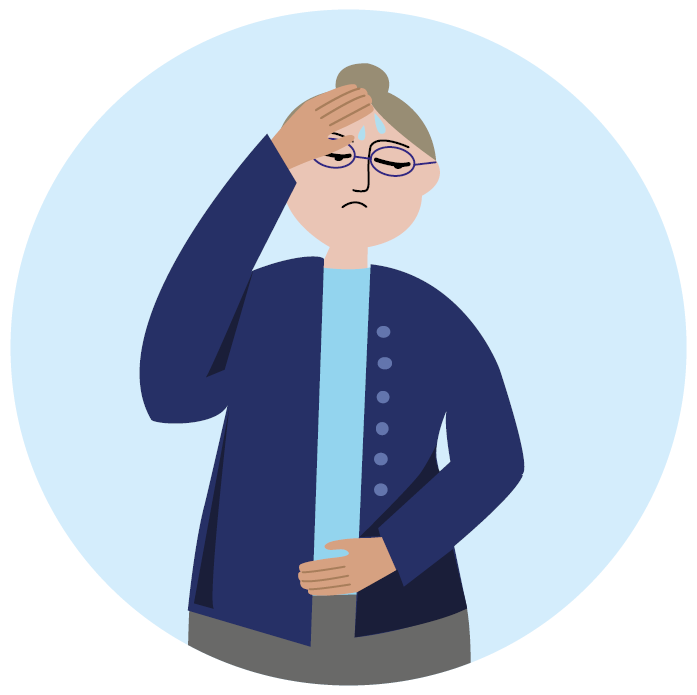 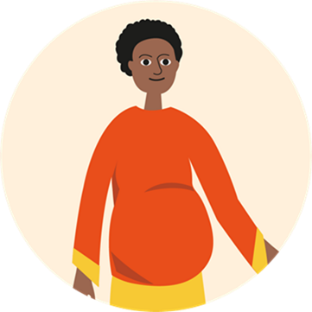 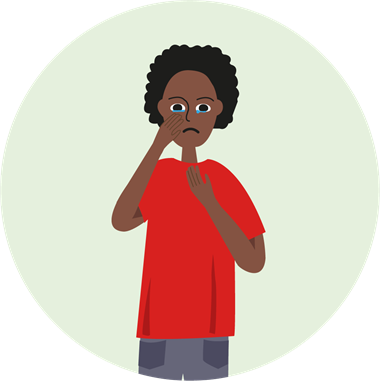 You are pregnant.
You have a disability or other health issue.
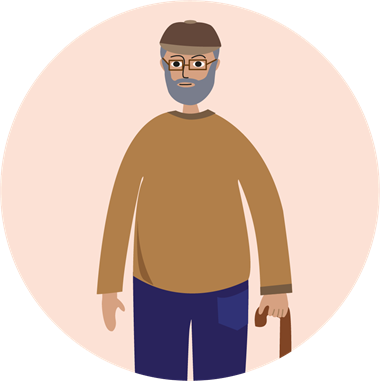 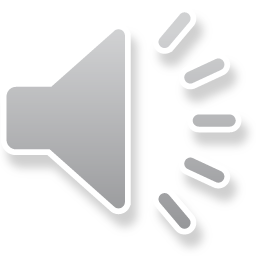 You don’t currently feel safe.
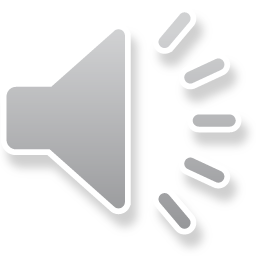 You do not feel well, you are injured or need urgent medical assistance.
Also let the Authorities know if:
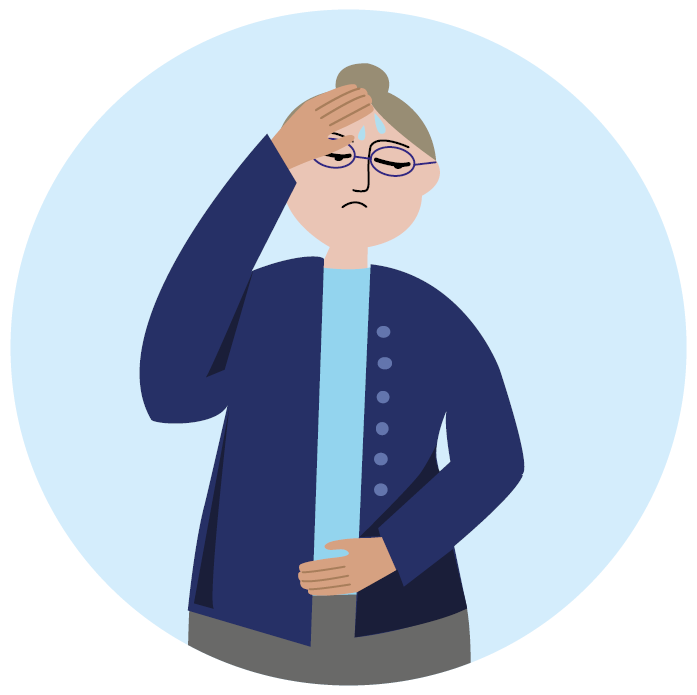 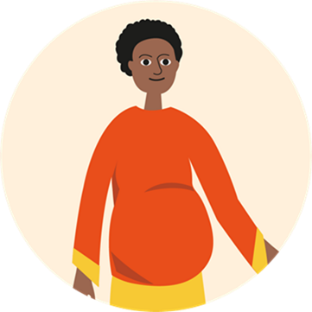 You are pregnant.
You have a disability or other health issue.
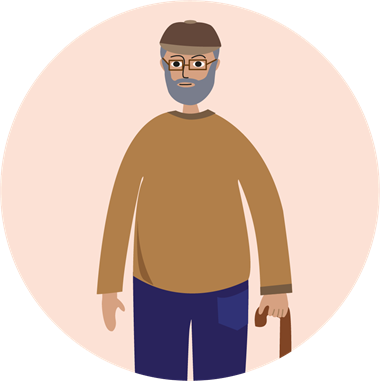 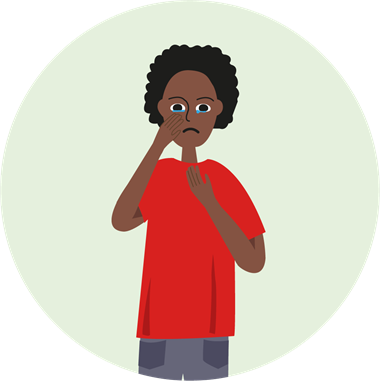 You don’t currently feel safe.
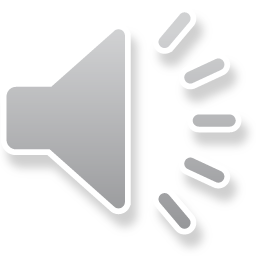 Also let the Authorities know if:
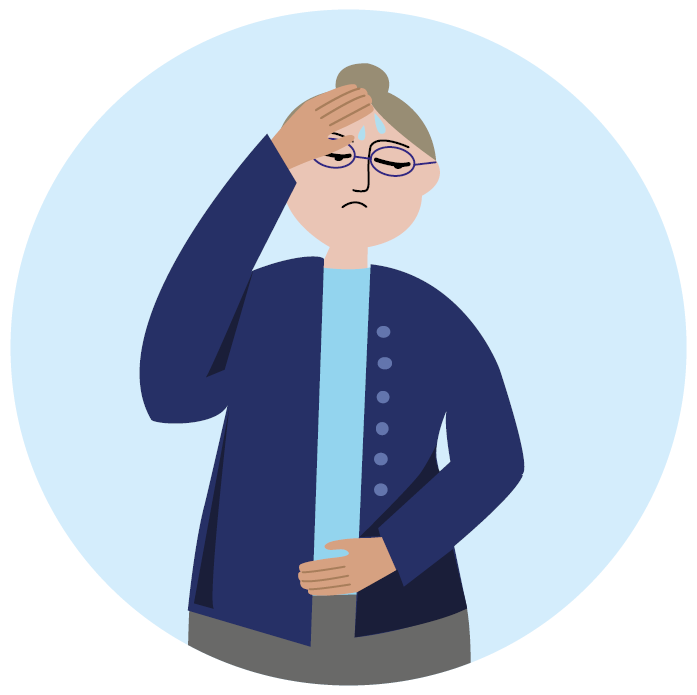 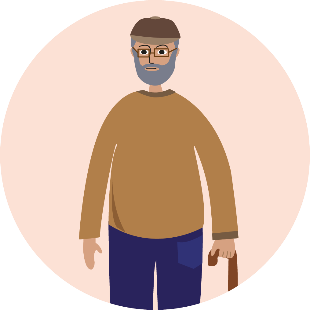 You do not feel well, 
you are injured or need urgent medical assistance.
You have a disability or other health issue.
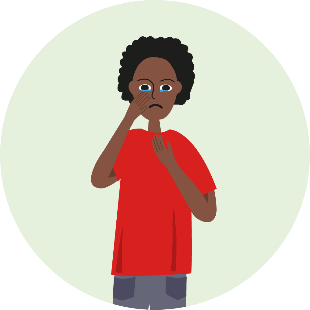 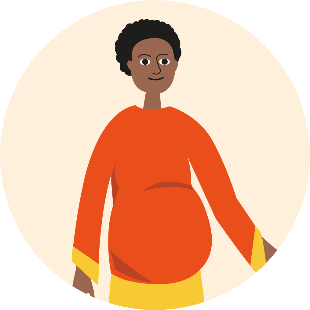 You don’t currently feel safe.
You are pregnant.
THANK YOU
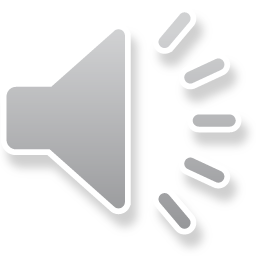 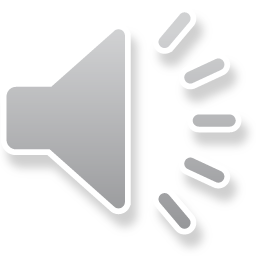 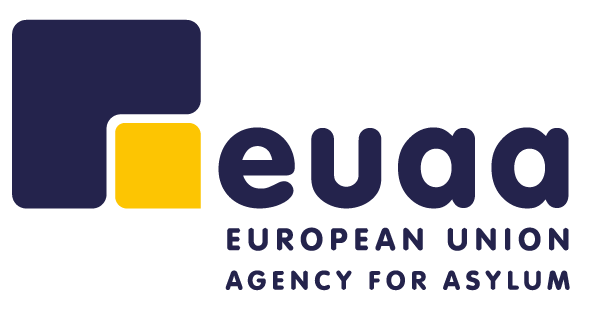 Neither the European Union Agency for Asylum (EUAA) nor any person acting on behalf of the EUAA shall be liable for the use that might be made of this product nor shall they be liable for any consequence stemming from its use.  
The EUAA does not accept any responsibility or liability for the accuracy, content, completeness, legality, or reliability of the information added to the original content of this product by the national authorities or by any other responsible third party.